Tropical cyclones: Their Natural Variability and Response to Climate Change
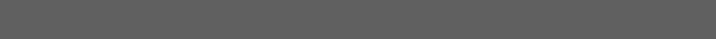 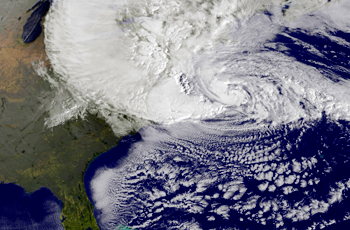 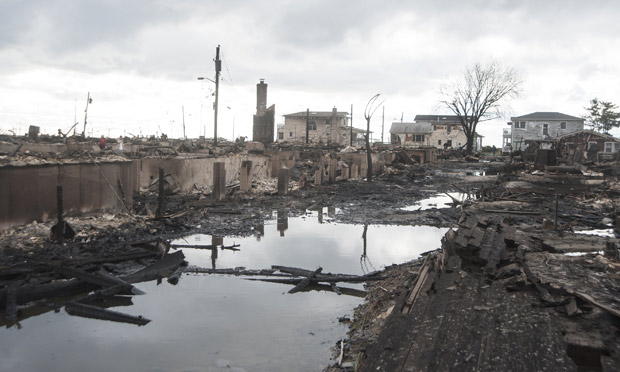 Ray Bell
Supervisors: Prof. P.L. Vidale, Dr. Kevin Hodges, Dr. Jane Strachan
Thanks to Tropical Group, High Resolution Climate Group,
                    Hilary Weller and Eric Guilyardi
[Speaker Notes: This is a whistle stop tour of 3 years of PhD work into 1 hour. In this talk, I have erred on the side of simple. I apologise if it’s too simple for some but I hope everyone can follow along. I also apologise if I skips something, it’ll be due to time. I’ll try my best to get through all my slides

Hurricane Sandy – Merged with an ETC.
Associated damage in Breezy point, New York]
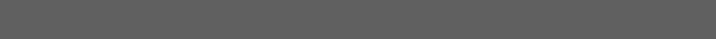 PhD
How does the El Niño Southern Oscillation (ENSO) influence global tropical cyclone activity?

What is the role of the eastern tropical Pacific on     
       tropical cyclone activity associated with different     
       types of El Niño. 

What is the response of tropical cyclones to climate    
       change?
[Speaker Notes: Background – CC work first.
A word of warning to PhD students don’t worry if you’re PhD isn’t set in stone you’ll find your way]
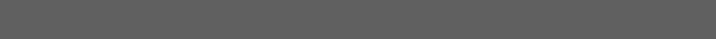 I live in Reading, why should I 
care about tropical cyclones?
Large social-economical impacts
Katrina (2005) killed at least 1,833. Damage to oil refineries and caused price of gas to soar in the US.
Sandy (2012) caused $68bn of damage and killed at least 286 people
Haiyan (2013) caused at least 6,268 fatalities 

Extratropical transition
Hurricane Katia (2011) caused £100 million of damage in the UK
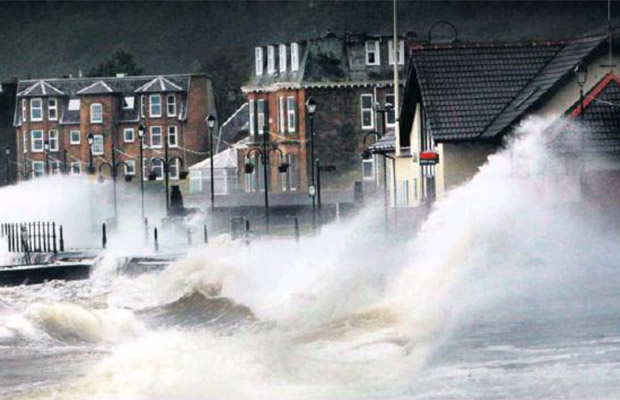 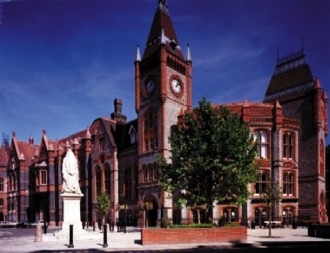 [Speaker Notes: I live in Reading, why should I 
care about tropical cyclones?

Is what the man on the #17 bus may ask me if I tell him I’m doing a PhD on TCs and CC
And I would tell him…]
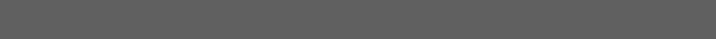 I live in Reading, why should I 
care about tropical cyclones?
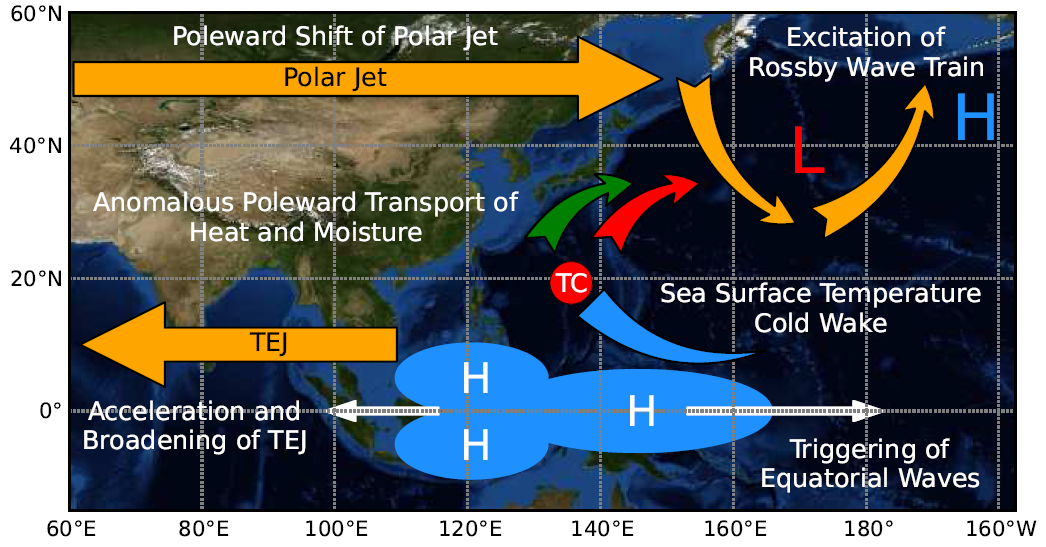 Schenkel (2012)
[Speaker Notes: Schematic from a friend who I met at a hurricane conference in Florida. His name is Ben Schenkle from FSU.
TCs remove heat and moisture from the ocean and help drive Ocean circulation]
The ENSO-Tropical Cyclone Teleconnection
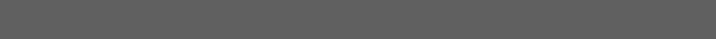 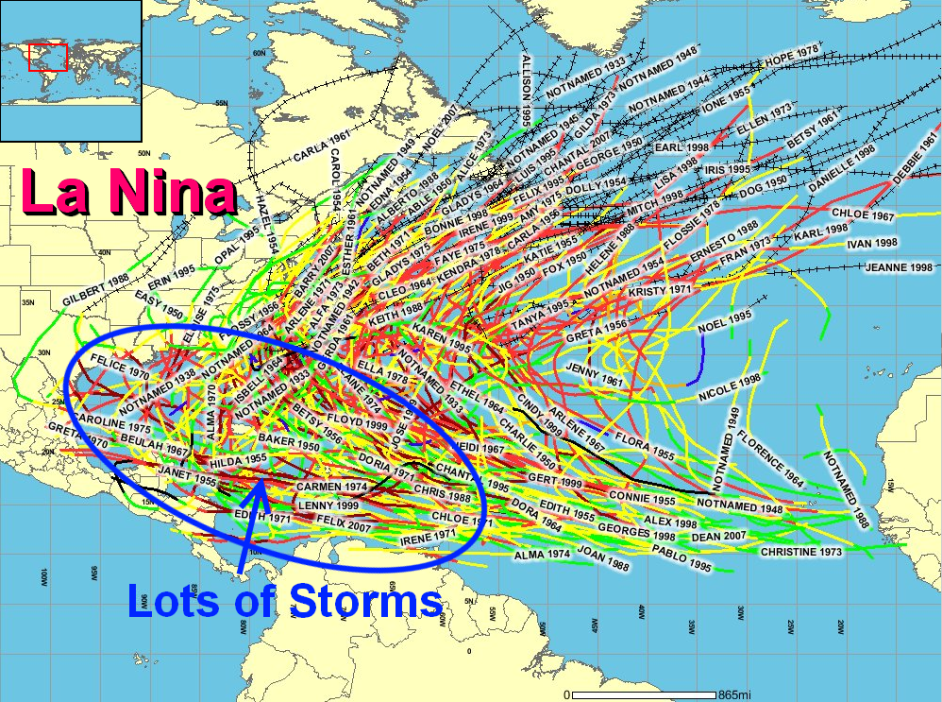 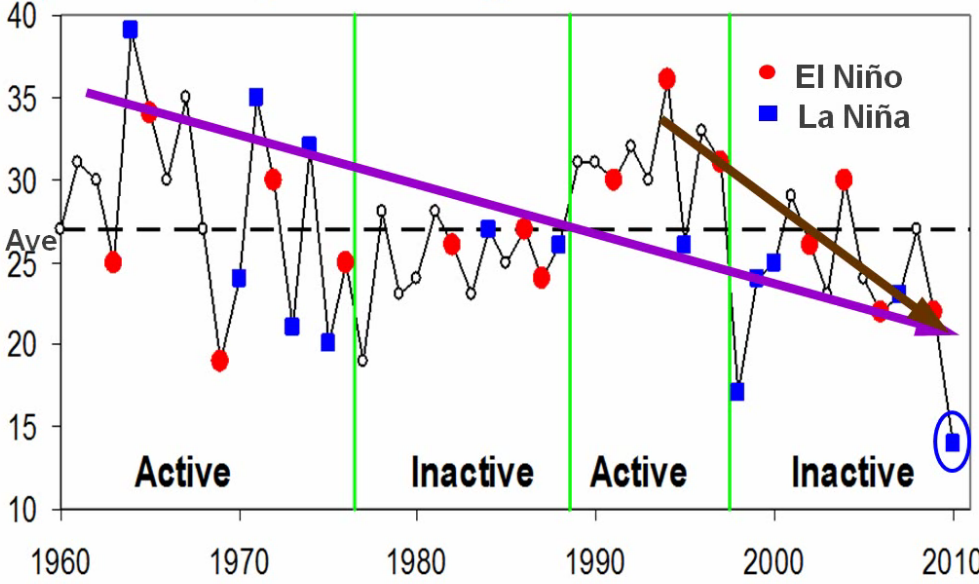 http://www.pgm-blog.com/2010/06/
Western North Pacific
Chan (2013)
[Speaker Notes: Hopefully you’re all up to scratch with TC theory.]
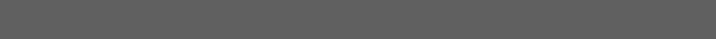 Introduction
Motivation
 It is important to evaluate the ability of GCMs to simulate realistic ENSO associated TC teleconnections for seasonal forecasting and before predictions are made for TCs and climate change using GCMs (Mori et al. 2013).
 Lack of studies on simulated ENSO-TC teleconnection worldwide.

Research Objectives
 What are the advantages and shortcomings of the simulated ENSO-TC teleconnection?
 Are the key mechanisms well represented in the simulation?
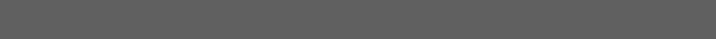 The ENSO-Tropical Cyclone Teleconnection:
Global Tropical Cyclone Teleconnection
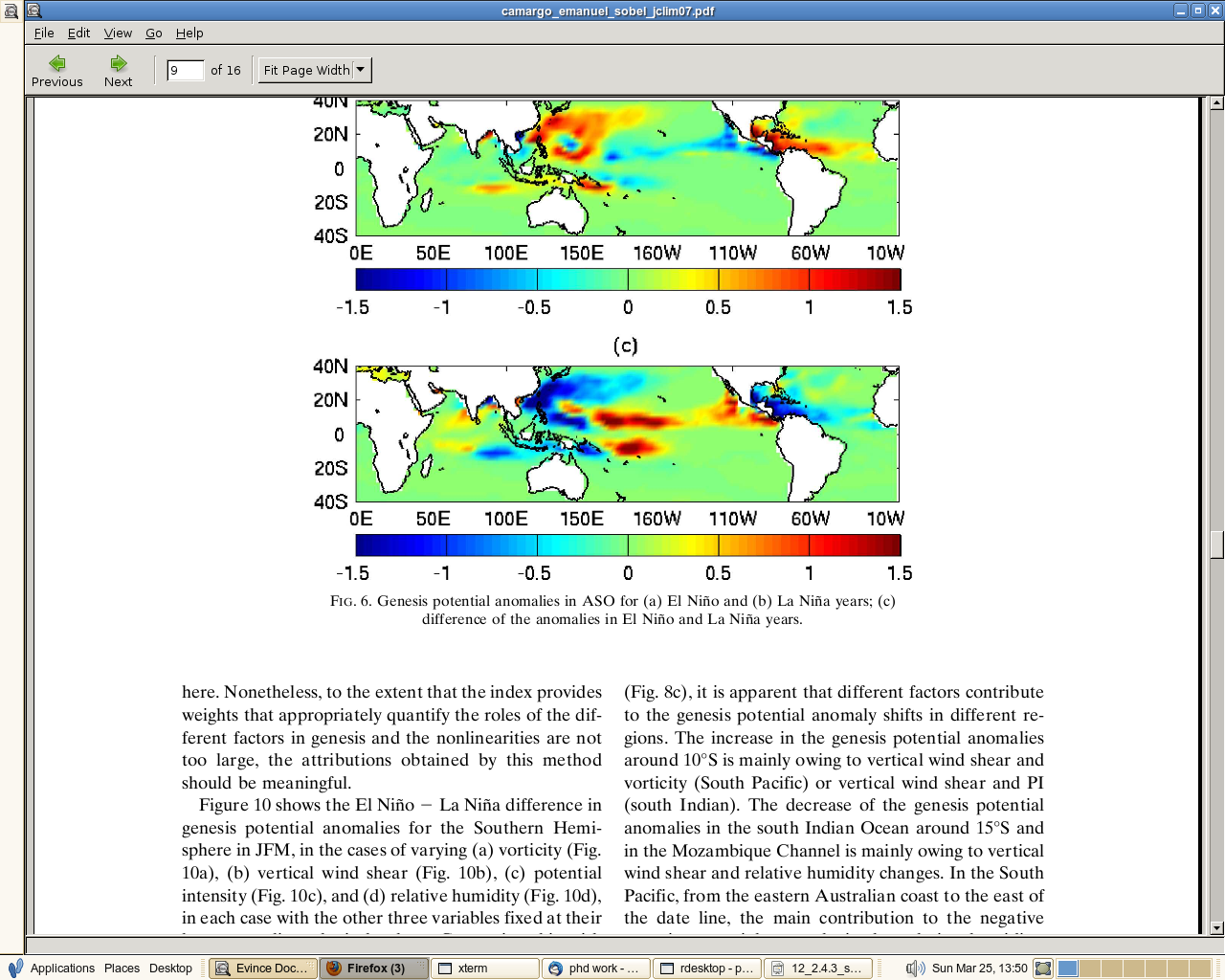 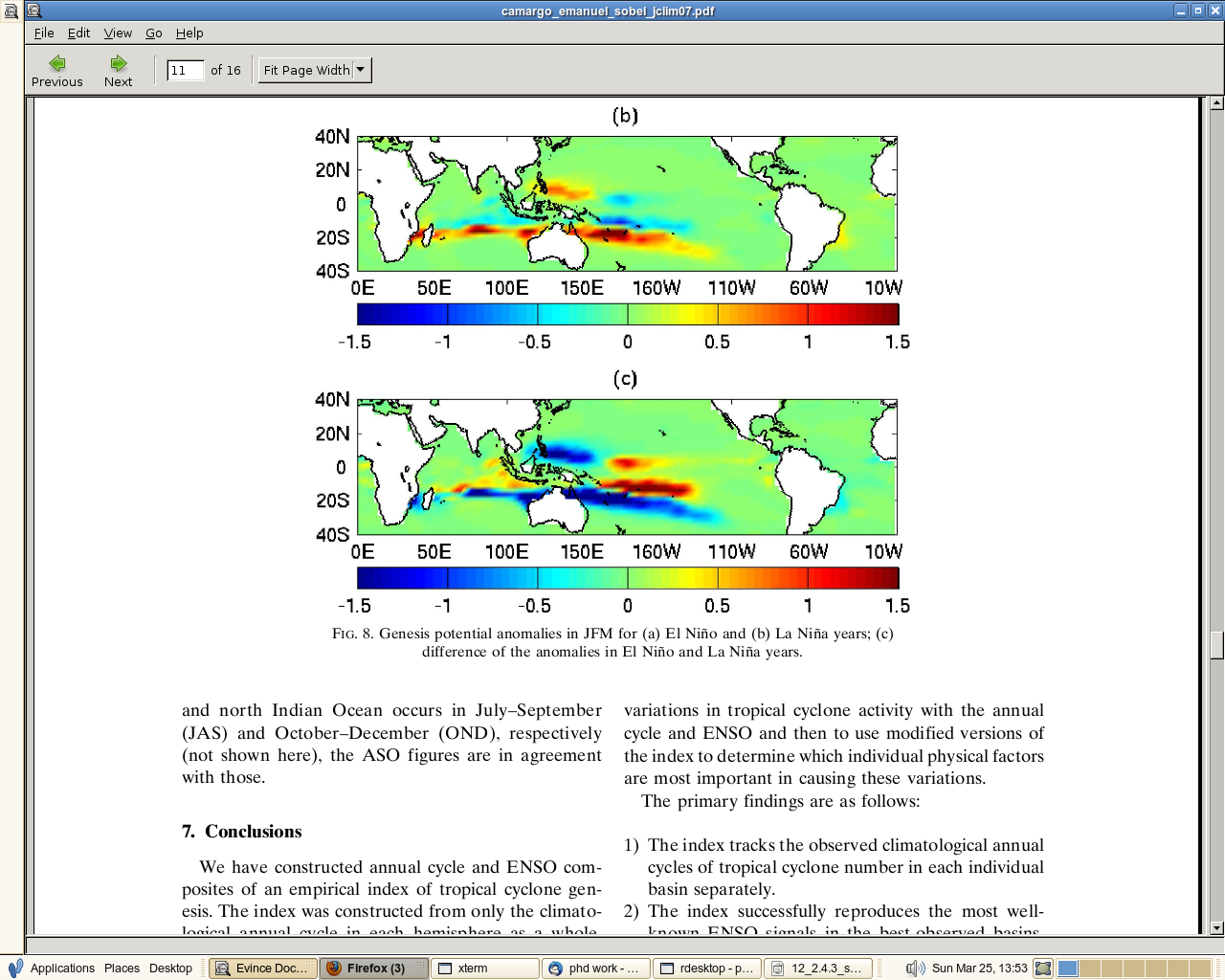 NCEP (‘50-’05)
GPI. Camargo (2007)
ENSO-Tropical Cyclone Teleconnection in Climate Models
Shaman and Malony (2011) – Large scale fields in CMIP3 models in the North Atlantic
- ‘Vertical wind shear was poorly simulated’
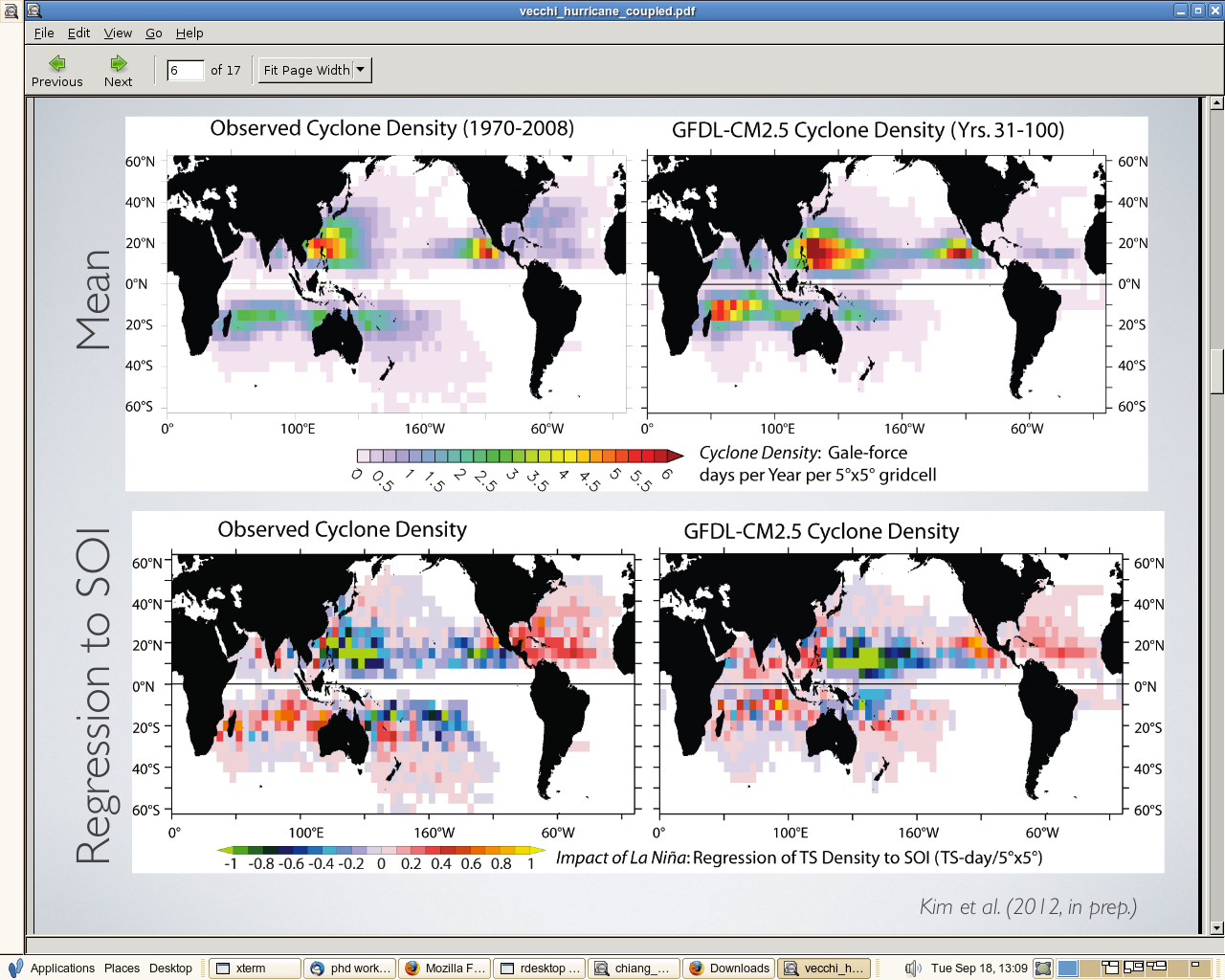 GFDL CM2.5
50 km atmosphere 
and 25 km  ocean
Kim et al (2013)
[Speaker Notes: GFDL 50 km atm and 25 km ocean]
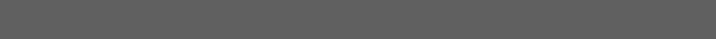 The ENSO-Tropical Cyclone Teleconnection:
Tropical Cyclone Teleconnection
A lot of observational research on a regional scale
North Atlantic (Gray, 1984)
Western North Pacific (Chan, 1985)
Australian region (Nicholls, 1979)
North Atlantic Teleconnection – One Chain of mechanisms
Increase upper
tropospheric westerlies over the North Atlantic
El Niño
Weaken Walker circulation
Increase vertical 
wind shear
Decrease of TCs
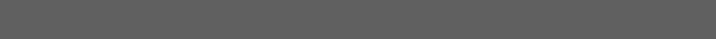 Idealised GCM simulation
HiGEM
UK’s High-Resolution Global Environmental Model (Shaffrey et al, 2009)













HiGAM: AMIP (atmospheric model forced with observed SST and sea ice) 1979-2002 (Strachan et al, 2013)
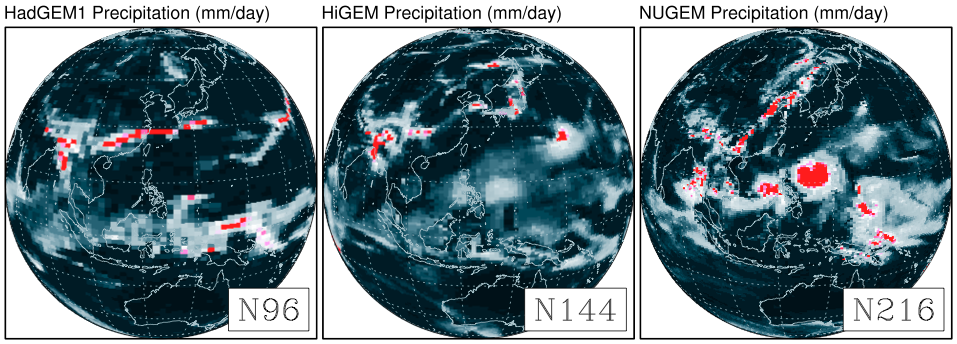 HiGEM 1.1 Present-day integration 150 yrs
N144
1.25ox0.83o, ∆x50N = 90 km
AMOC (Hodson and Sutton, 2012)
Blocking (Scaife et al, 2012)
Extratropical cyclones (Catto et al, 2011)
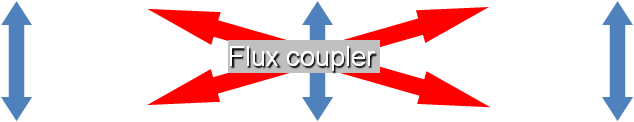 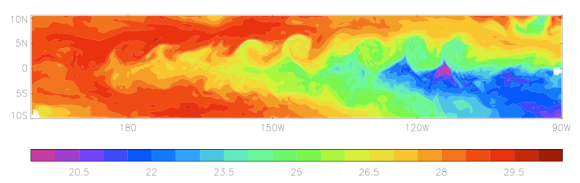 1/3o ocean model
[Speaker Notes: TCs and naturally variability and climate change is a hard problem. Need as high resolution as possible for many years. Compromise between resolution and integration time.]
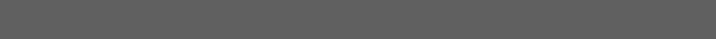 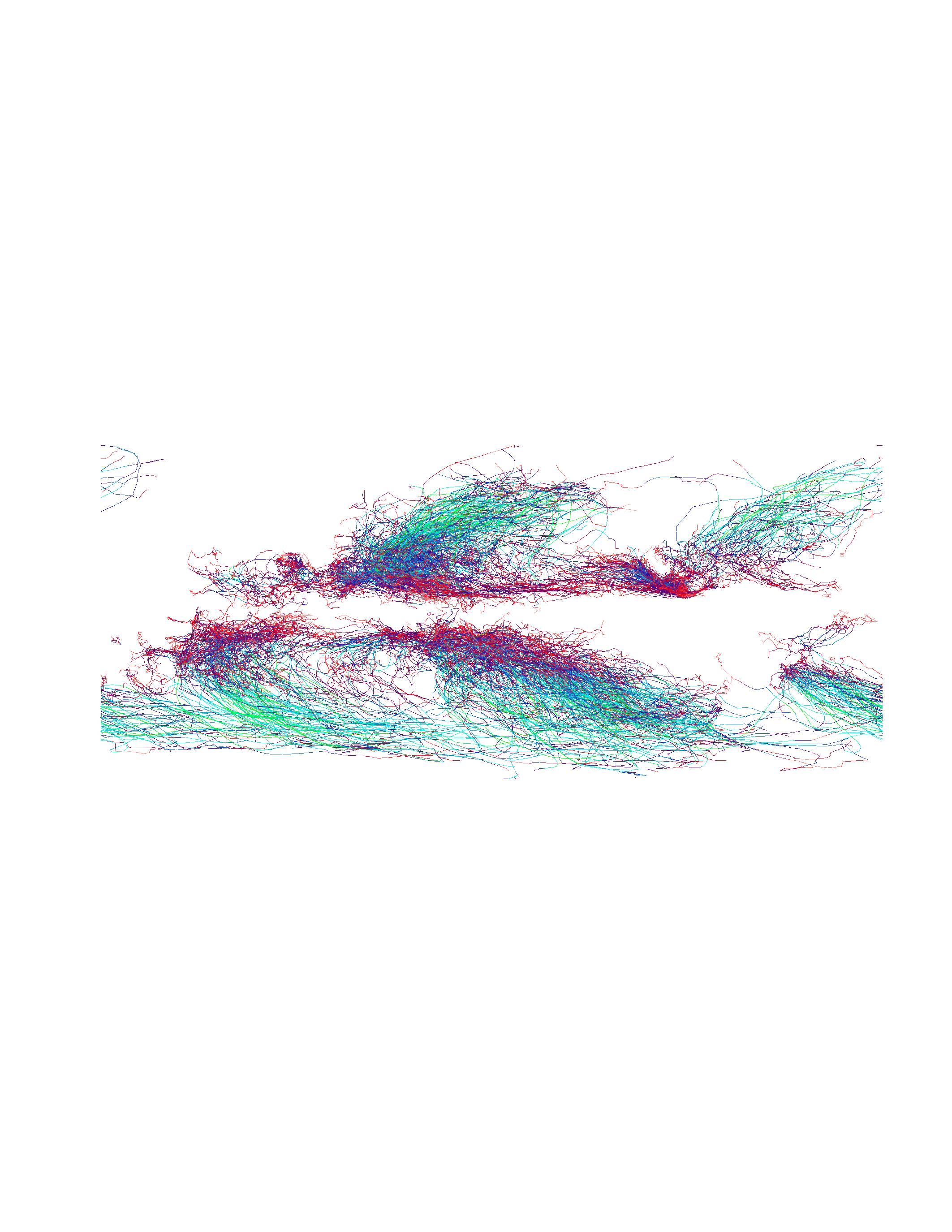 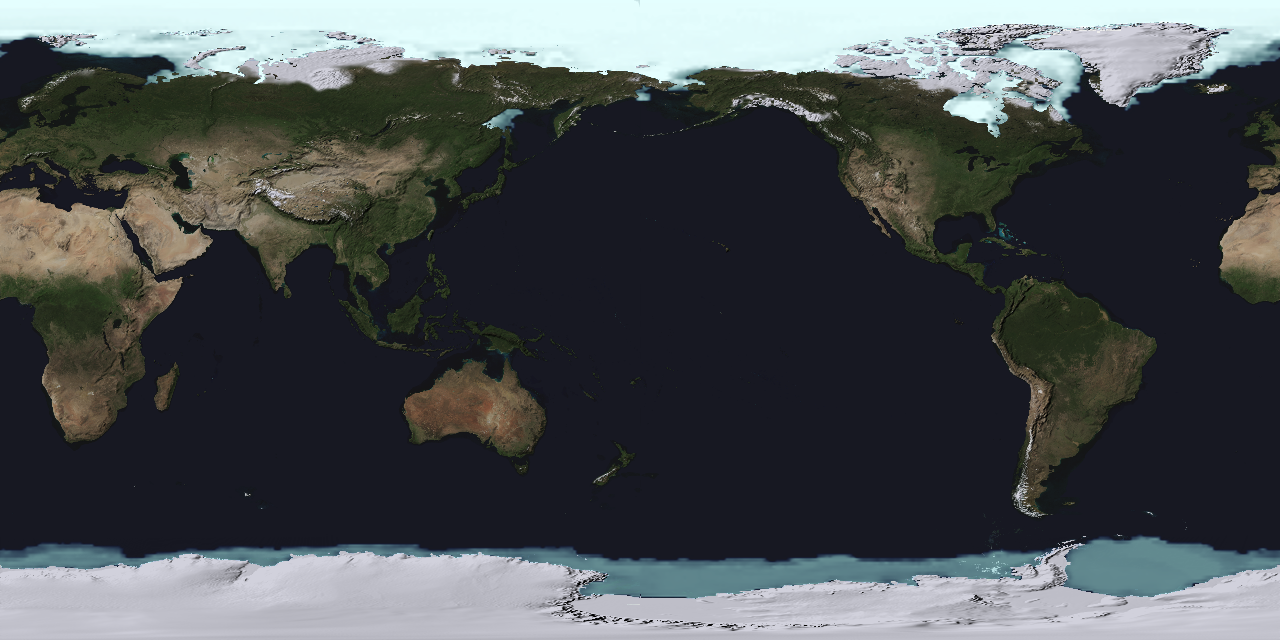 Tracking Algorithm (TRACK)
A 20 year time-slice of GCM simulated tropical storms
Bengstton 
et al (2007);
Strachan 
et al (2013)
1) Locate and track all centres of high relative vorticity    35000/yr
2) Apply a 2-day filter to the tracks 	 8000 storms / yr
3) Analyse vertical structure of storm for evidence of warm-core (tropical storm structure) 	  120 storms / yr
[Speaker Notes: Developed by the legend that is Kevin Hodges who supervises an absurd amount of students and still is fantastic at giving feedback.]
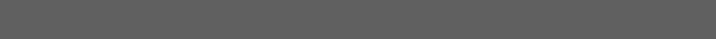 Present-day TC Climatology
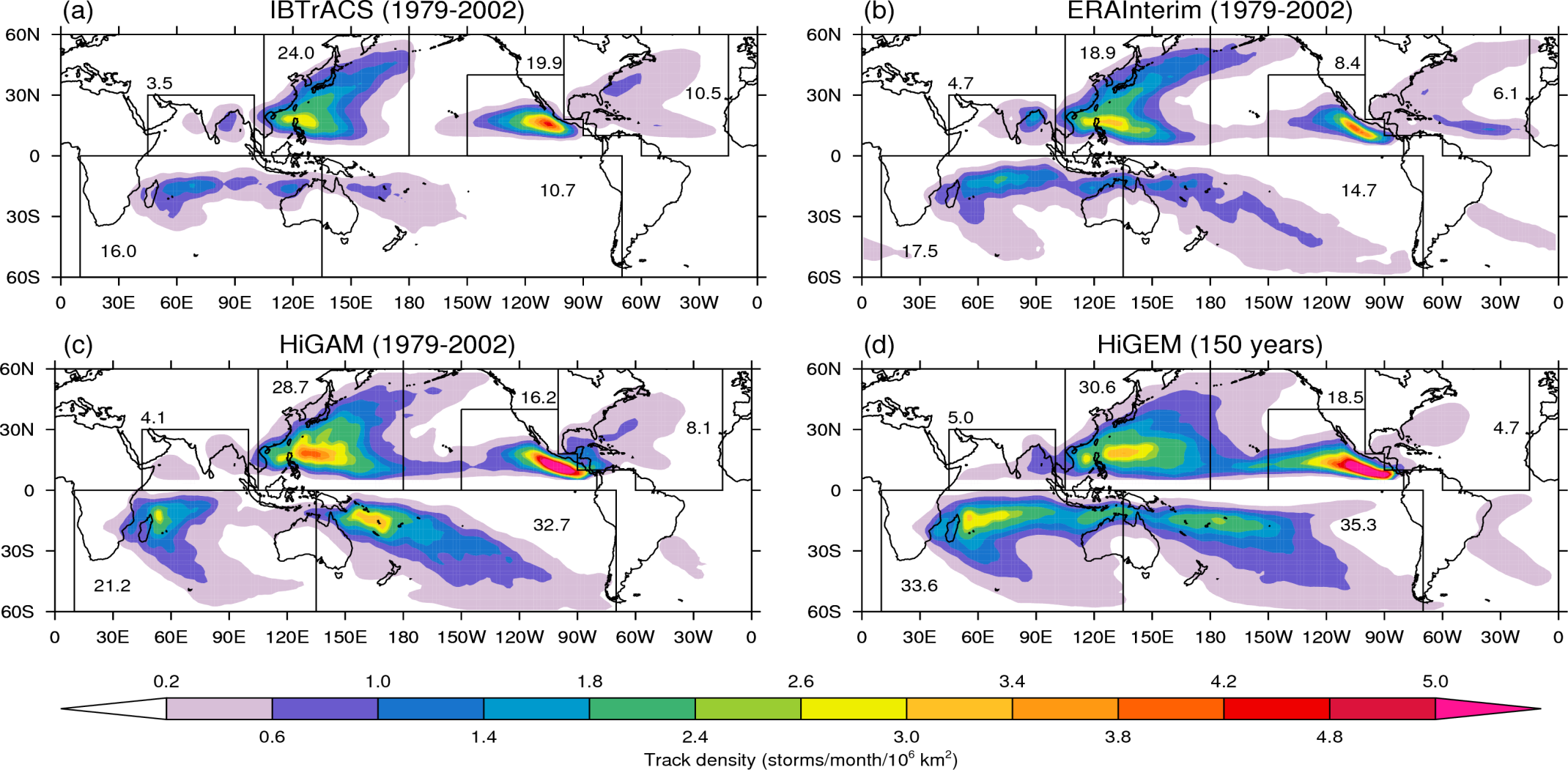 HiGEM:
Good distribution of TCs
Too many in SH (strong SPCZ) 
Too few in NAtL (cool SST and strong VWS)
Lack of recurvate in WNP (cool SST)
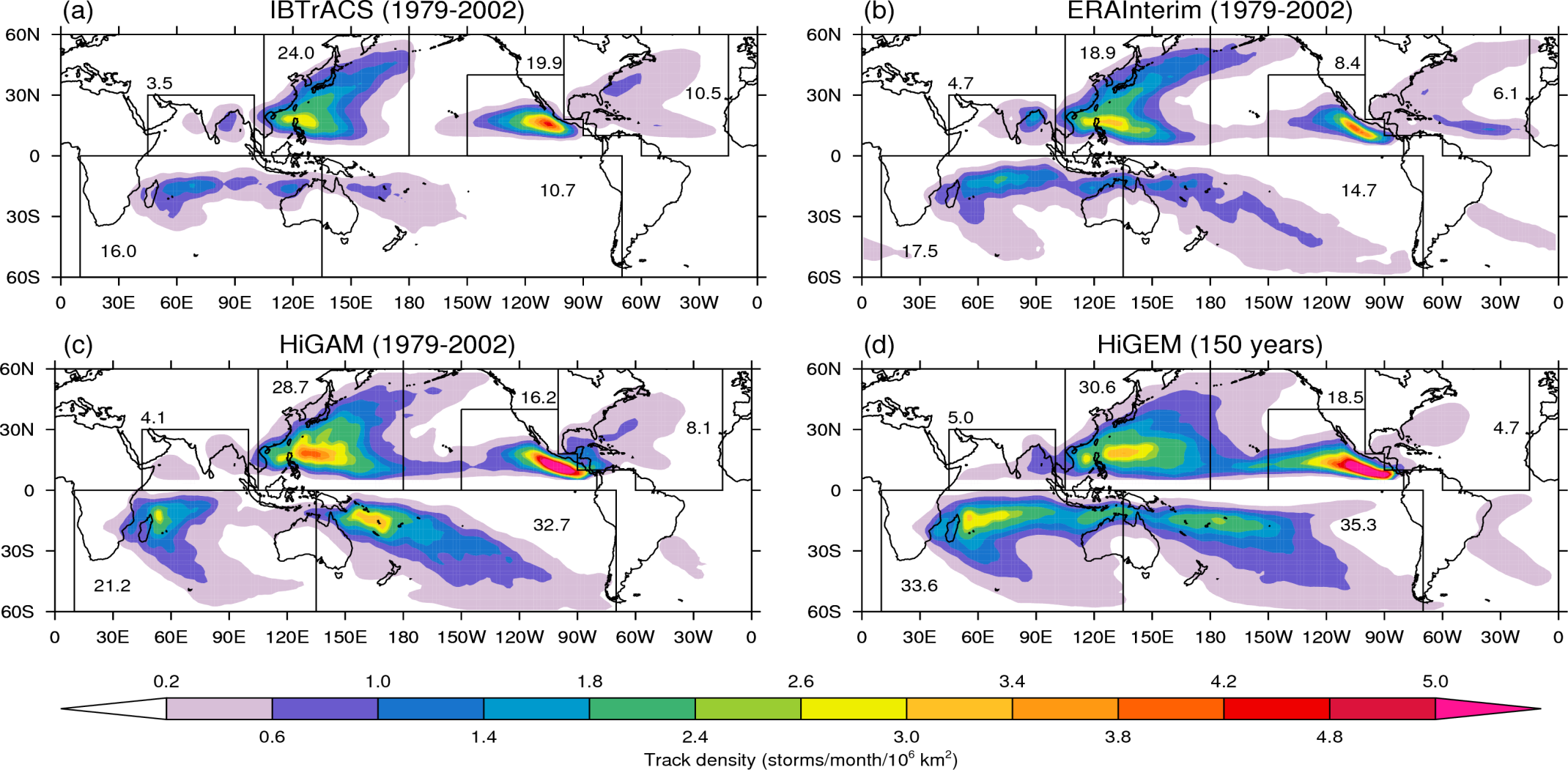 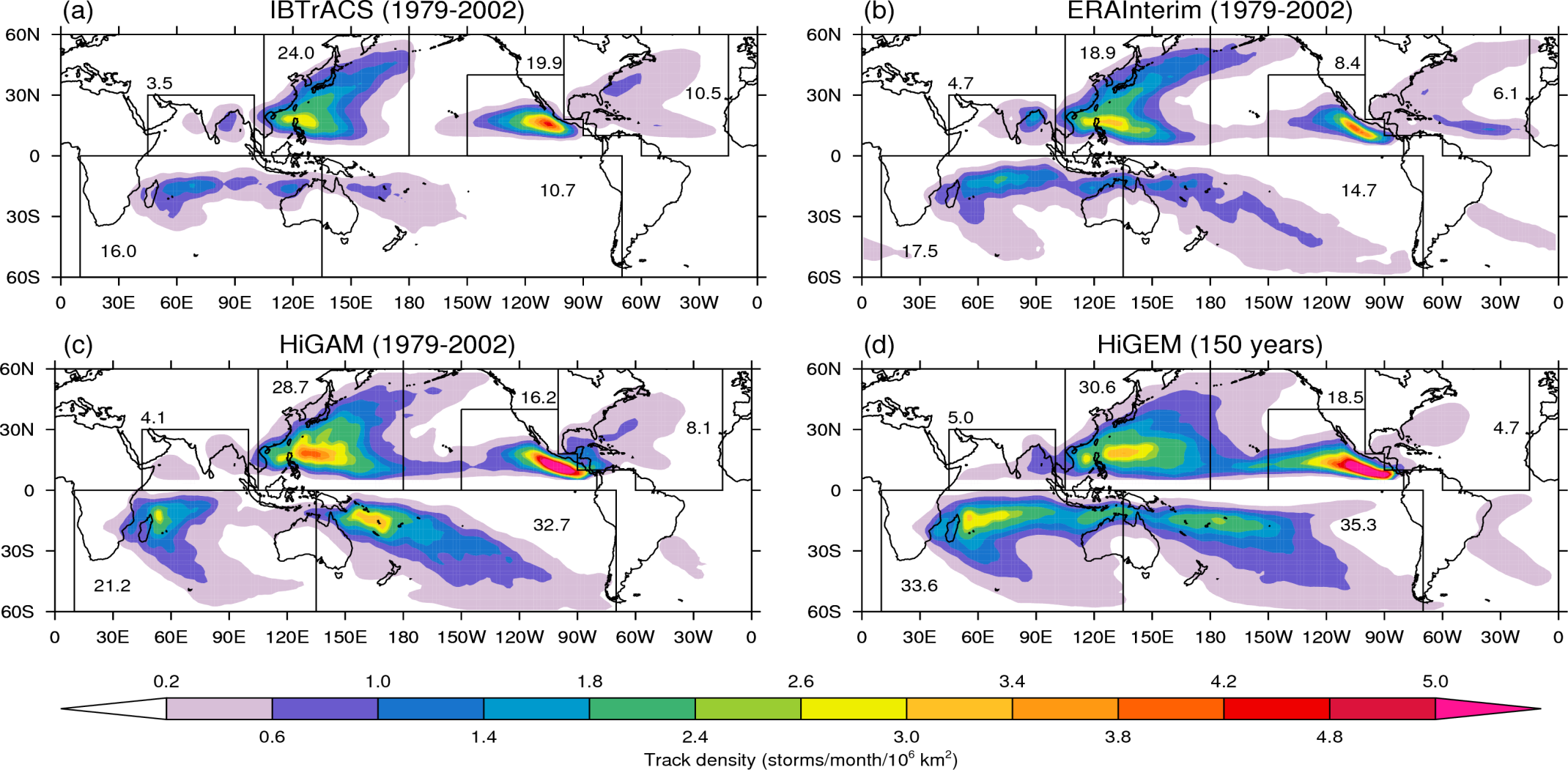 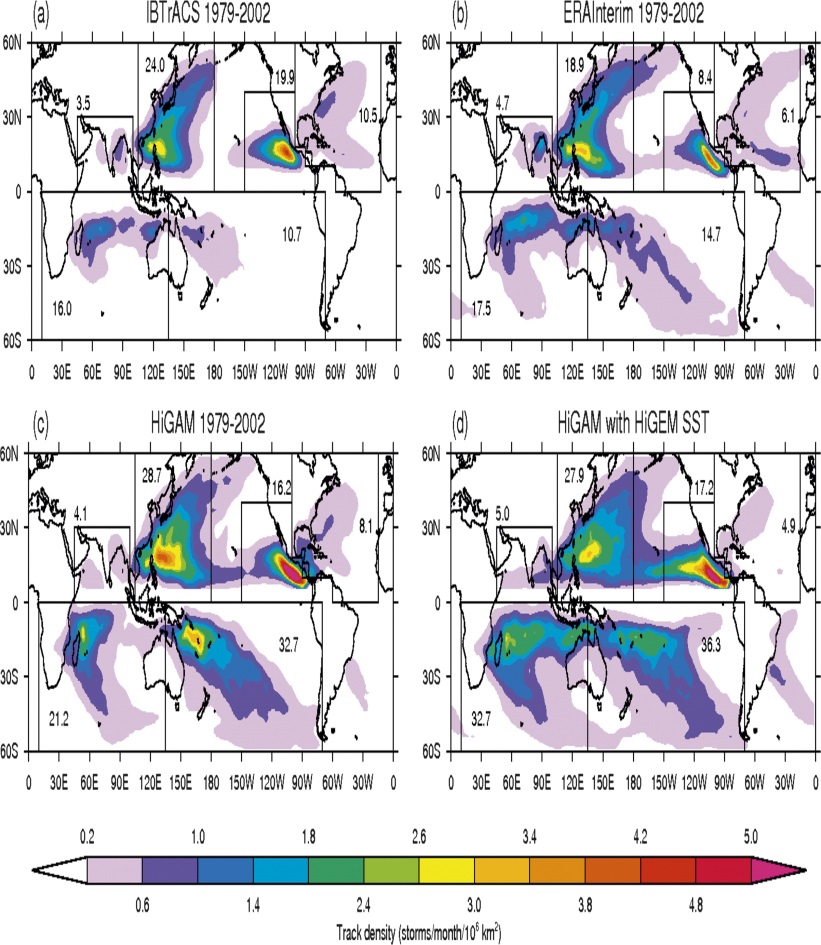 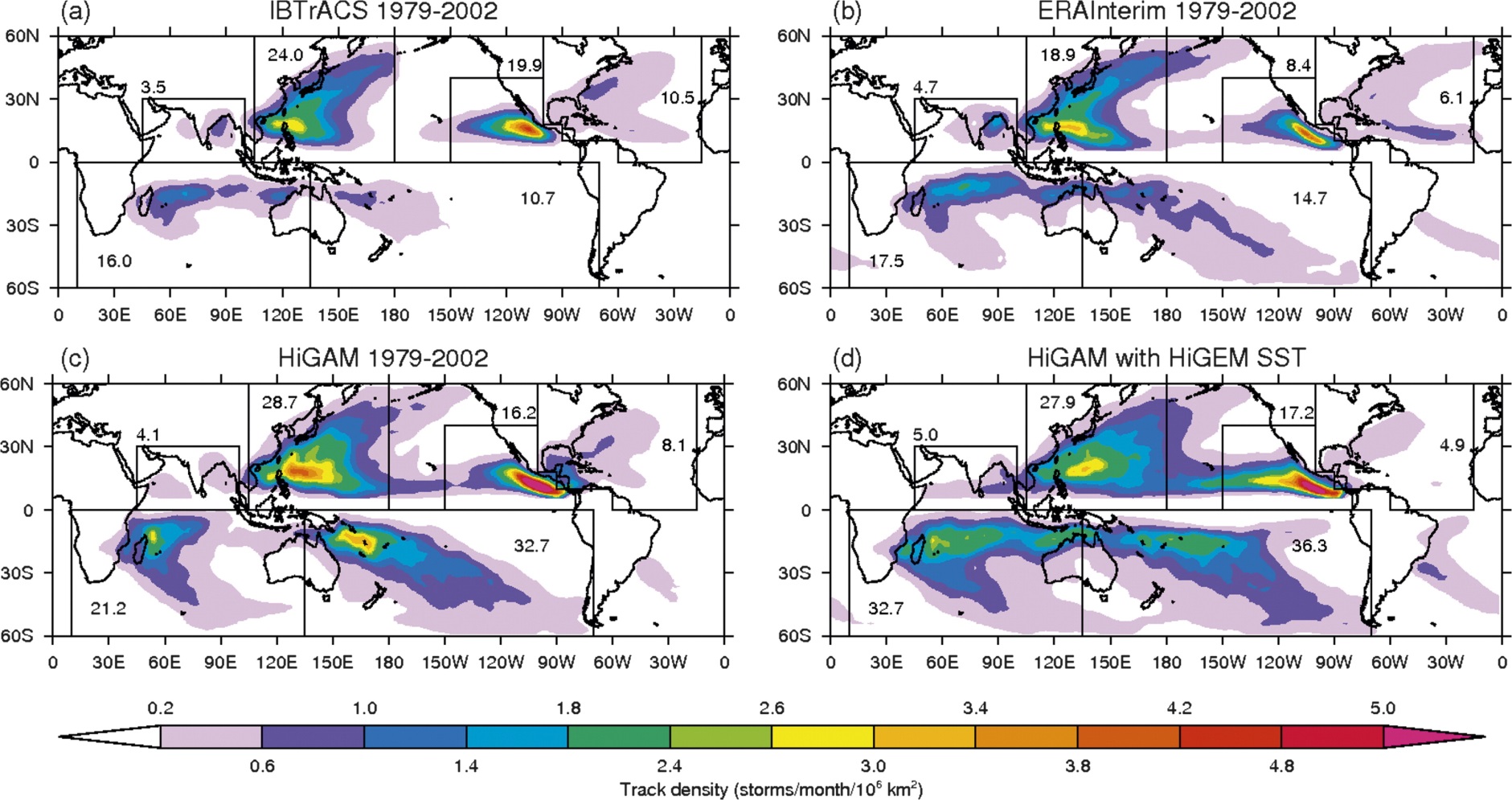 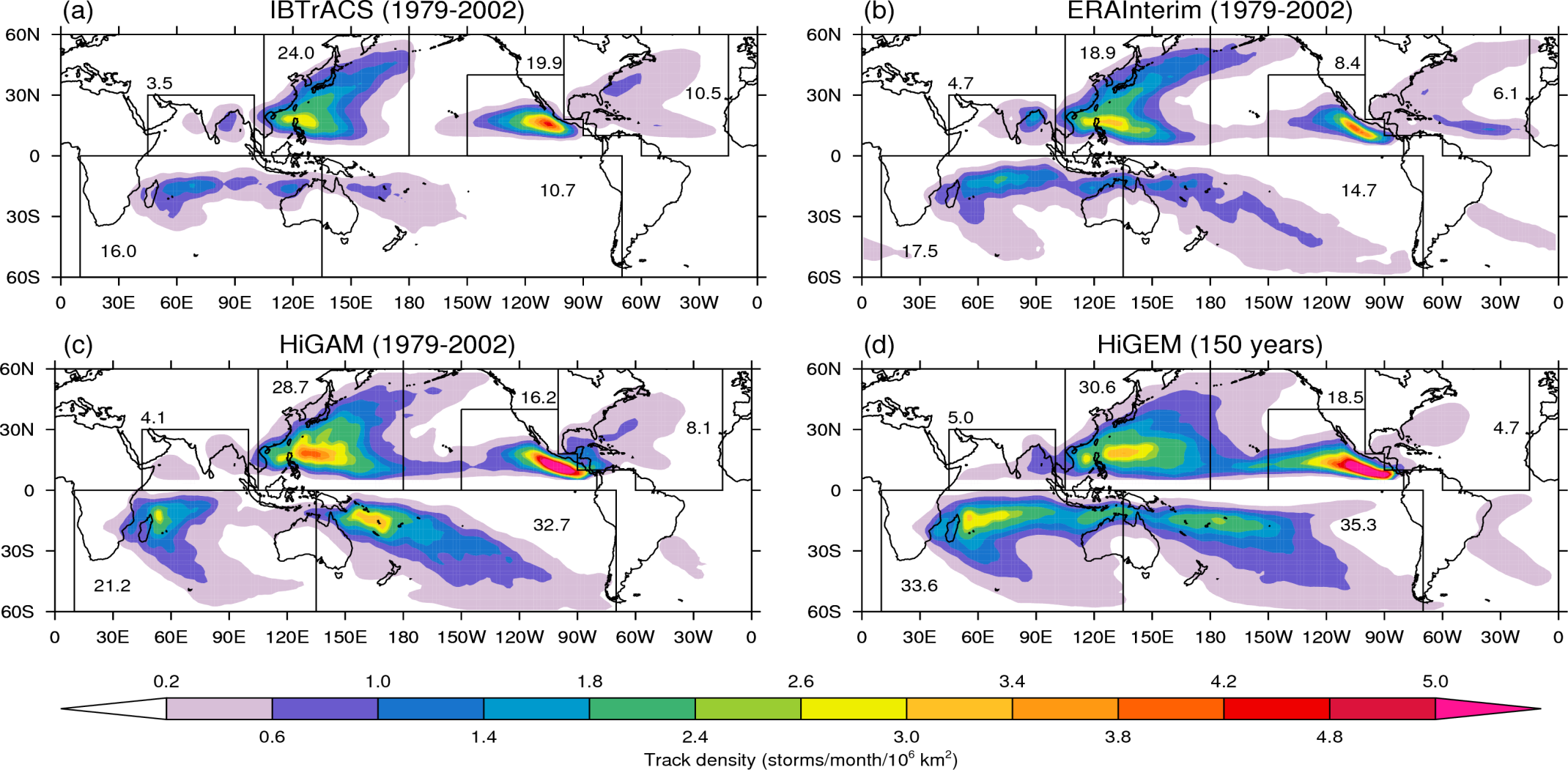 See Strachan et al (2013): assessment of HiGAM interannual variability and intraseasonal variability. Bell et al (2013): evaluation of HiGEM and response to climate change
[Speaker Notes: Track density - # of storms/5o radial cap
Difficult to directly compare a present-day coupled model integration to observations so we bridge our understanding by using a re-analysis dataset.

Differences between IBTrACS and ERA-Interim
Large of recurvature (cool SST bias)
Too many in SH (follow large ppt biases)
Too few in NAtl (large vws and cool SST bias)]
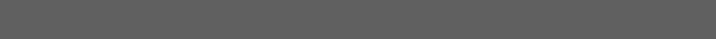 Present-day TC intensity
Roberts et al (2014) JClim
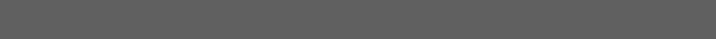 ENSO Composites
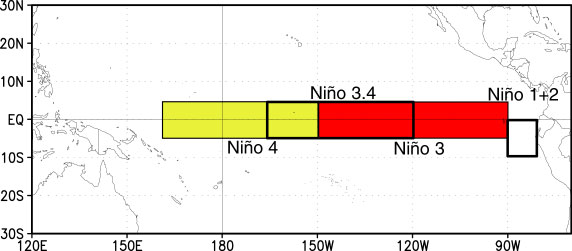 Niño-3.4 normalised SST anomaly for DJF  >1 El Niño; DJF <1 La Niña
NH TCs prior to event  

IBTrACS (1979-2010); ERA-Interim (1979-2010)
7 El Nino years (82-83, 86-87, 91-92, 94-95, 97-98, 02-03, 09-10)
6 La Nina years (84-85, 88-89, 98-99, 99-00, 07-08, 10-11)

HiGEM (150 years): 31 El Ninos; 25 La Ninas
HiGAM AMIP (1979-2002) : 6 El Ninos; 4 La Ninas
[Speaker Notes: Composites to increase robustness of results]
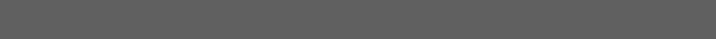 HiGEM: ENSO simulation
Shaffrey (2009)
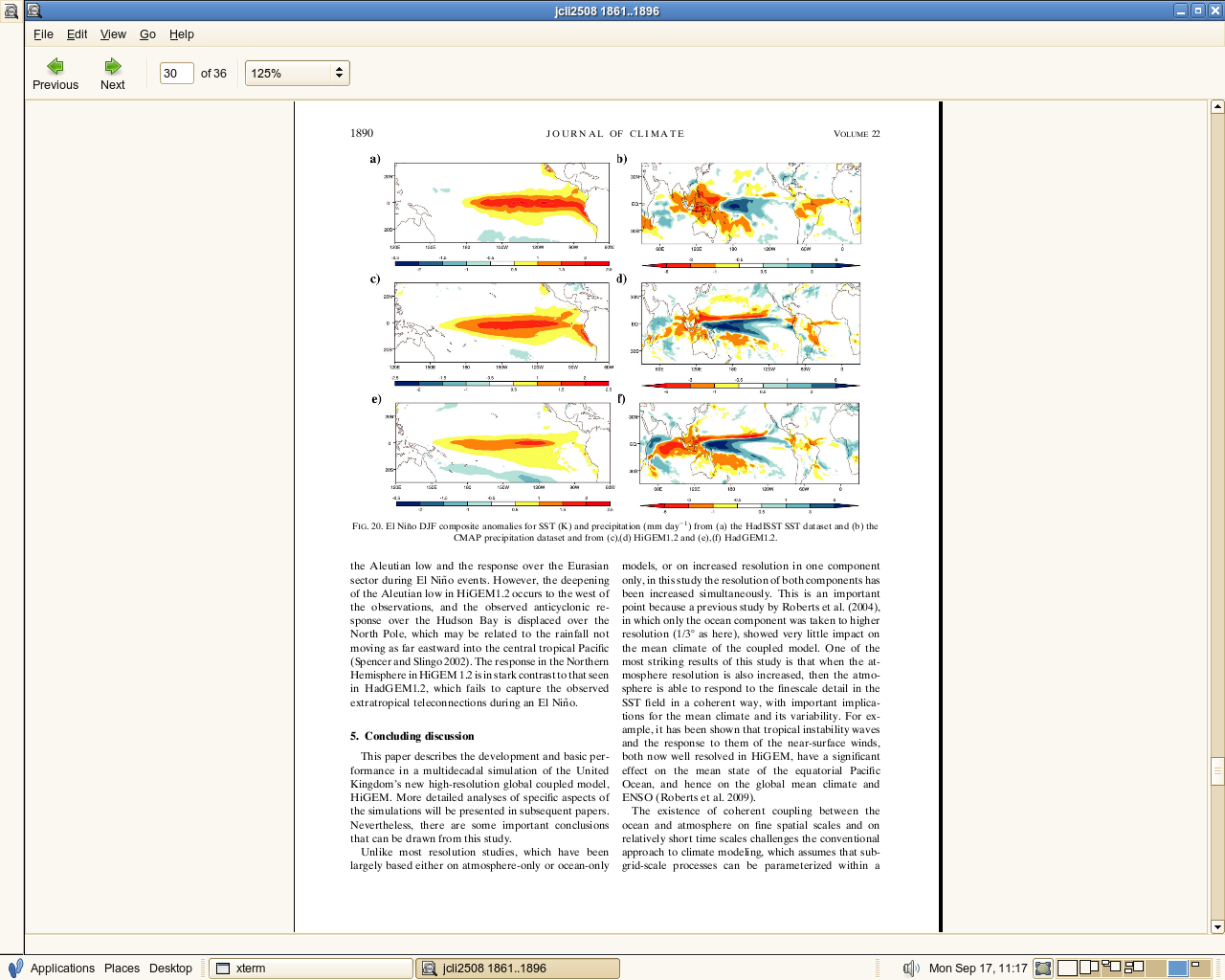 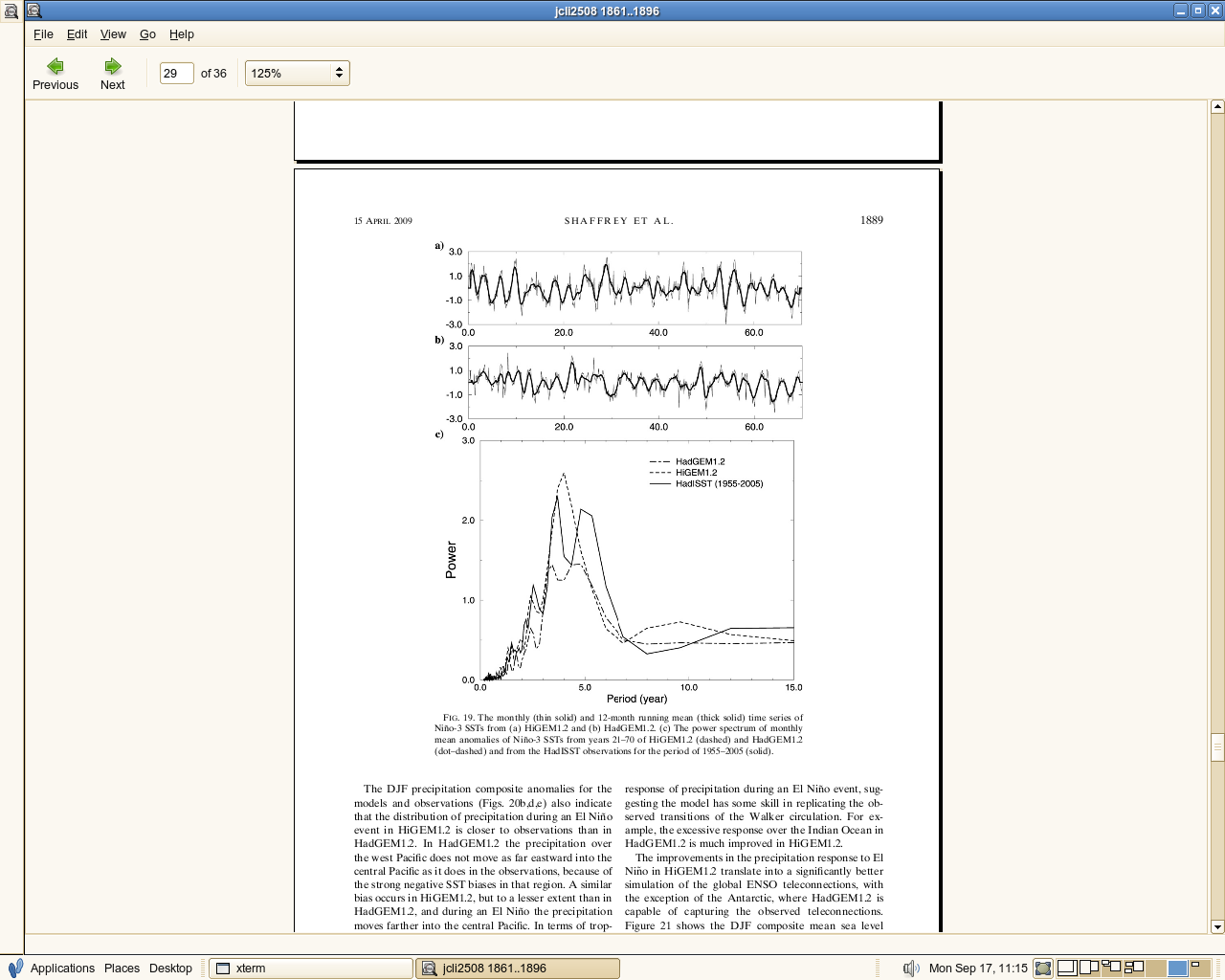 [Speaker Notes: STD NINO3 HadISST (55-05) = 0.84K, HiGEM=0.89K.
More power in HiGEM at 4 years.
HiGEM doesn’t capture the teleconnection of El.
HiGEM is top left, HadGEM below that]
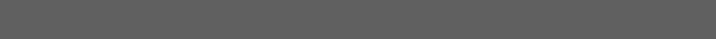 HiGEM: ENSO simulation
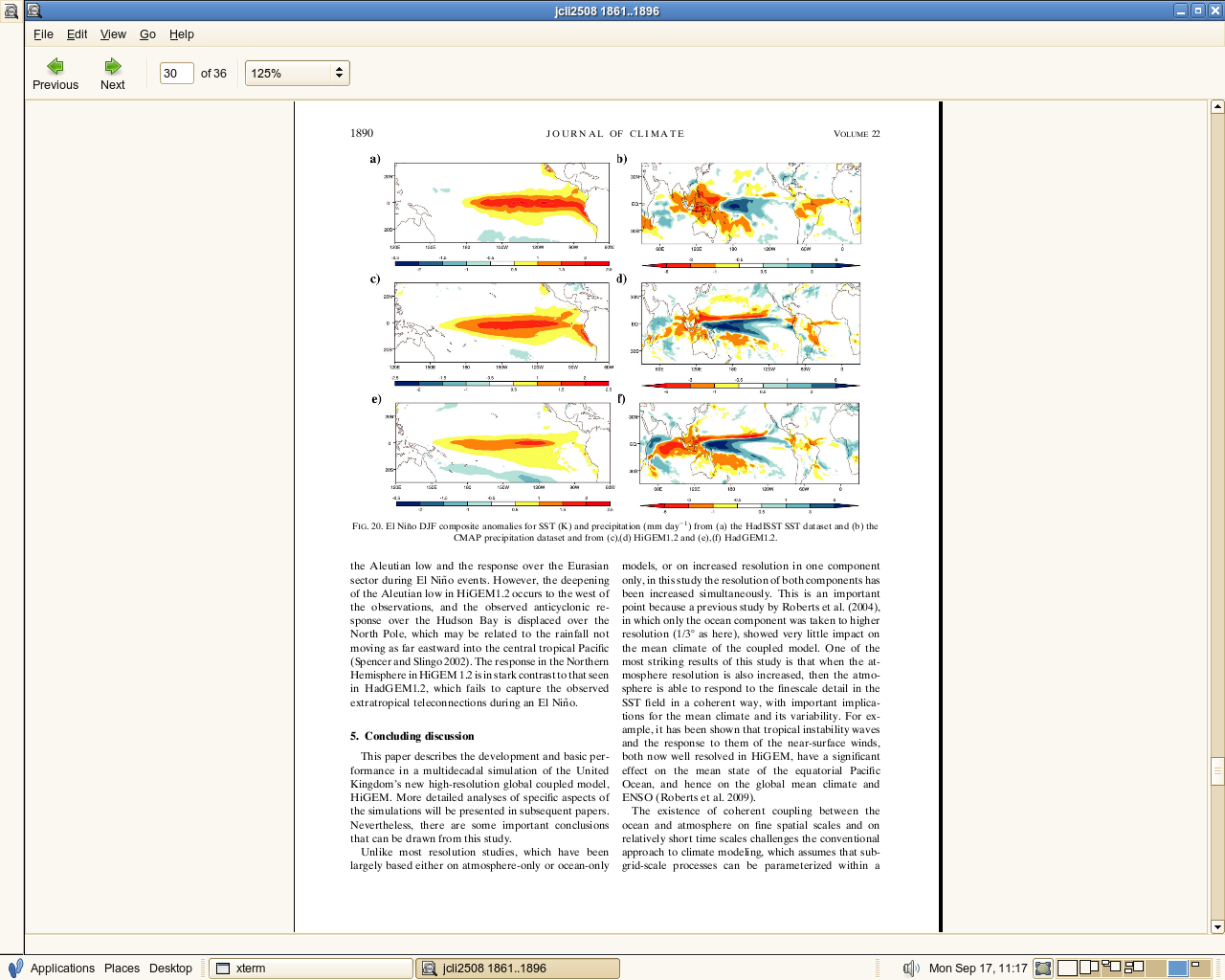 Shaffrey (2009)
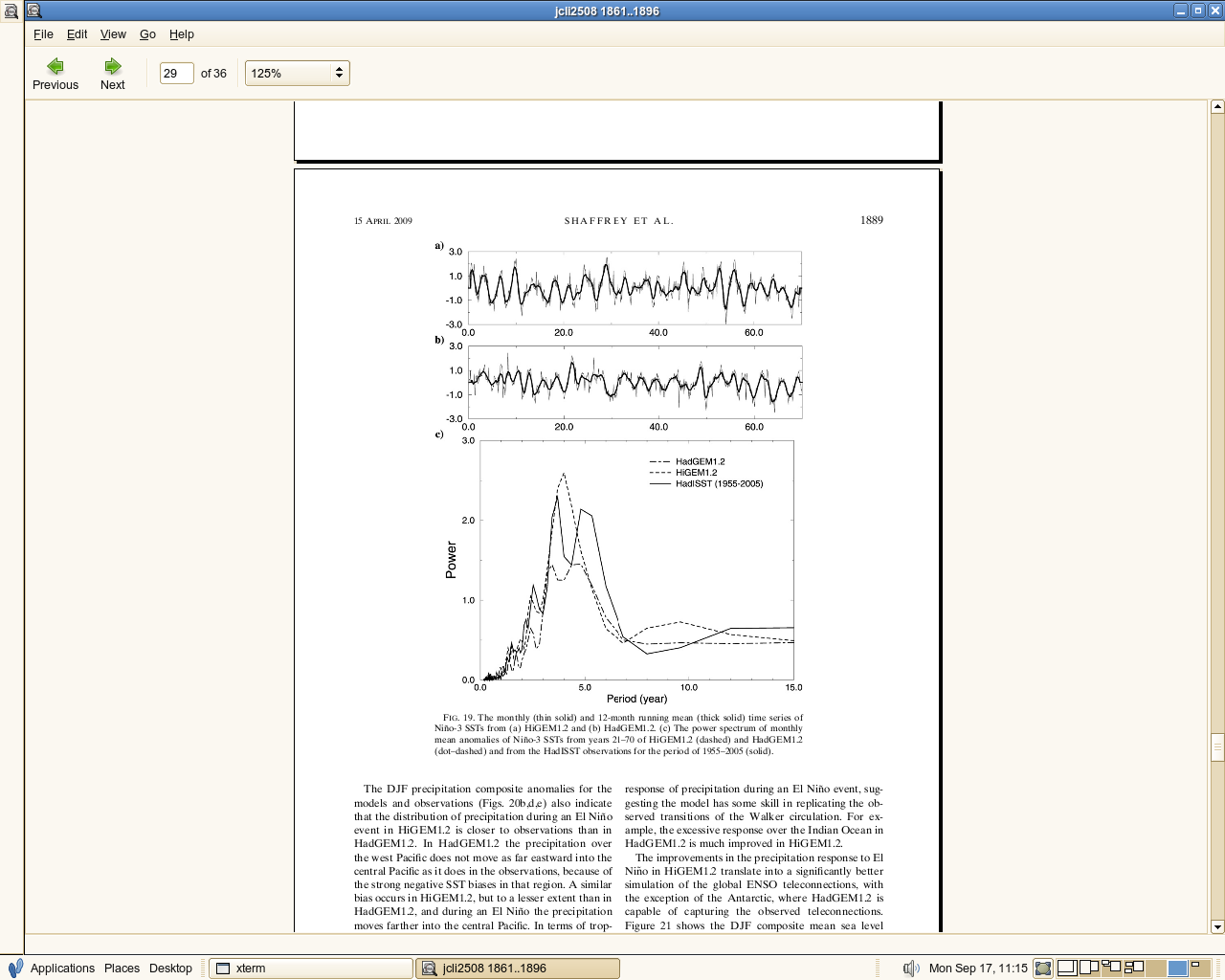 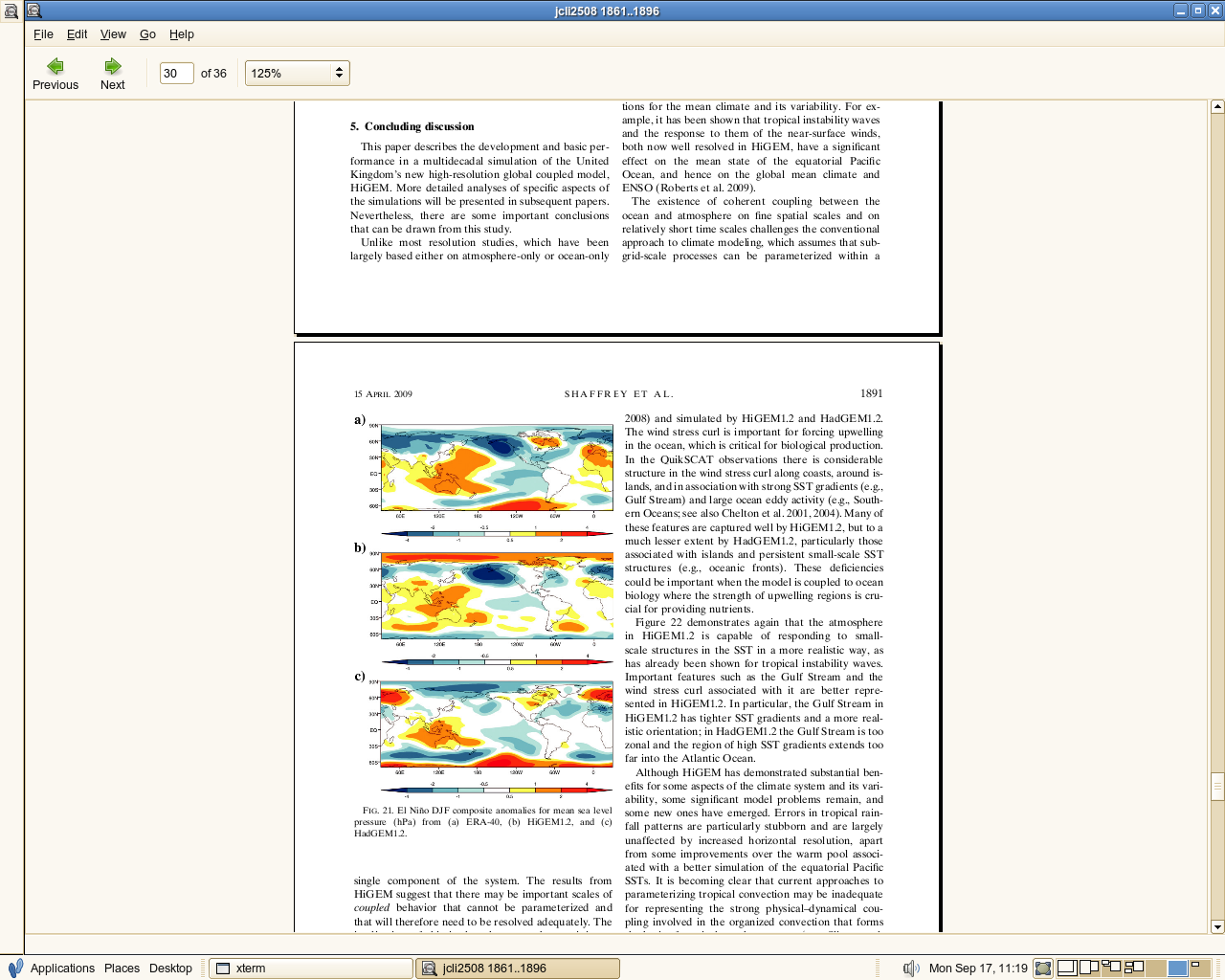 [Speaker Notes: STD NINO3 HadISST (55-05) = 0.84K, HiGEM=0.89K.
More power in HiGEM at 4 years.
HiGEM doesn’t capture the teleconnection of El.
HiGEM is top left, HadGEM below that]
ENSO-TC Location
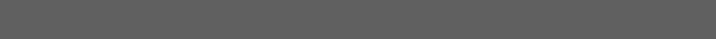 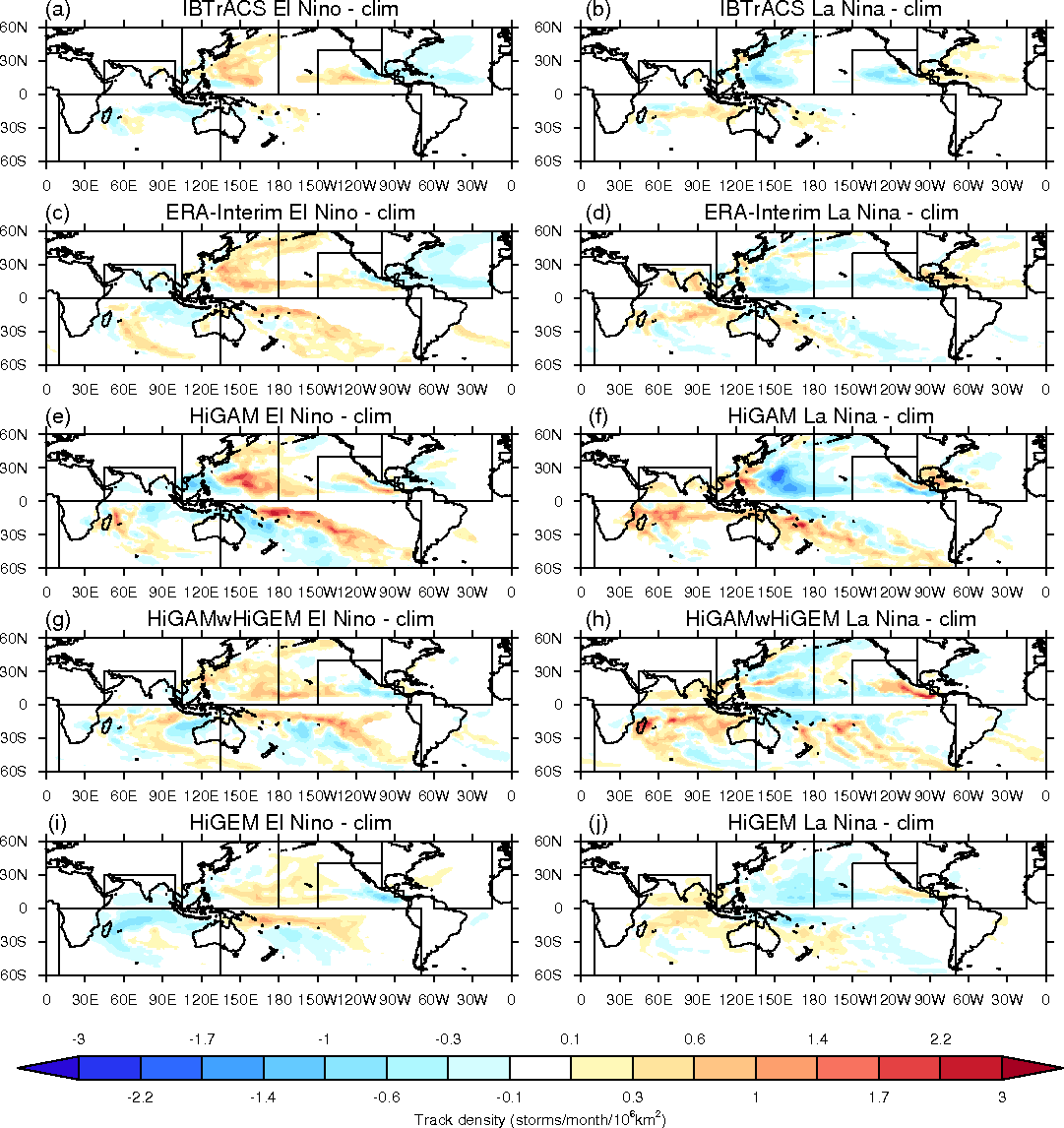 Match well
Over 
pronounce 
variability
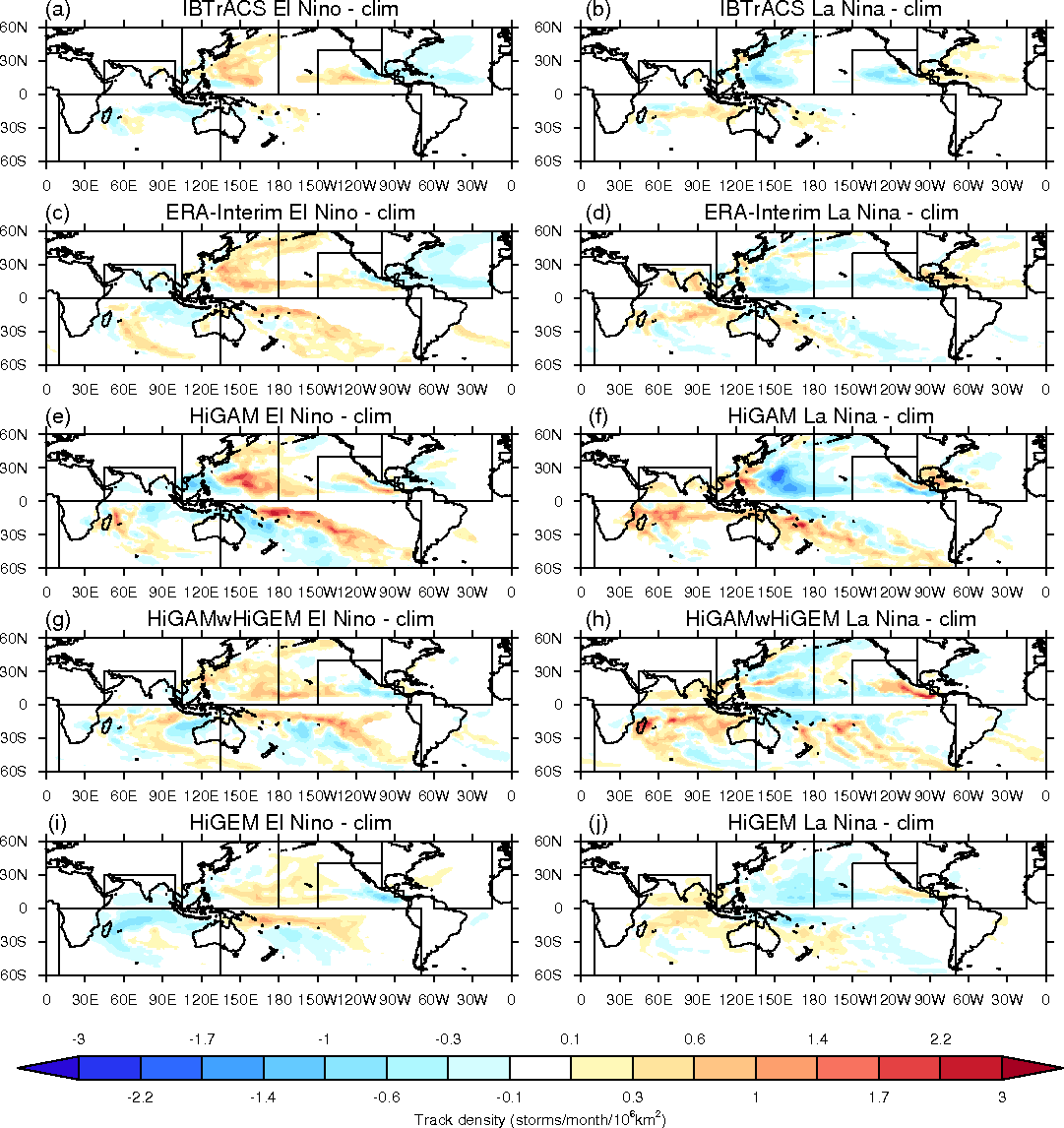 [Speaker Notes: Confidence in tracking algorithm
Explain HiGAM results later
Have match time period in HiGEM and doesn’t really change]
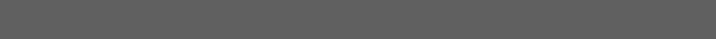 ENSO-TC Frequency
Greater variability in ERA-Interim vs IBT
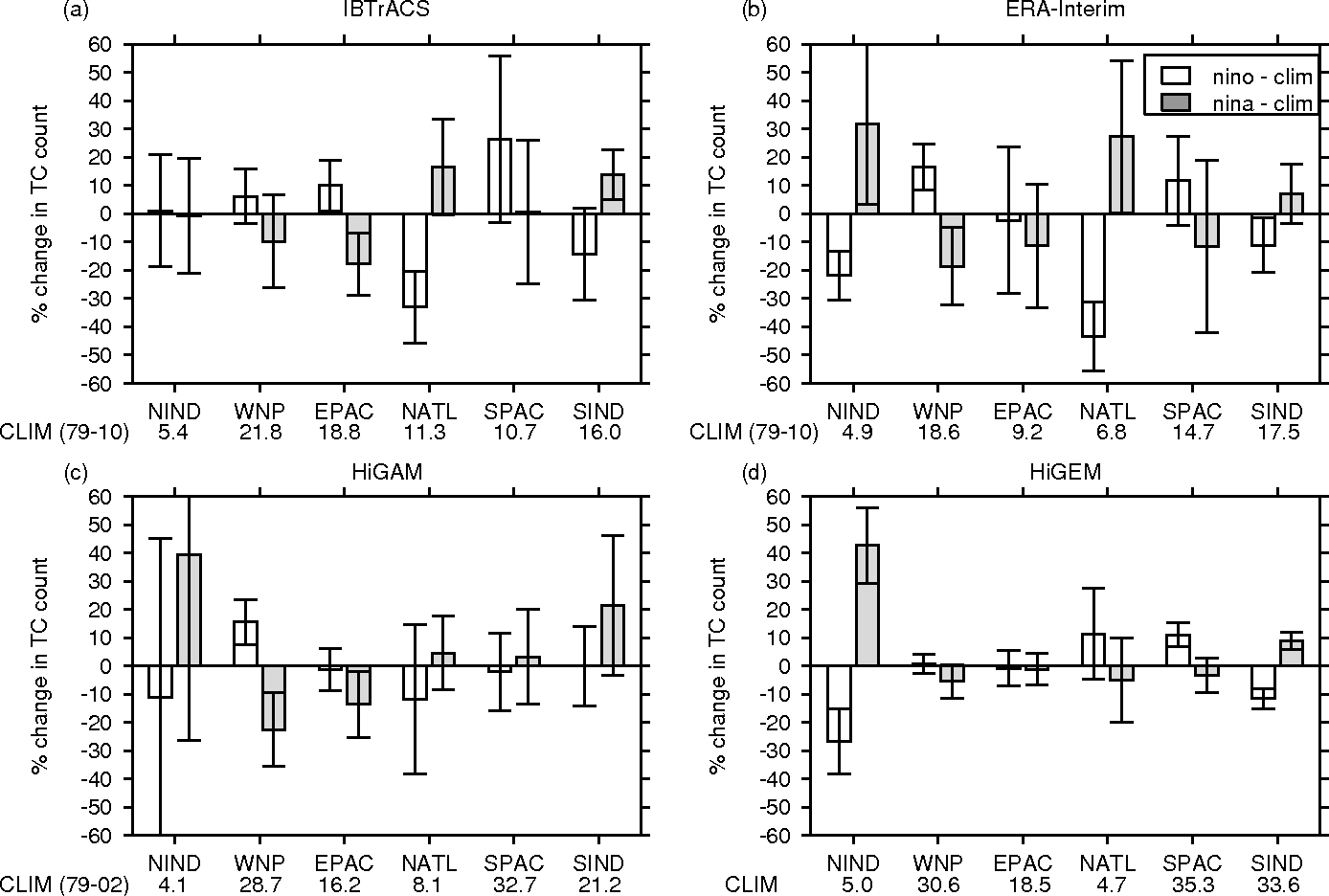 Small var. of NATL  TCs
Small var. and wrong sign of NATL  TCs
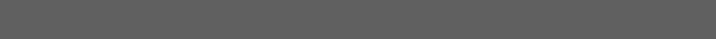 ENSO-SST
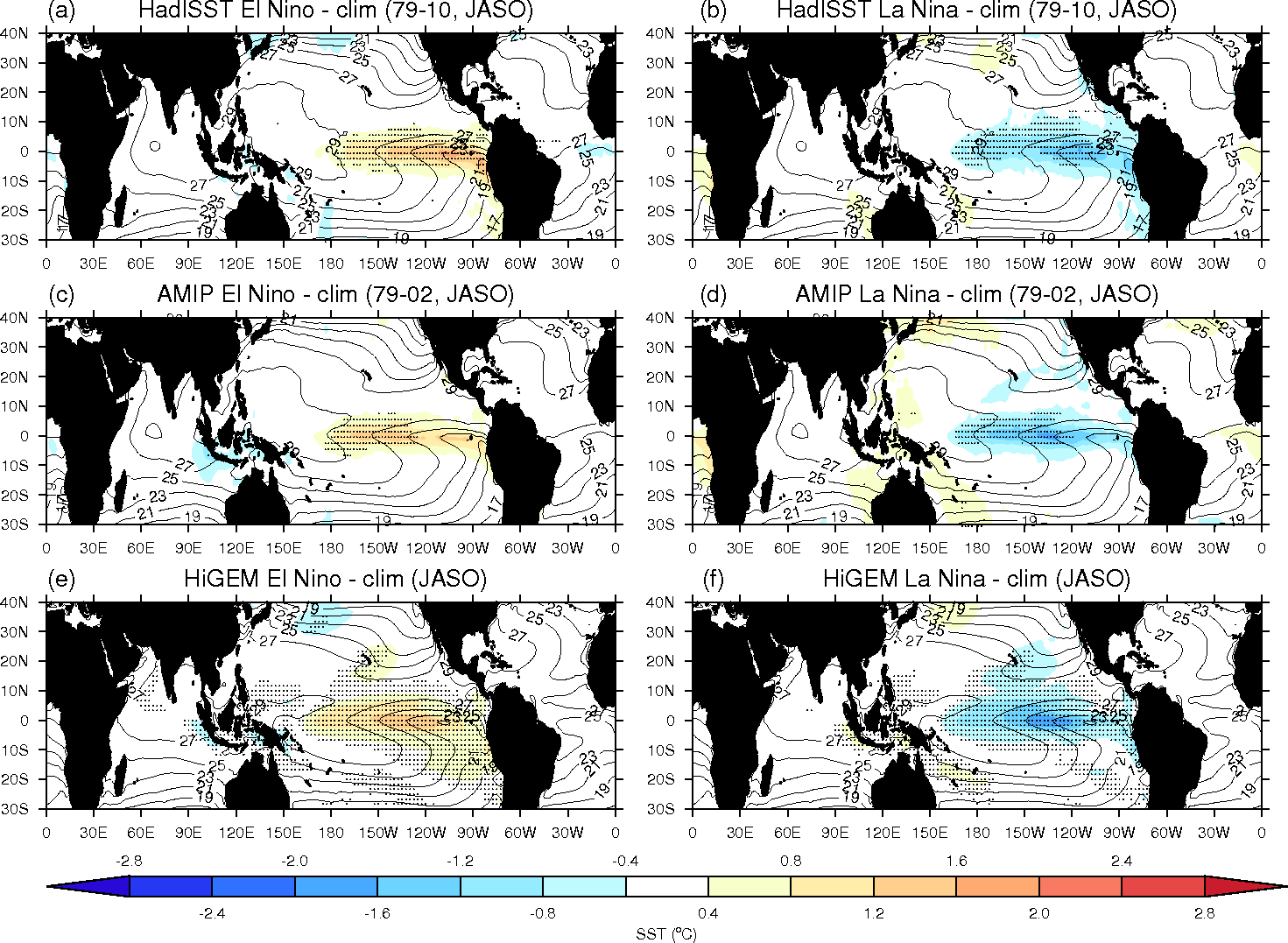 SSTs extend
too far
west.
Lack of 
warming near
Peru coast.
(see 
Guilyardi
et al, 2009
[Speaker Notes: Stippling is p < 0.001 students t-test
AMIP SST don’t have meridional extend in SST
HiGEM SSTs extend too into WPAC like most climate models.
NO warming near Samerican coast.]
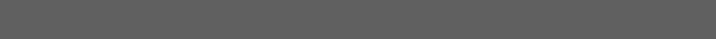 ENSO-ppt
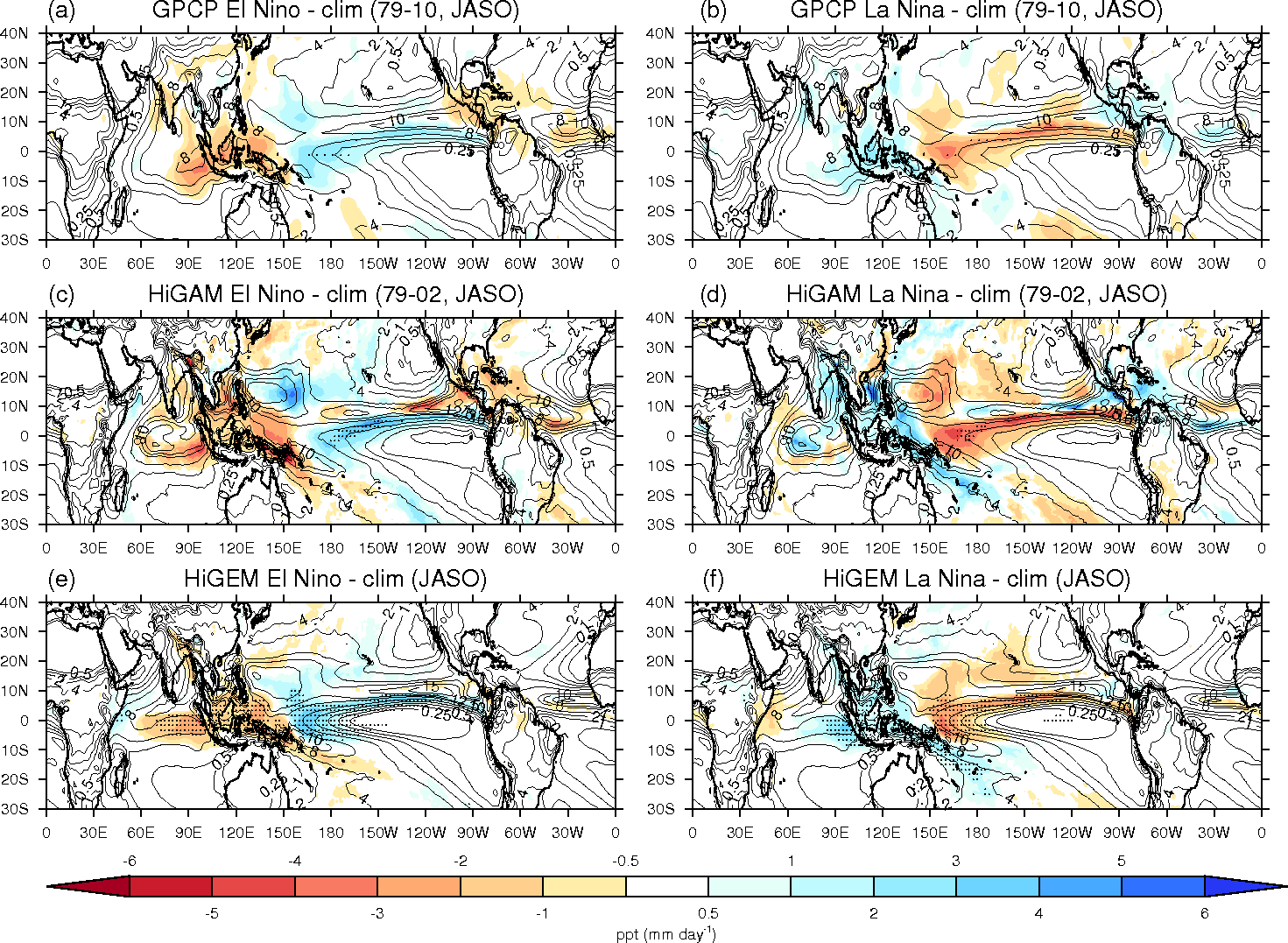 Stronger 
signal
No 
teleconnection
In Caribbean
[Speaker Notes: Stippling is p < 0.001 students t-test
AMIP SST don’t have meridional extend in SST
HiGEM SSTs extend too into WPAC like most climate models.
NO warming near Samerican coast.]
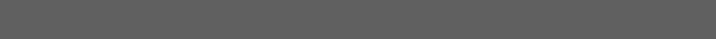 ENSO-Walker circulation
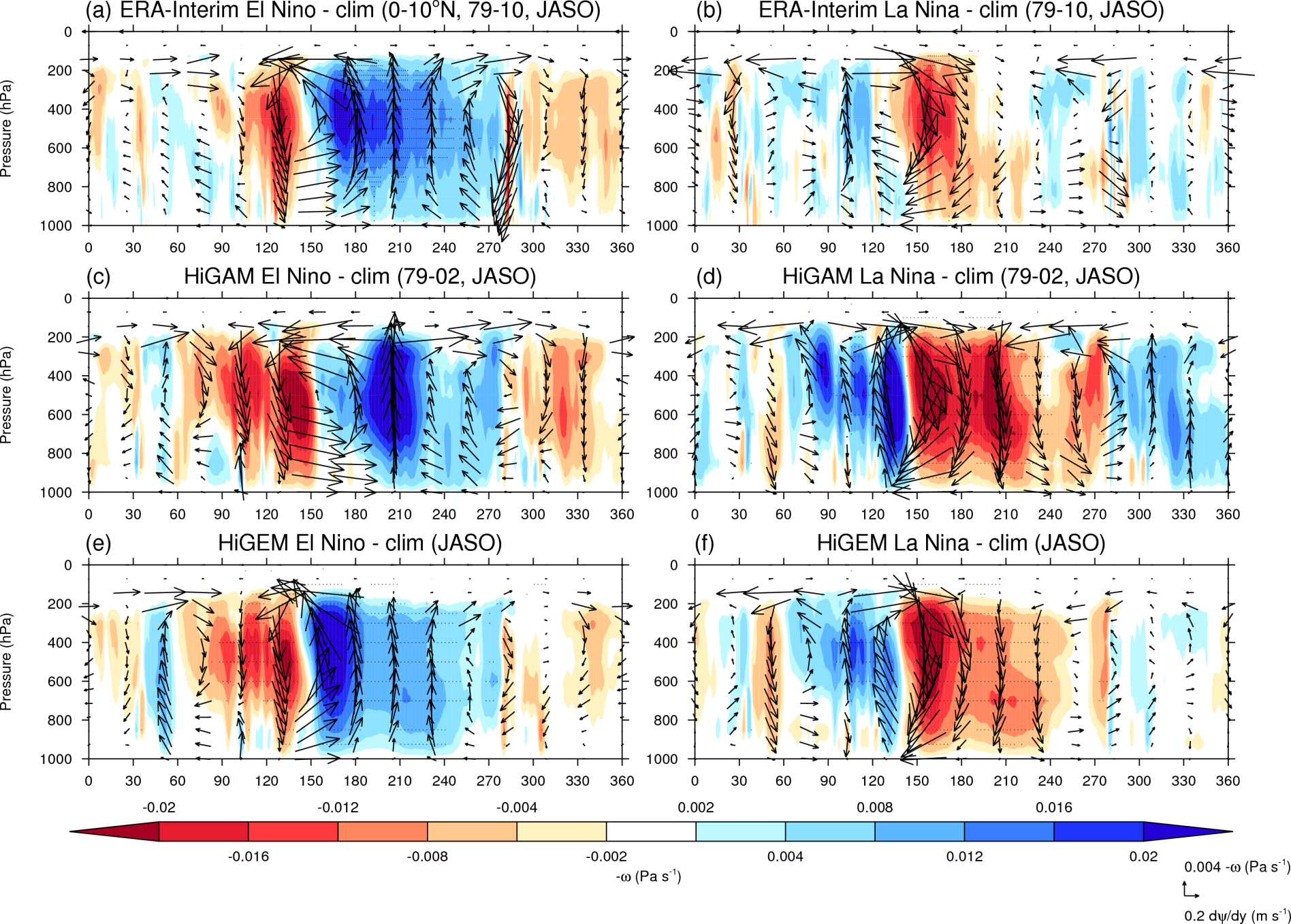 Convection
shifts
Westward as
SSTs extend
further west
Lack of 
upper-level 
westerlies
[Speaker Notes: Explain plot: Height-longitude cross section of Walker Circulation 0-10oN, July-October
The colors show mean ascent (-w) and the vectors are mean ascent and a change in the velocity potential with respect to longitude. Stippling shows where changes have a p-value < 0.0001 using a student’s t-test.

Region of convection shifted westwards.
No shift in upper-level flow]
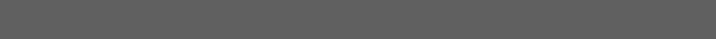 ENSO-vertical wind shear
Di-pole 
partly explain
See-saw of
Activity NATL-
EPAC (aiyyer
& Thorncroft,
2006)
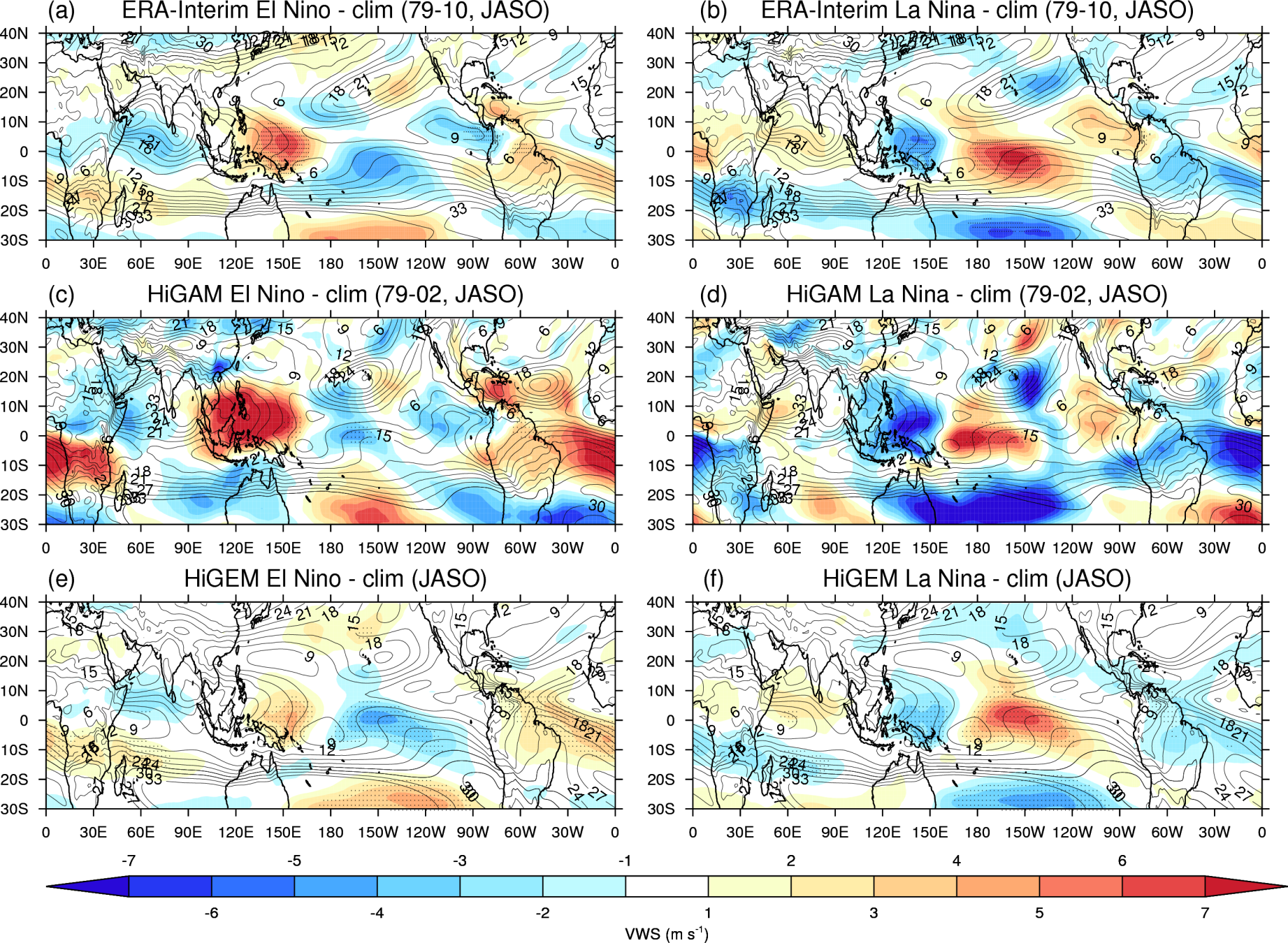 Over 
Pronounce in
WPAC
Lack of VWS
dipole
[Speaker Notes: Strong HiGAM vws comes from lack of meridional ENSO-SST
VWS & Precipitation response is stronger in HiGAM which will drive a stronger circulation due to lack of atmospheric feedbacks, therefore an infinite source of heat]
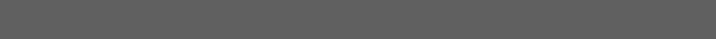 ENSO-relative vorticity
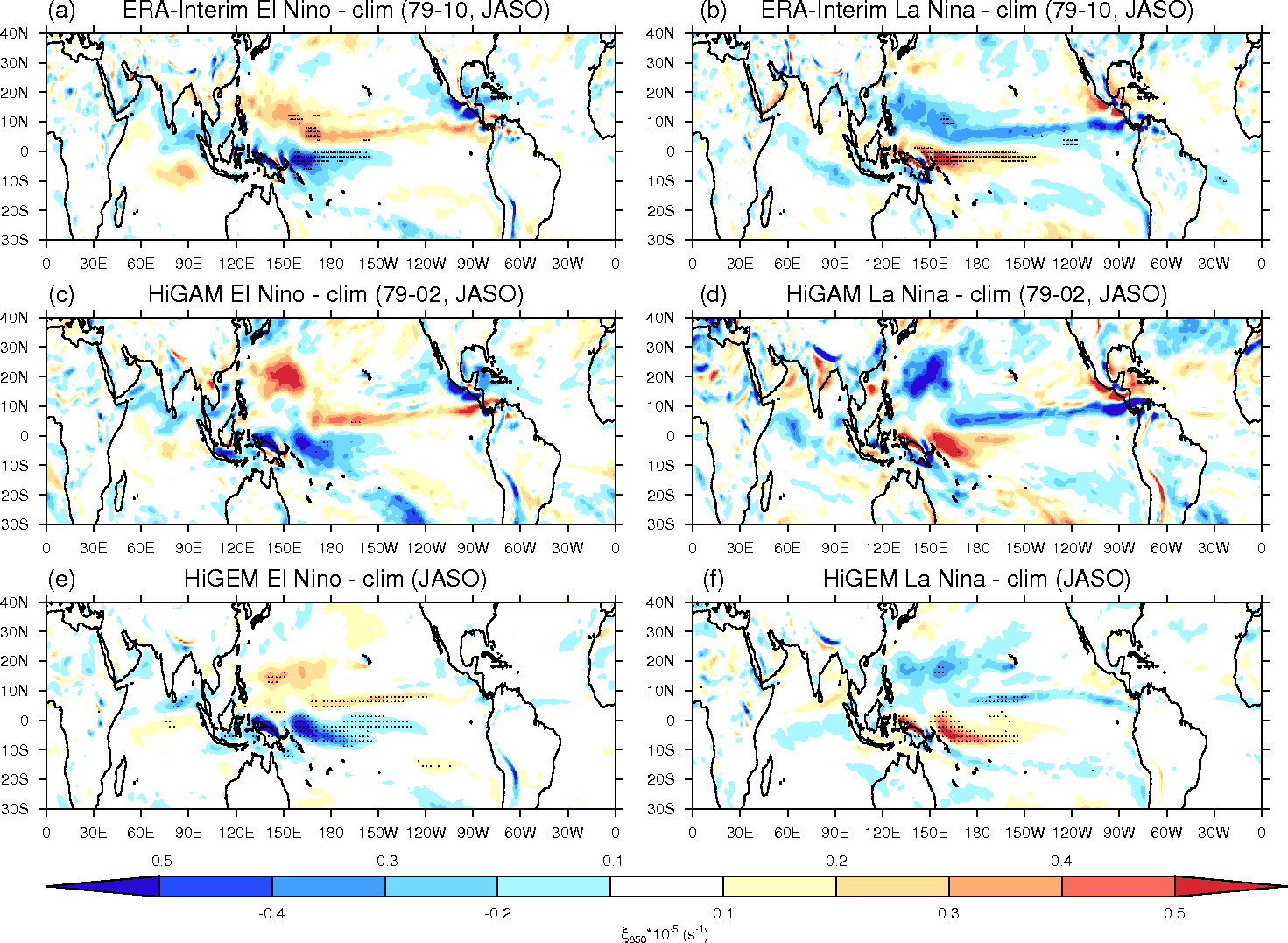 Good
spatial
pattern
Weaker.

No change
around
C.America
[Speaker Notes: Strong HiGAM vws comes from lack of meridional ENSO-SST
VWS & Precipitation response is stronger in HiGAM which will drive a stronger circulation due to lack of atmospheric feedbacks, therefore an infinite source of heat]
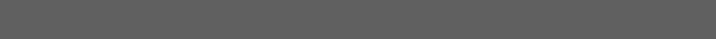 ENSO-upper level circulation
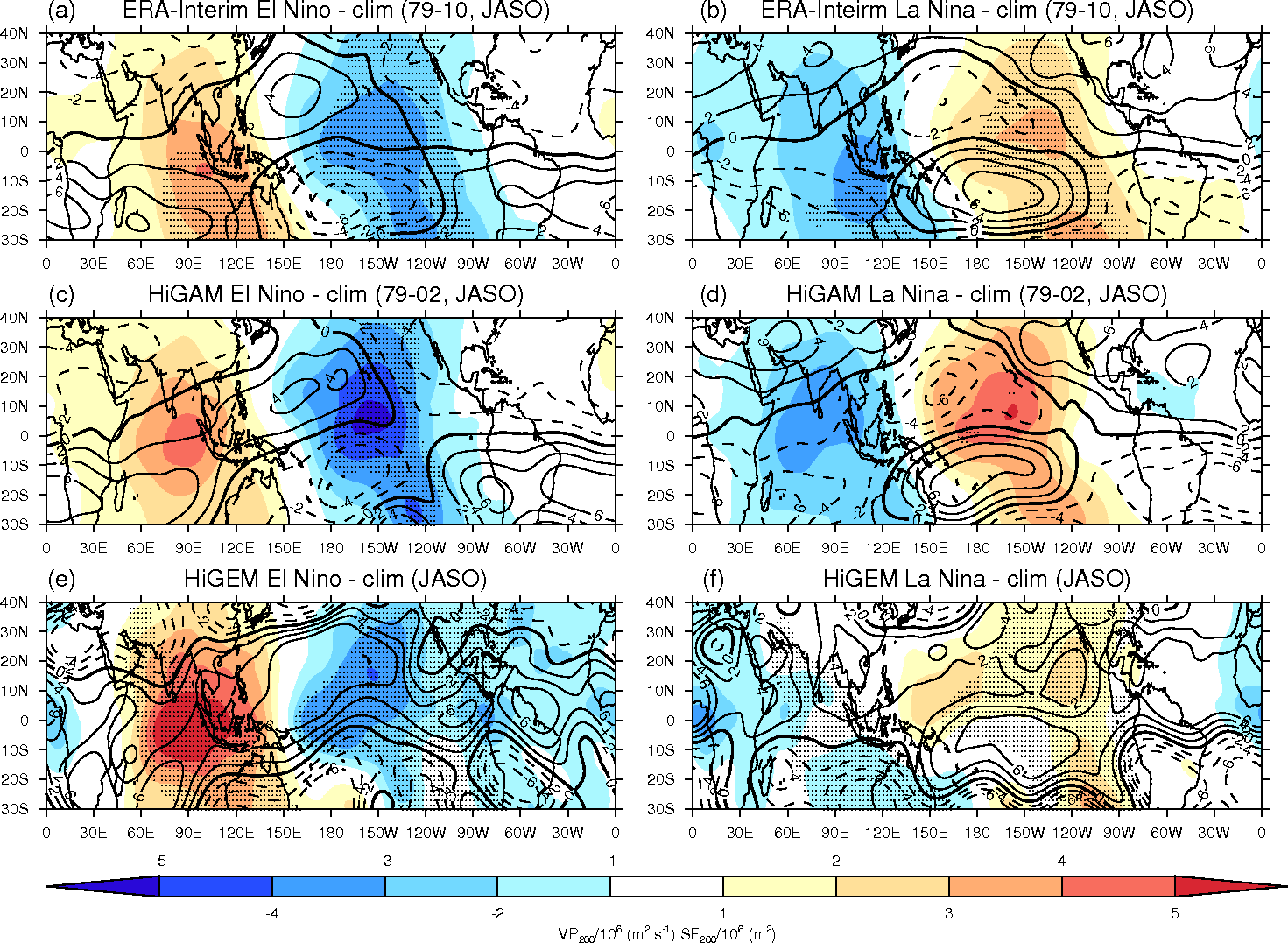 Divergence
not 
constrained
To CPAC

Causes inc. TC
In NATL during
El Niño
[Speaker Notes: Strong HiGAM vws comes from lack of meridional ENSO-SST
VWS & Precipitation response is stronger in HiGAM which will drive a stronger circulation due to lack of atmospheric feedbacks, therefore an infinite source of heat]
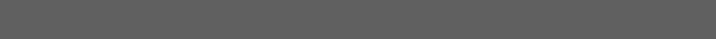 Thermodynamic vs. Dynamic influences:
North Atlantic
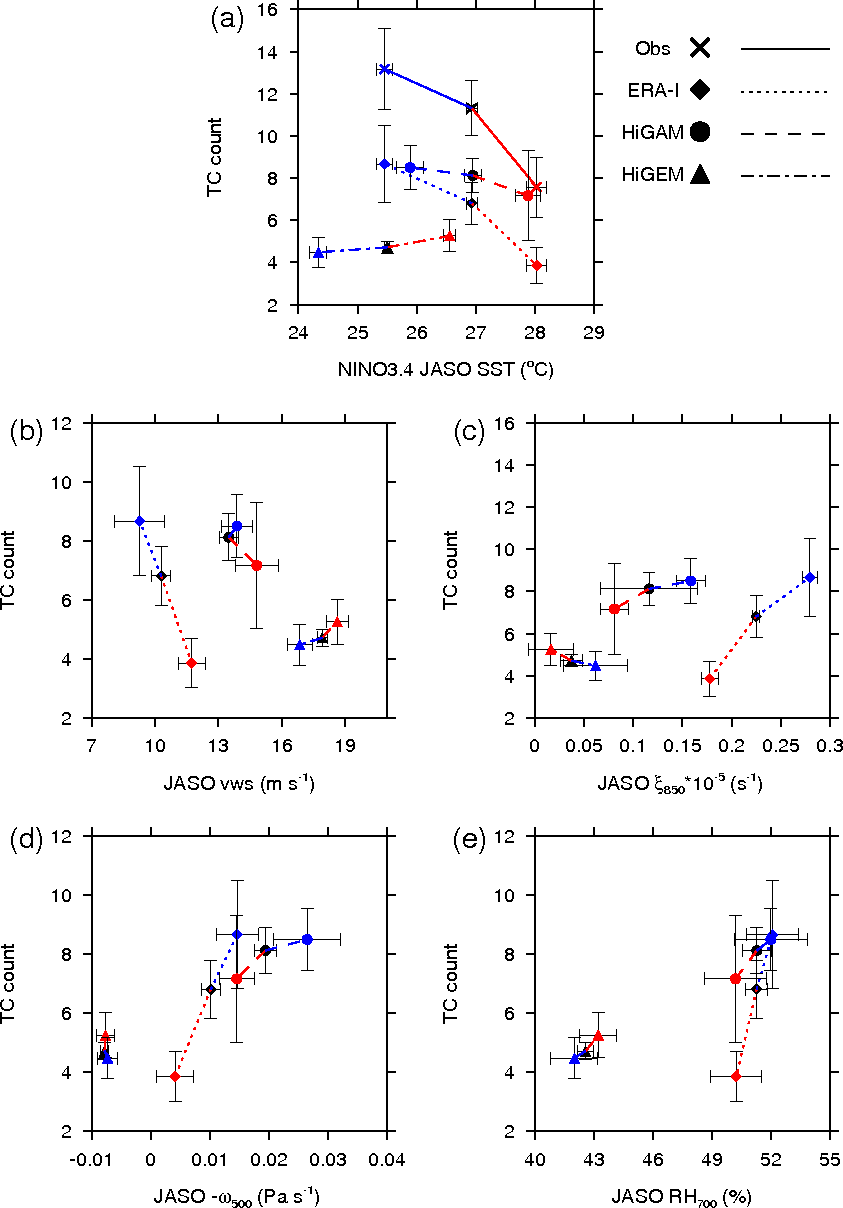 Cool trop SST
bias in 
HiGEM
JASO
275-340oN, 10-20oN
Average
Niño-3.4 SST
TC
Count
Too high 
mean-state
VWS
RH is well
captured in
HiGAM.

VWS is most 
Important
(Carmargo, 
2007)
VWS
Vor850
RH700
-ω500
[Speaker Notes: Error bars are 90% confidence intervals
Different datasets.
Blue is La Nina and Red is El Nino

HiGAM and HiGEM simulate too many TCs.
Large ppt biases in this region but not does not link with TC activity
HiGAM simulates RH better and captures TC variability better than HiGEM. RH relates to vws. vws from meridional extent of SST]
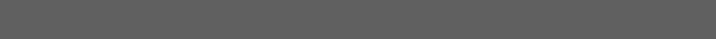 Thermodynamic vs. Dynamic influences:
Western North Pacific
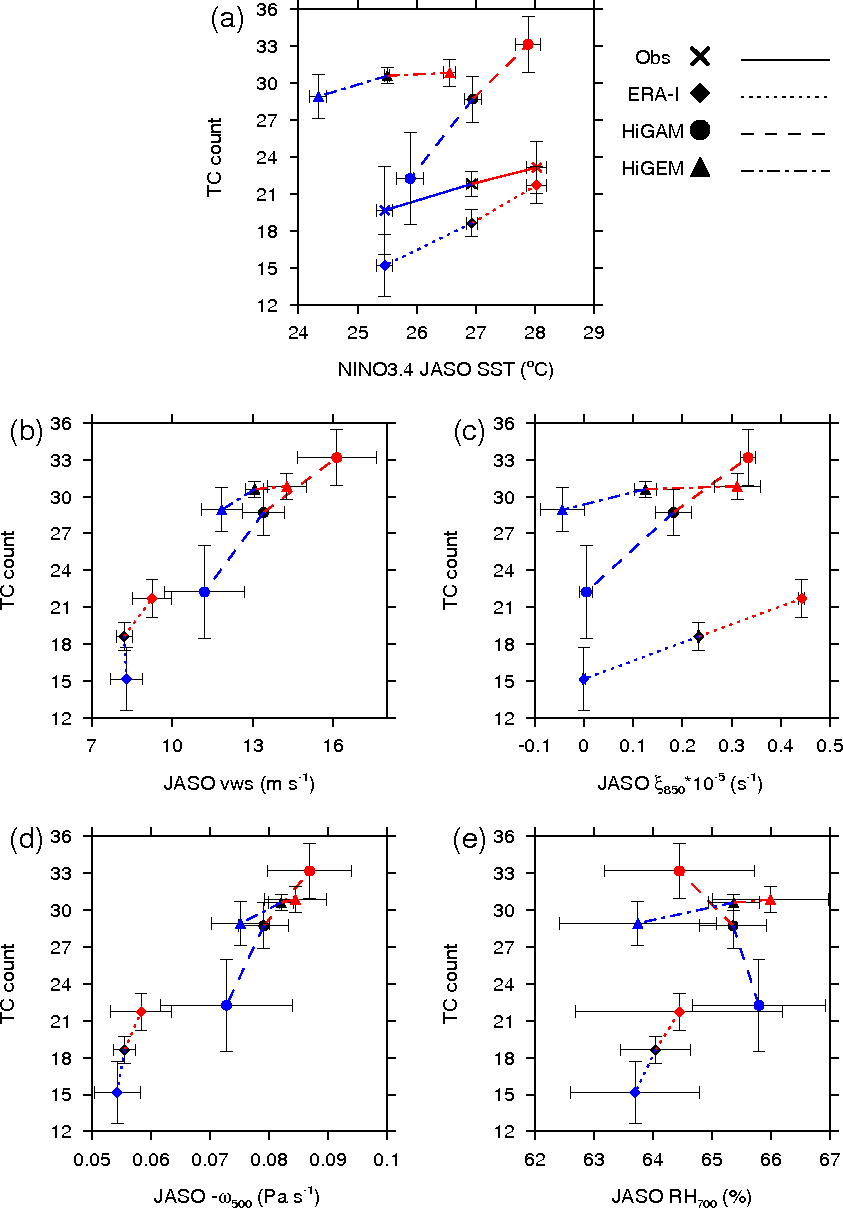 VWS is not important
Vor. explains 
ENSO var. 
(Carmargo, 
2007)
TC
Count
Vor850
VWS
Large mean ascent
causes
too many
TCs
RH700
-ω500
[Speaker Notes: Error bars are 90% confidence intervals
Different datasets.
Blue is La Nina and Red is El Nino

HiGAM and HiGEM simulate too many TCs.
Large ppt biases in this region but not does not link with TC activity
HiGAM simulates RH better and captures TC variability better than HiGEM. RH relates to vws. vws from meridional extent of SST]
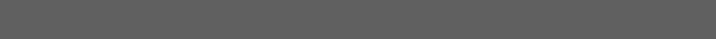 Discussion
Errors in atmospheric teleconnections stem from: mean-state SST biases; spatial pattern of ENSO associated SST.







ENSO-TC teleconnection is good west of PAC in HiGEM

Larger variability of ENSO-TC teleconnection in HiGAM without presence of air-sea feedbacks: Larger source of heat and stronger circulation
Walker circulation
Shifted westward
El Niño SST
shifted
west
Upper-tropospheric westerlies do not reach into NATL
No change in VWS
No change in TCs (HiGEM)
[Speaker Notes: Error bars are 90% confidence intervals
Different datasets.
Blue is La Nina and Red is El Nino

HiGAM and HiGEM simulate too many TCs.
Large ppt biases in this region but not does not link with TC activity
HiGAM simulates RH better and captures TC variability better than HiGEM. RH relates to vws. vws from meridional extent of SST]
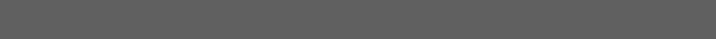 The role of the eastern tropical Pacific on tropical cyclone activity associated with different types of El Niño
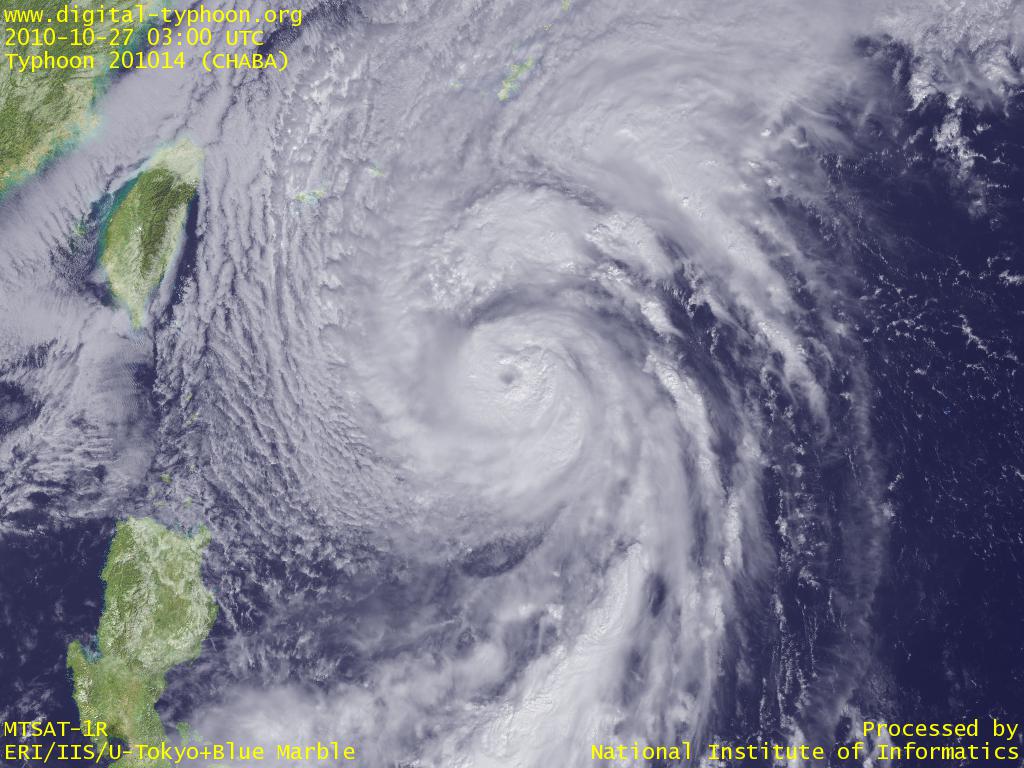 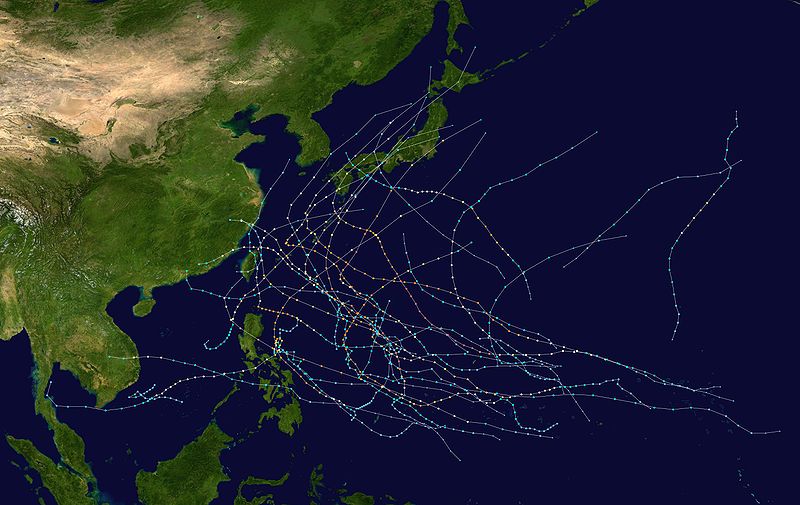 Typhoon Chaba (910 hPa)
2004 Western North Pacific TC season (CP-EN year)
10 typhoons made landfall
[Speaker Notes: Hope everyone understands the influence ENSO has on global tropical cyclone activity
Focus on WNP as the North Atlantic was rubbish in the last section
HiGEM was rubbish and HiGAM is better in that region]
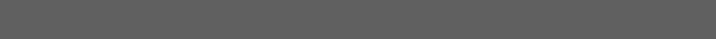 Introduction
Motivation
 There is a small sample of observed Central Pacific El Niños within the reliable TC record.
 Investigate the relationship of different types of El Niño and tropical cyclone activity in the Western North Pacific in a climate model.

Research Objectives
 What is the role of the eastern tropical Pacific on tropical cyclone activity associated with different types of El Niño?
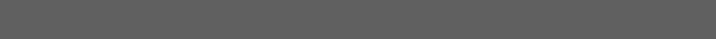 Different types of El Niño
Various definitions:
e.g. Kug et al (2009) EP-EN NINO3 > NINO3std & CP-EN NINO4 > NINO4std
Kao and Yu (2009) combined regression–EOF
Ren and Jin (2011) new Niño indices, piecewise linear combination of the Niño3 and Niño4 indices
 Kug and Ham (2011) EP-EN DJF SSTa norm NINO3 > 1 & NINO3>NINO4
CP-EN DJF SSTa norm NINO4 > 1 & NINO4>NINO3

Distinctly different types of ENSO, or whether there is one type of ENSO with variability in its location?
[Speaker Notes: C and 2 (2013) on right modified indices

Wang: 5-month running means of SST anomalies in the Nino3 region exceed 0.5 °C (−0.5 °C) for more than 6 months and the maximum SST anomalies are located in the eastern Pacific]
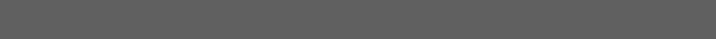 Different types of El Niño:
Previous work – TC response
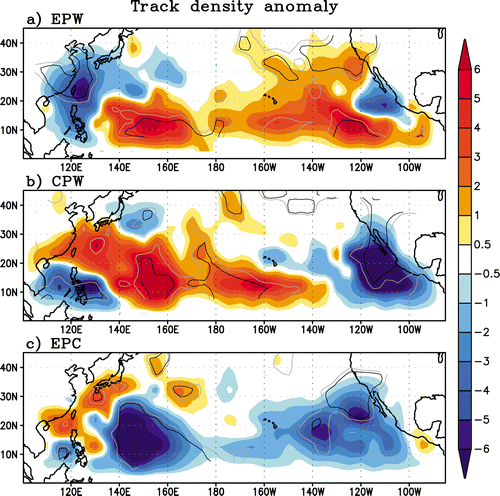 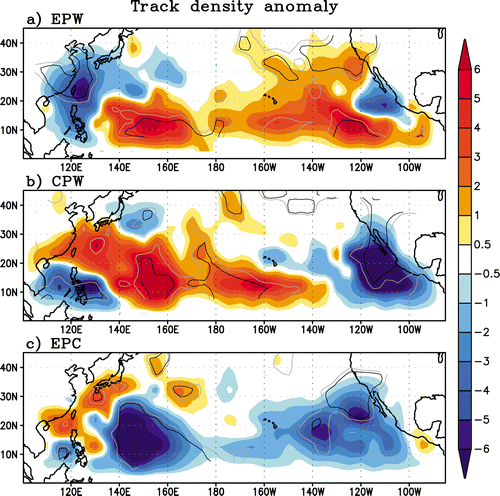 Kim et al 2011
Very few years of observations
4 CP-EN events; 8 EP-EN events
[Speaker Notes: Good TC global records since 1970s onwards…

Increase in TCs to S.E.Asia

study EPW 1951, 1957, 1965, 1972, 1976, 1982, 1987, and 1997
CPW (1953, 1991, 1994, 2002, and 2004)]
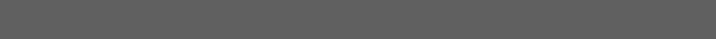 Different types of El Niño:
Previous work – Mechanisms
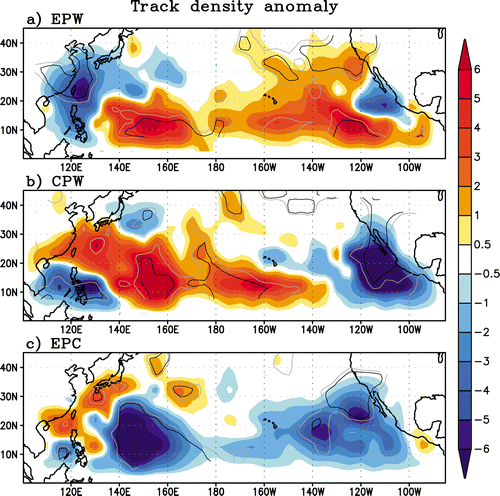 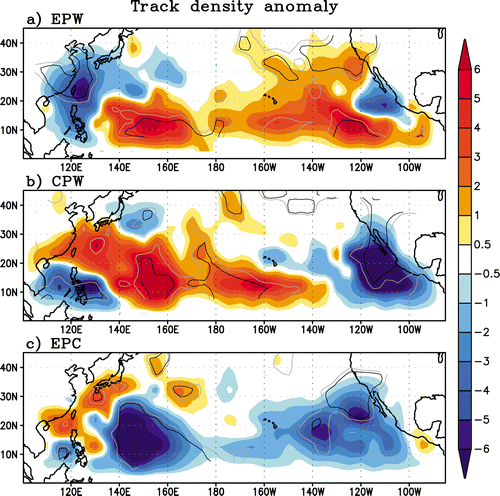 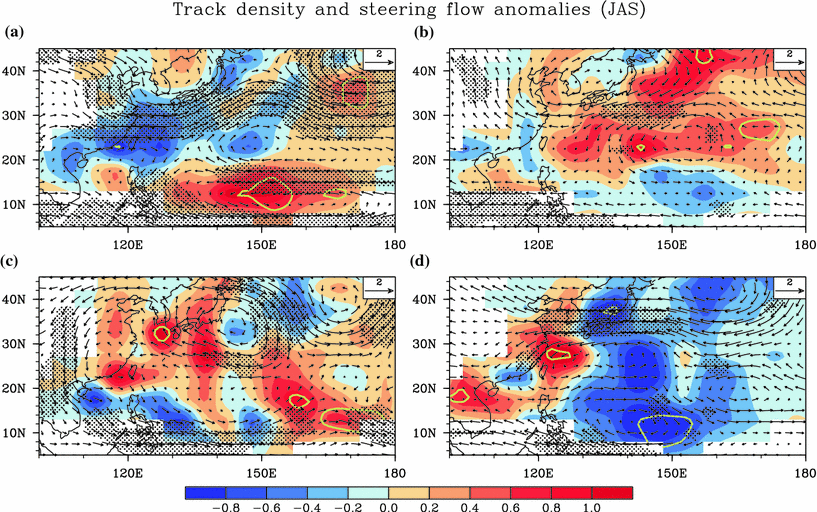 EP
CP
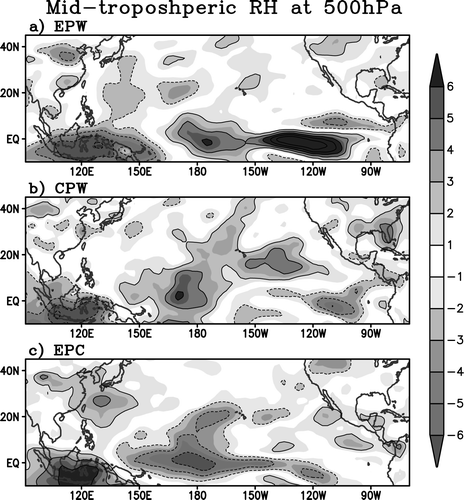 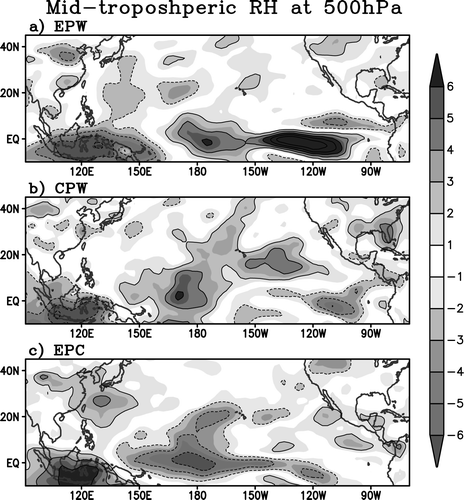 Kim et al (2011)
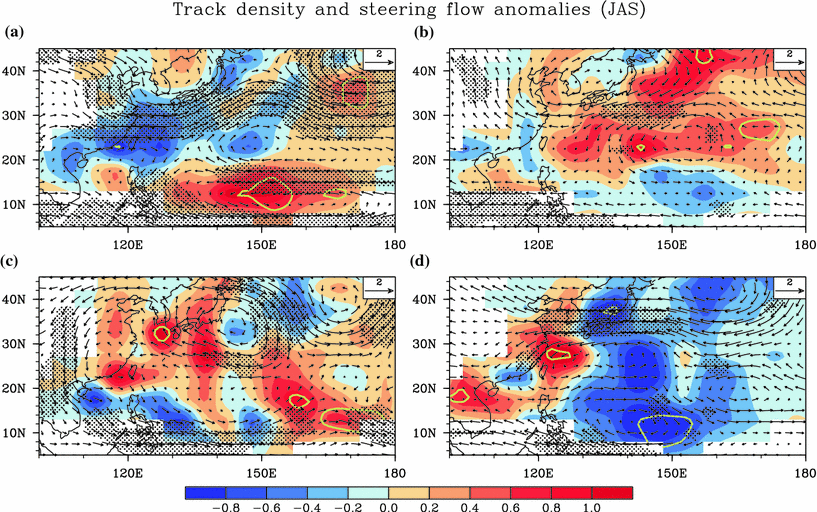 Wang et al  (2013)
Anomalous
drying
Anticyclonic anomaly
[Speaker Notes: Anti cyclone over Japan

Wang: 5-month running means of SST anomalies in the Nino3 region exceed 0.5 °C (−0.5 °C) for more than 6 months and the maximum SST anomalies are located in the eastern Pacific]
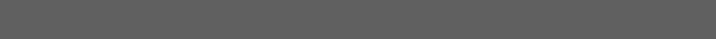 Modelling tropical cyclone activity associated with different types of El Niño: previous work
Jin et al  (2013)
Hong et al  (2012)
ECHAM5, T42
6-member ensemble
Global-exp and WNP-exp, observed global monthly SSTA pattern (CP-EN minus EP-EN) and local SSTA pattern in WNP
WRF RCM with 50-km horizontal
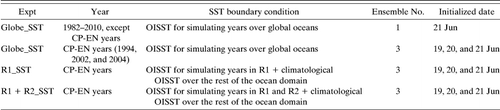 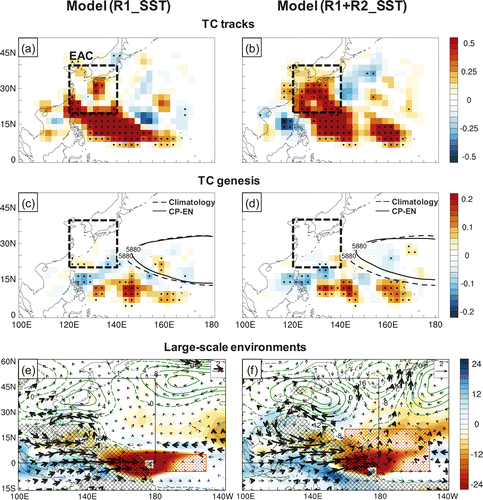 CP-EN minus EP-EN
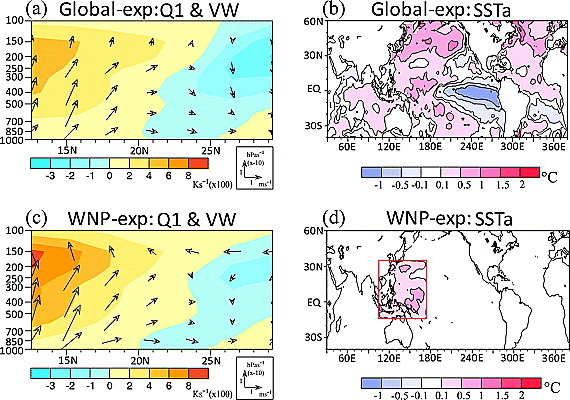 Remote SST is important
Local SST is important
[Speaker Notes: Hong (-) No TC changes. CP minus EP experiment. Hard to de-linate response 

Jin (-) 3 ensembles. Regional model. Are the results really that different?]
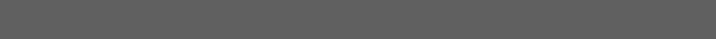 Different types of El Niño:
El Niño experiments (HiGEM SSTs)
Kug and Ham (2011) EP-EN ASO SSTa norm NINO3 > 1 & NINO3>NINO4
                                     CP-EN ASO SSTa norm NINO4 > 1 & NINO4>NINO3
Composite of 5 strongest events
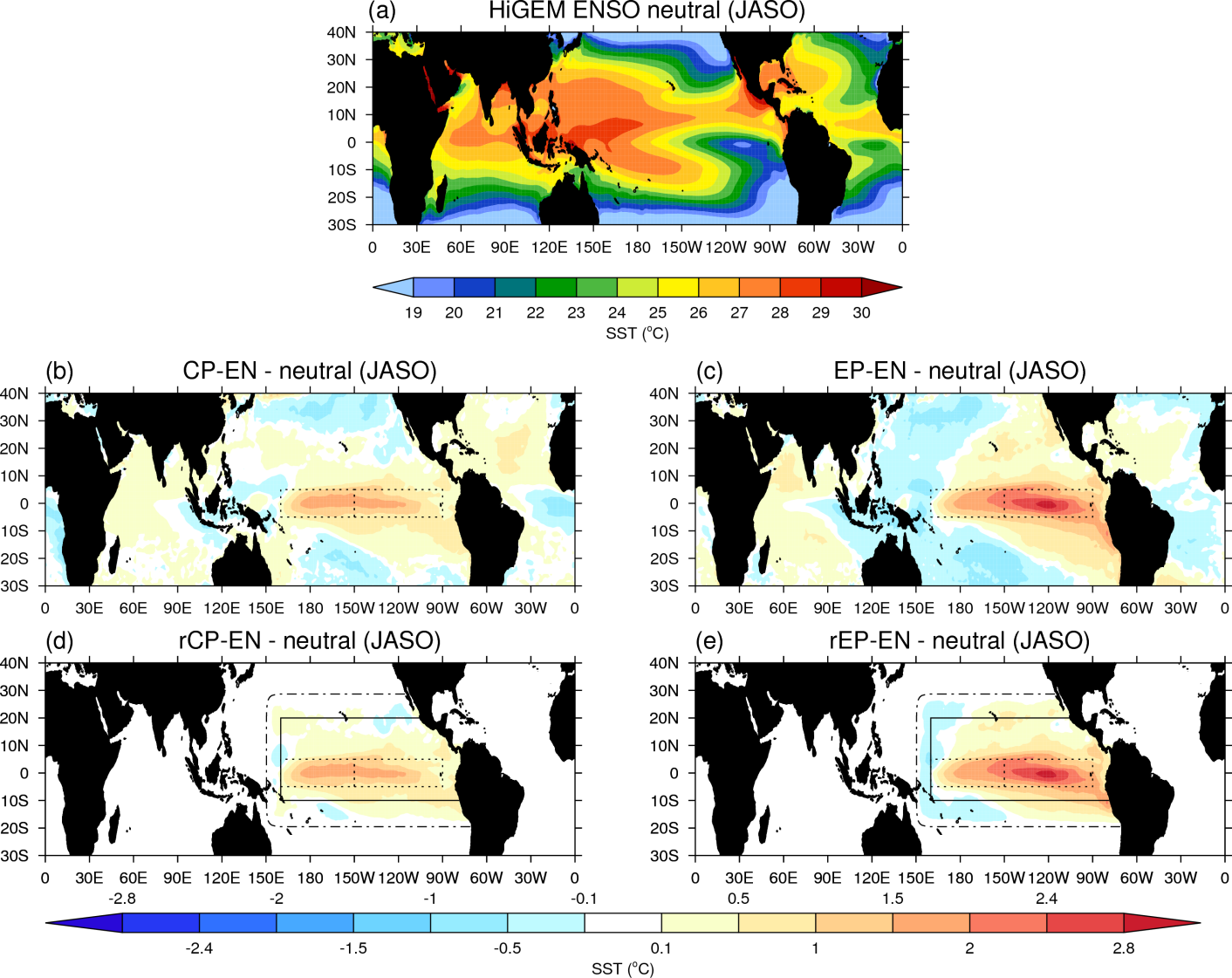 Tukey filter
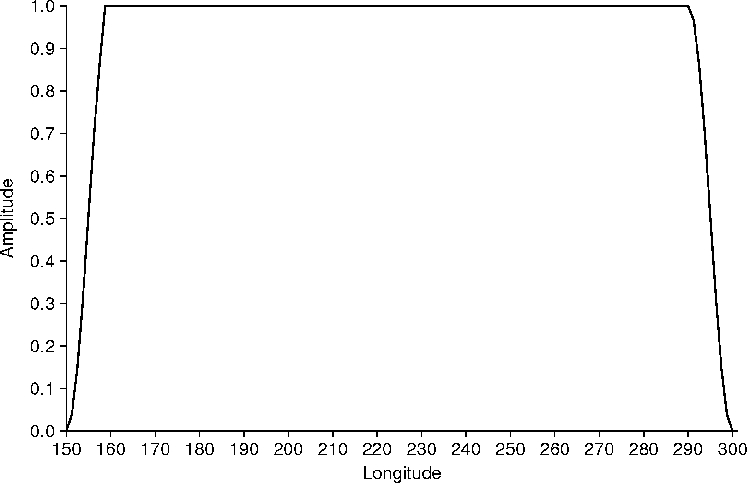 Experiments
Based on
Spencer 
et al (2004)
[Speaker Notes: Thanks to Hilary Weller and Eric Guilyardi for discussions on this

Note differences in amplitude
CP-EN shows slight warming in WNP

17 EP-EN
22 CP-EN]
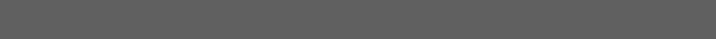 Different types of El Niño:
TC Response
Force HiGEM SSTs on HiGAM; 10 ensembles for each experiment; March -> December
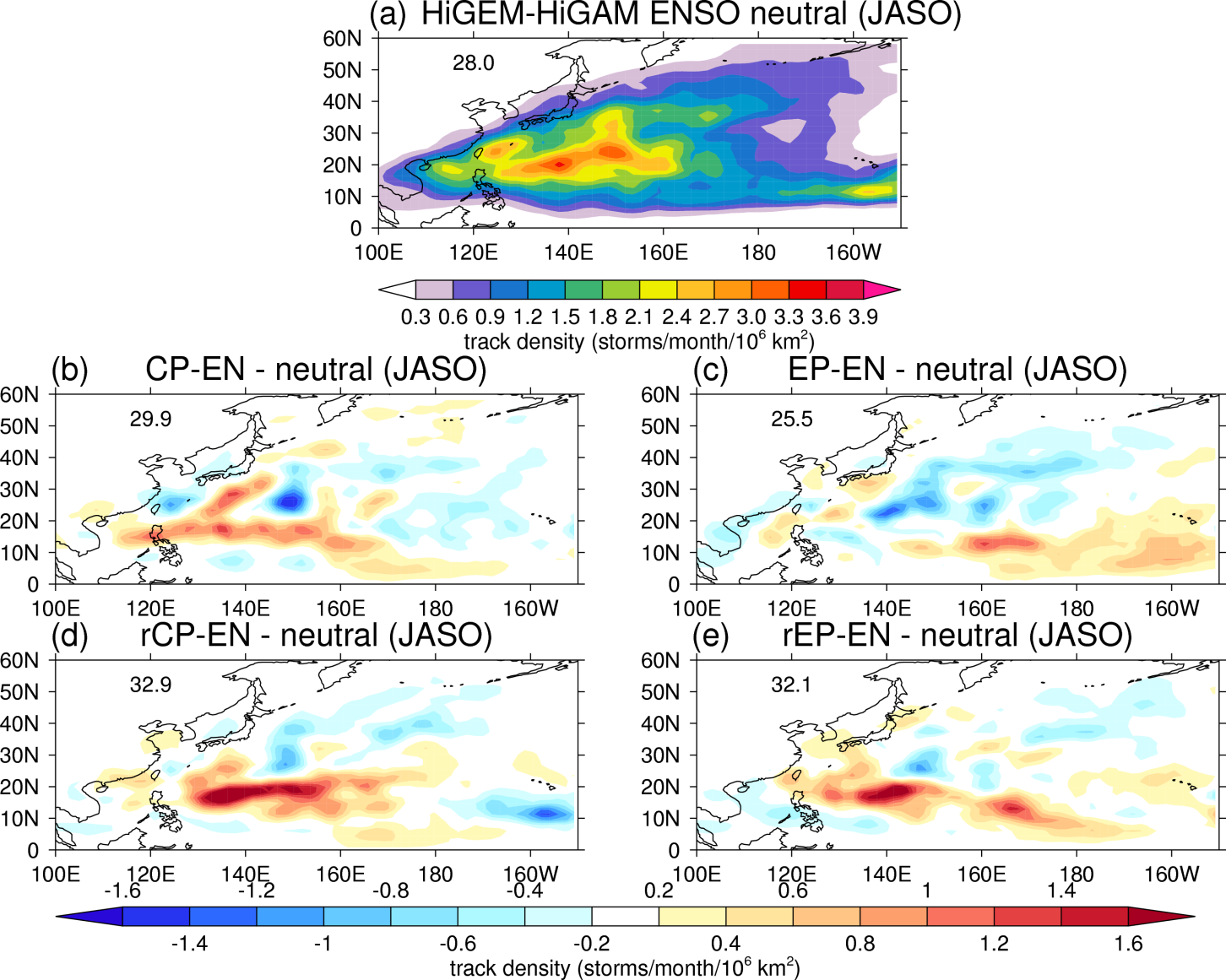 Zonal westward track
TCs shift eastwards
Enhance
pattern
Change of
sign
[Speaker Notes: Everyone can remember the eastwards shift from the last section]
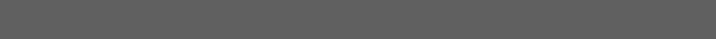 Different types of El Niño:
Geopotential Height and Steering Flow
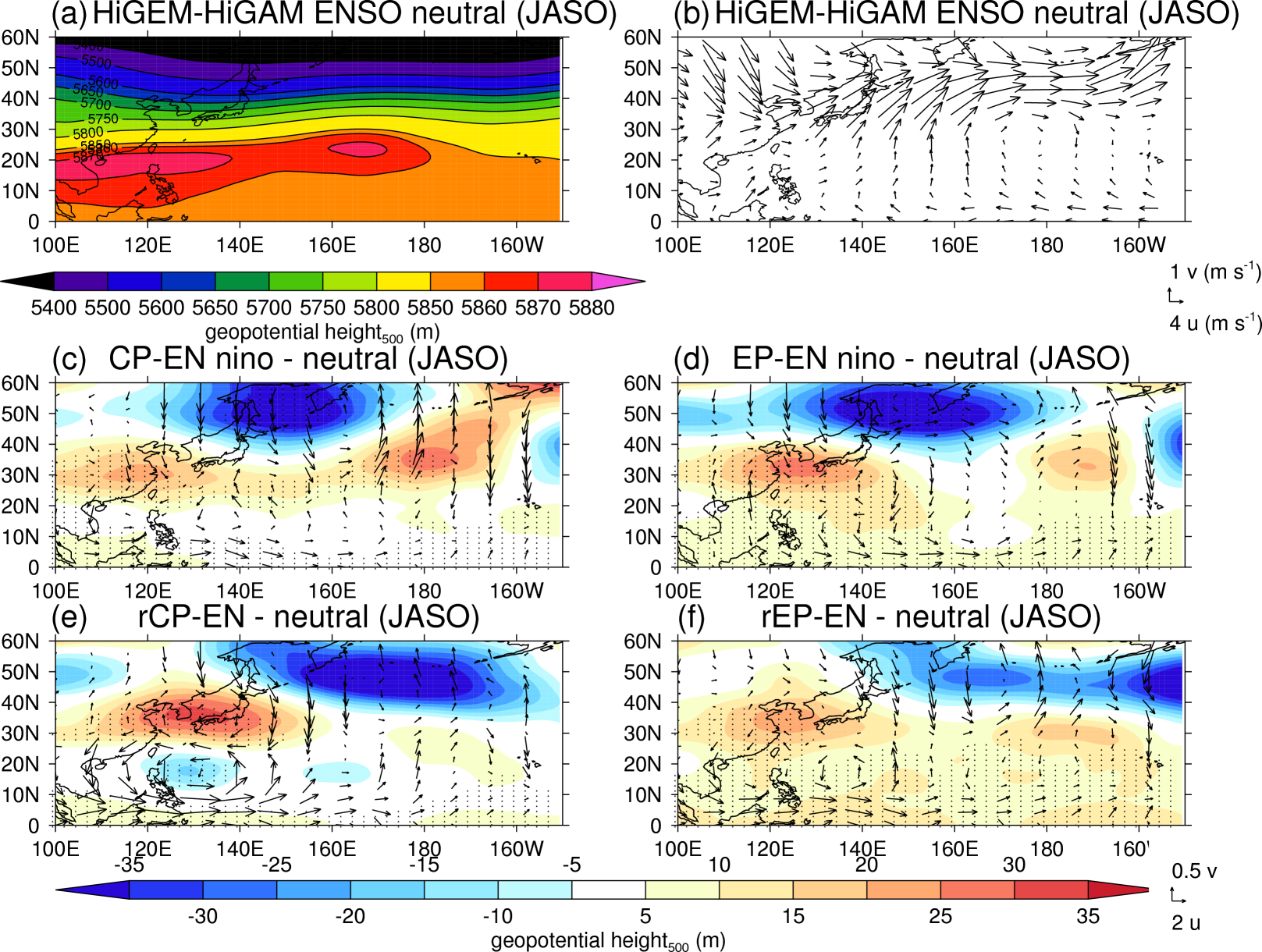 Geopotential
height
Steering 
flow
Anti-cyclone
Cyclone
shifted
eastwards
Cyclone
[Speaker Notes: rCP-EN enhance TC reponse
SF not important in EP-EN]
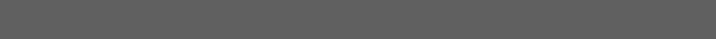 Different types of El Niño:
Relative Humidity
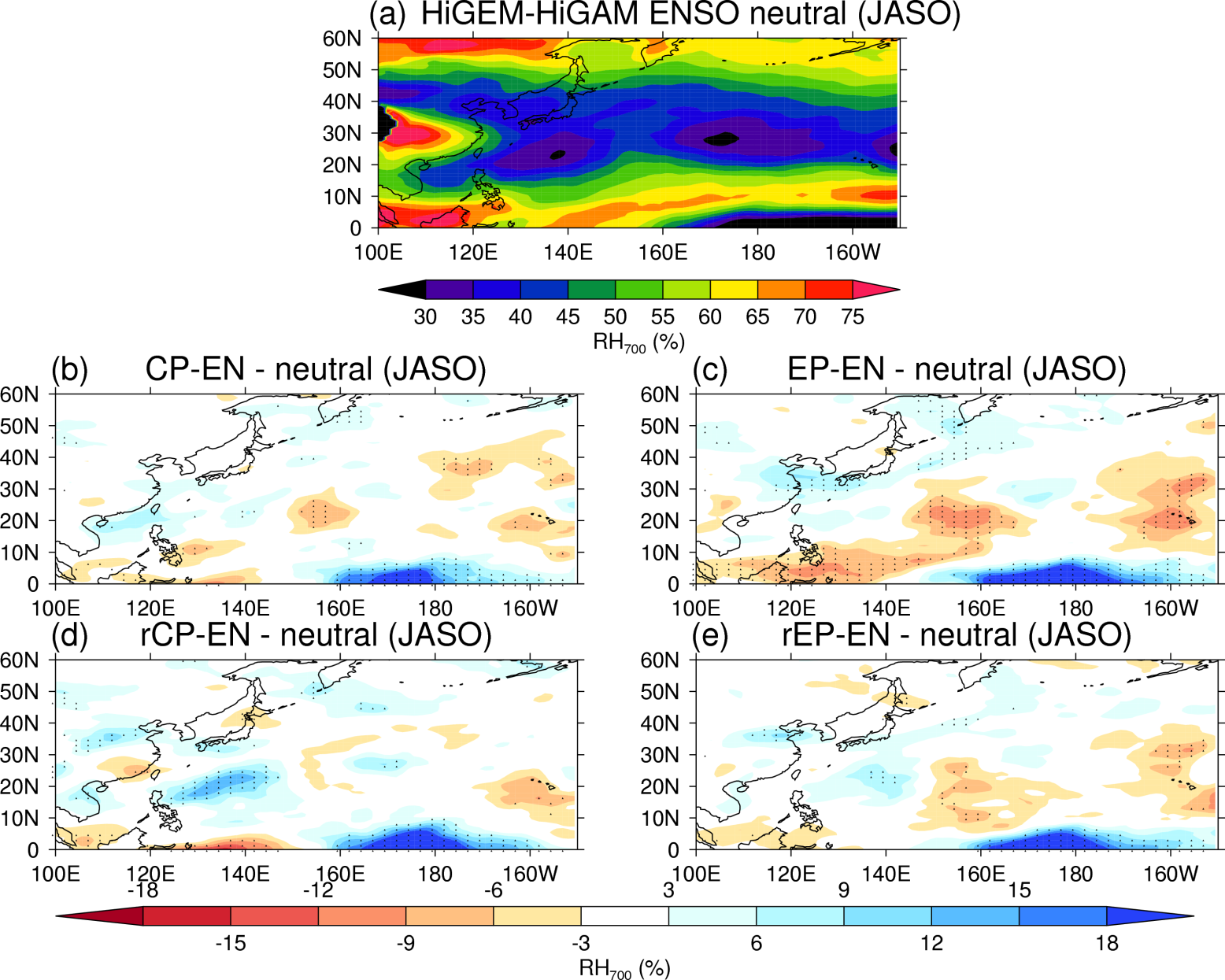 TCs increase
in this region
[Speaker Notes: Relative humidity at 700 hPa

EP-EN have stronger local cooling. Important for thermodynamic control on TCs.]
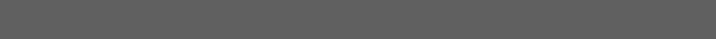 Discussion
For the CP-EN, both the global and remote SST experiments increase TC activity in South East Asia. The changes arise due to atmospheric teleconnections from the eastern tropical Pacific.

For the EP-EN, local SST cooling is important reducing tropical cyclone activity via thermodynamic   

The rCP-EN and rEP-EN show some similarities.  Both simulate a cyclonic anomaly to the east of the Philippines.  For the rCP-EN, this is shifted westwards.
[Speaker Notes: Error bars are 90% confidence intervals
Different datasets.
Blue is La Nina and Red is El Nino

HiGAM and HiGEM simulate too many TCs.
Large ppt biases in this region but not does not link with TC activity
HiGAM simulates RH better and captures TC variability better than HiGEM. RH relates to vws. vws from meridional extent of SST]
Tropical Cyclones and Climate Change
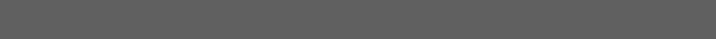 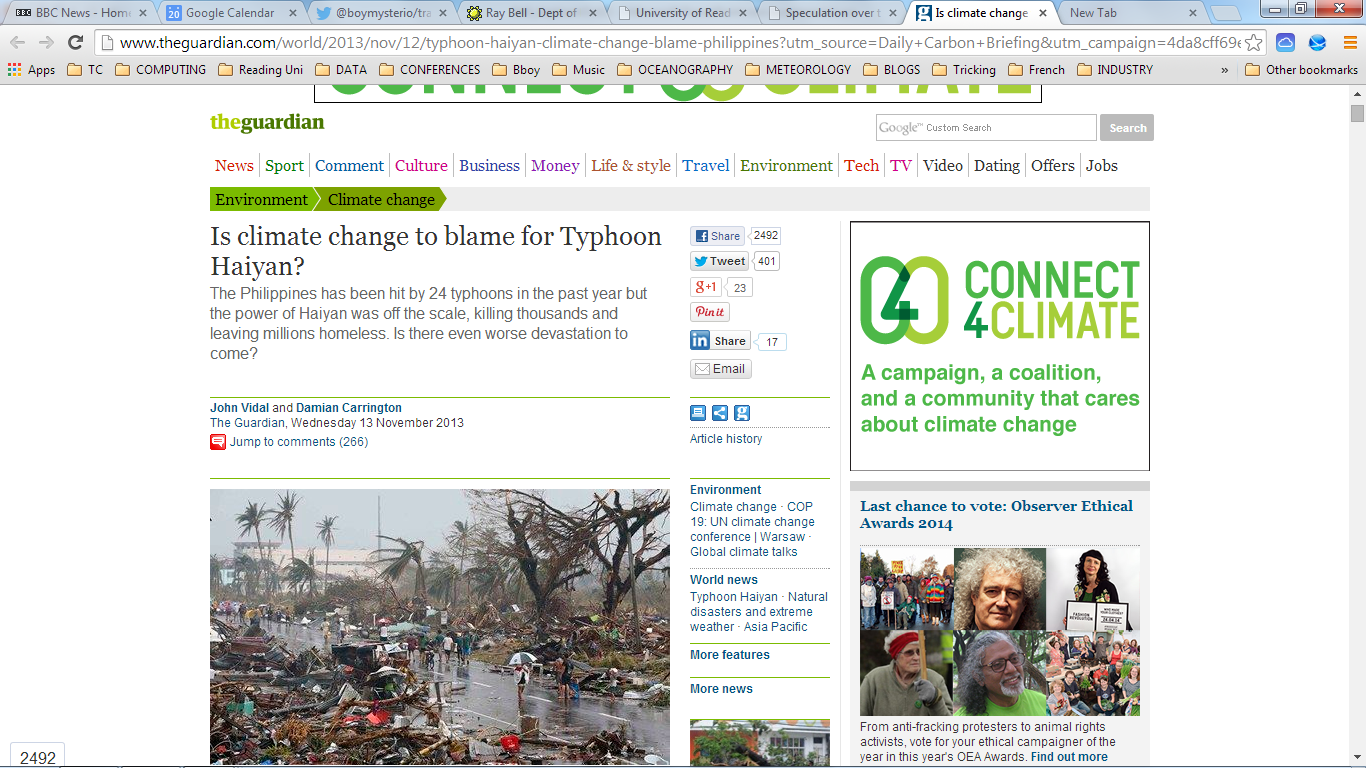 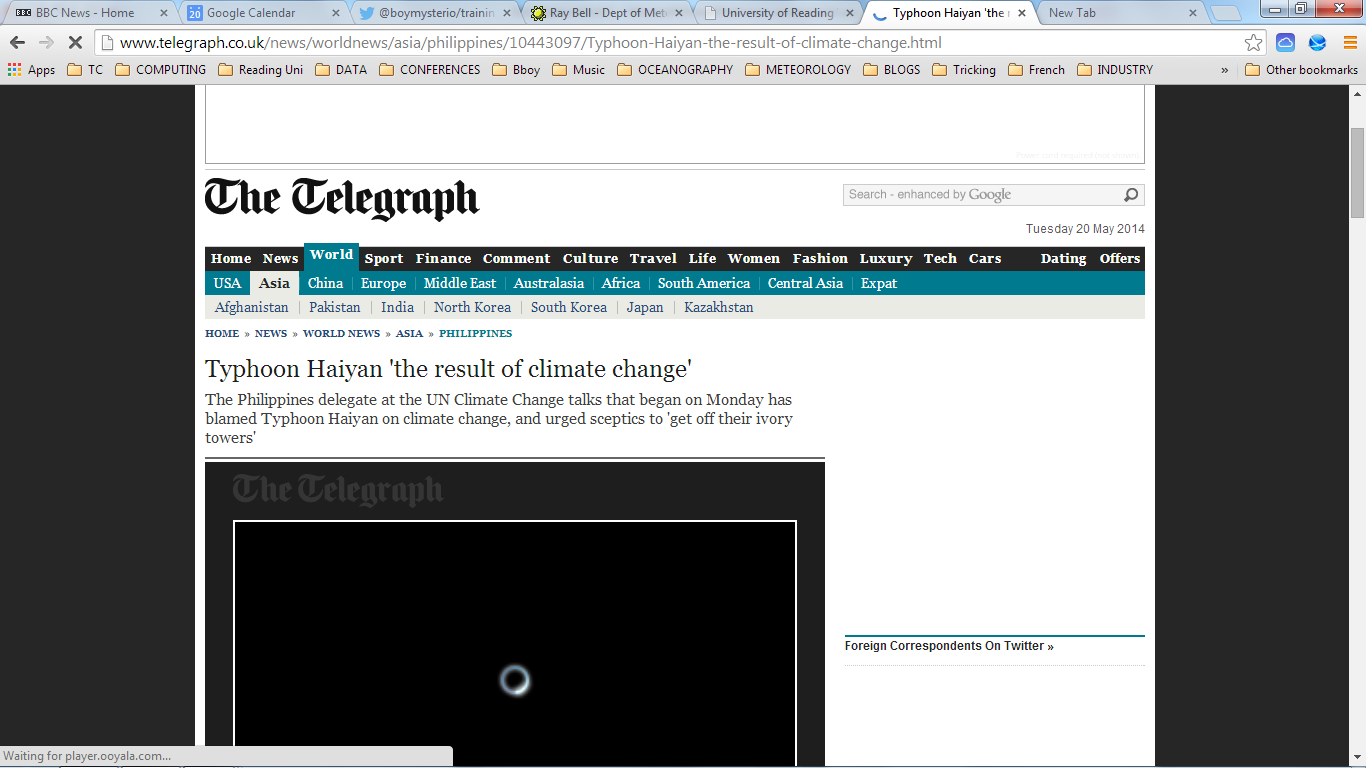 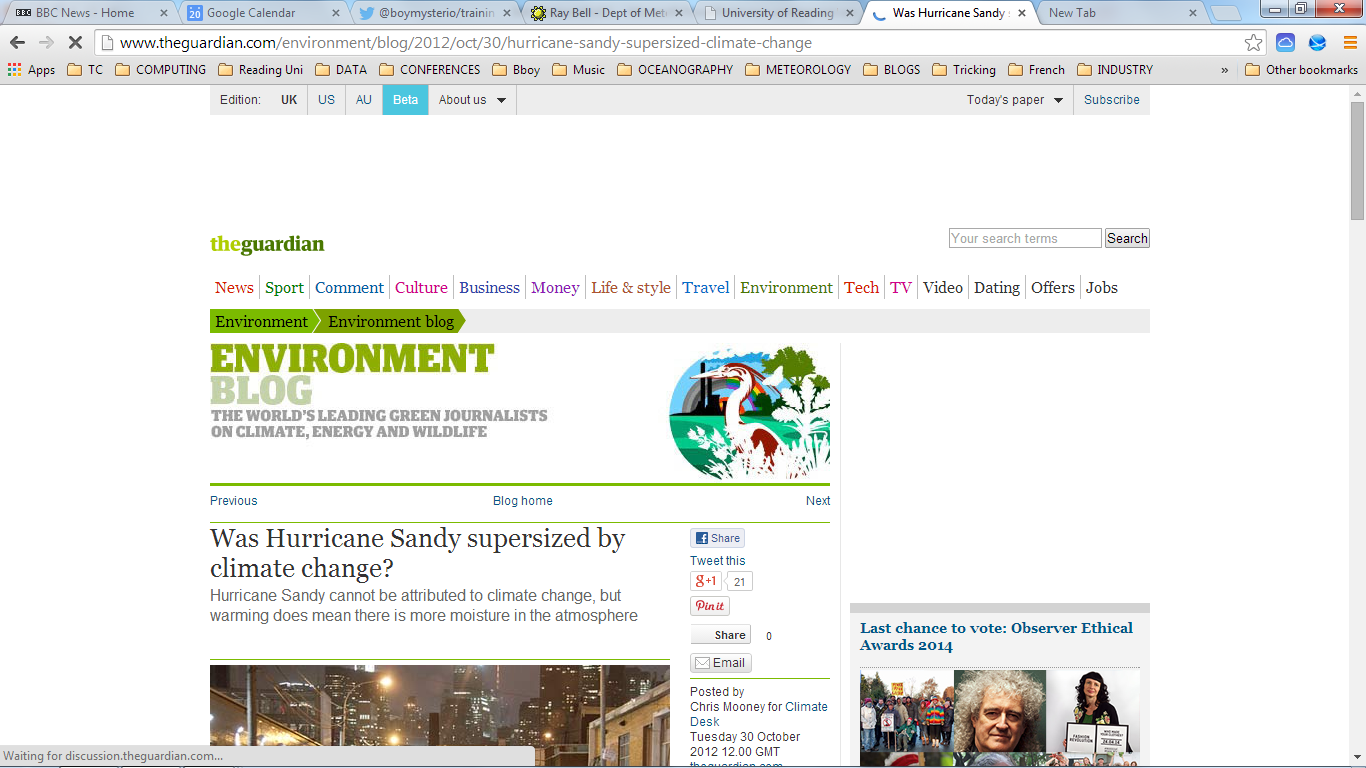 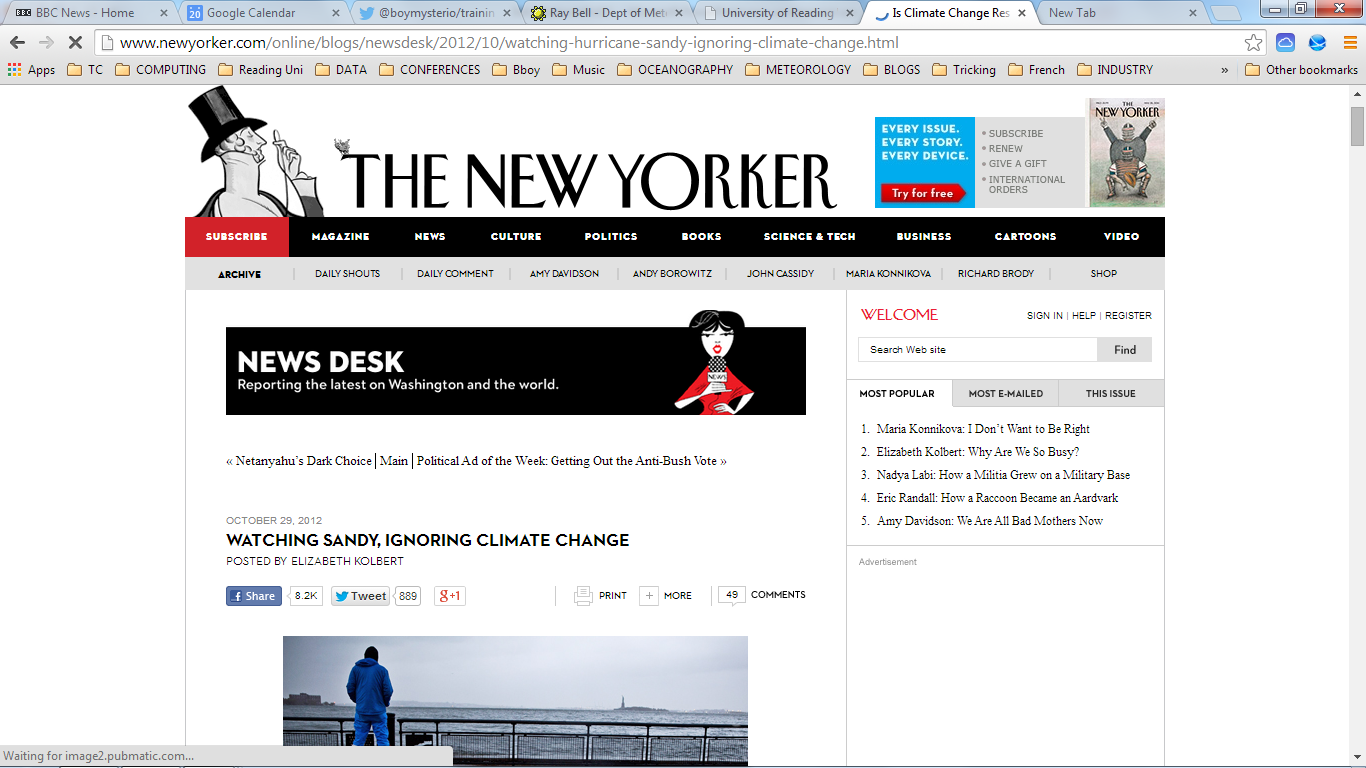 [Speaker Notes: Now we have a good understanding of tropical cyclones and a dominant mode of natural variability we will investigate TCs and CC]
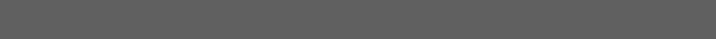 Introduction
Motivation
 Interest in tropical cyclones and climate change for future adaption. 

Research Objectives
 What are the controlling mechanisms causing tropical cyclone changes?
Tropical Cyclones and Climate Change:What’s Expected?
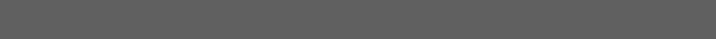 Many models predict a decrease in the future numbers 6-34% by 2100  (Knutson et al, 2010) 
- More so in SH

Camargo et al (2013) found no clear change in CMIP5 models
Tory et al (2013) decreases varying between 3 and 15 %
Emanuel (2008) downscaled CMIP3 models showed a decrease
Emanuel (2013) downscaled CMIP5 models showed an increase

Models disagree on a regional scale
Increase in Central Pacific is robust (Li et al, 2010)

Increase in maximum tropical cyclone intensity 2-11% globally by 2100 (Knutson et al, 2010)
[Speaker Notes: Enough gimmicks, time for some science.
This slide has changed somewhat since my qou vadis talk, which relates to the uncertainty around this topic

More so in SH as SSTs don’t increase as much

Emanuel (2013) TCs are seeded into large-scale climate conditions

Model resolution is important for intensity and ocean coupling is also important]
Tropical Cyclones and Climate Change:Forcing Factors
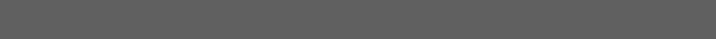 Reduction in convective mass flux (Held and Zhao, 2011)







Increase in vertical wind shear over Main Development Regions (Vecchi and Soden, 2007) 
- E.g. weaker Walker circulation increases vertical wind shear over NAtl

Pattern of SST increase (Murakami et al, 2013)
Explains regional TC changes

Reduction in convective mass flux reducing vorticity (Sugi, unpublished?)
P=Mq; q increase 7%/K according to Clausius –Clapeyron; P increase ~3%/K as constrained by global energy budget
M decreases
Upper-troposphere 
is drier
Vertical wind shear is
 more effective
Less detrainment out 
of moist convective systems
[Speaker Notes: In Equator upper-trop is well mixed; Tang and Neelin (2004) troposphere warms. Inc. Stability. Warm free trop T dynamics. (weak horizontal T gradient)]
Tropical Cyclones and Climate Change:Forcing Factors
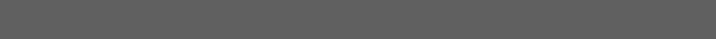 Emanuel (2013)
Changes in TC follow changes in GPI

TC intensity = f(surface enthalpy fluxes) = saturation enthalpy of the sea surface and the moist static energy of the subcloud layer.
Increase it net surface radiative flux ->increase in enthalpy jump at the sea surface, enabling TCs to become more intense 

Decrease in TC freq due to increase in saturation deficit of the free troposphere
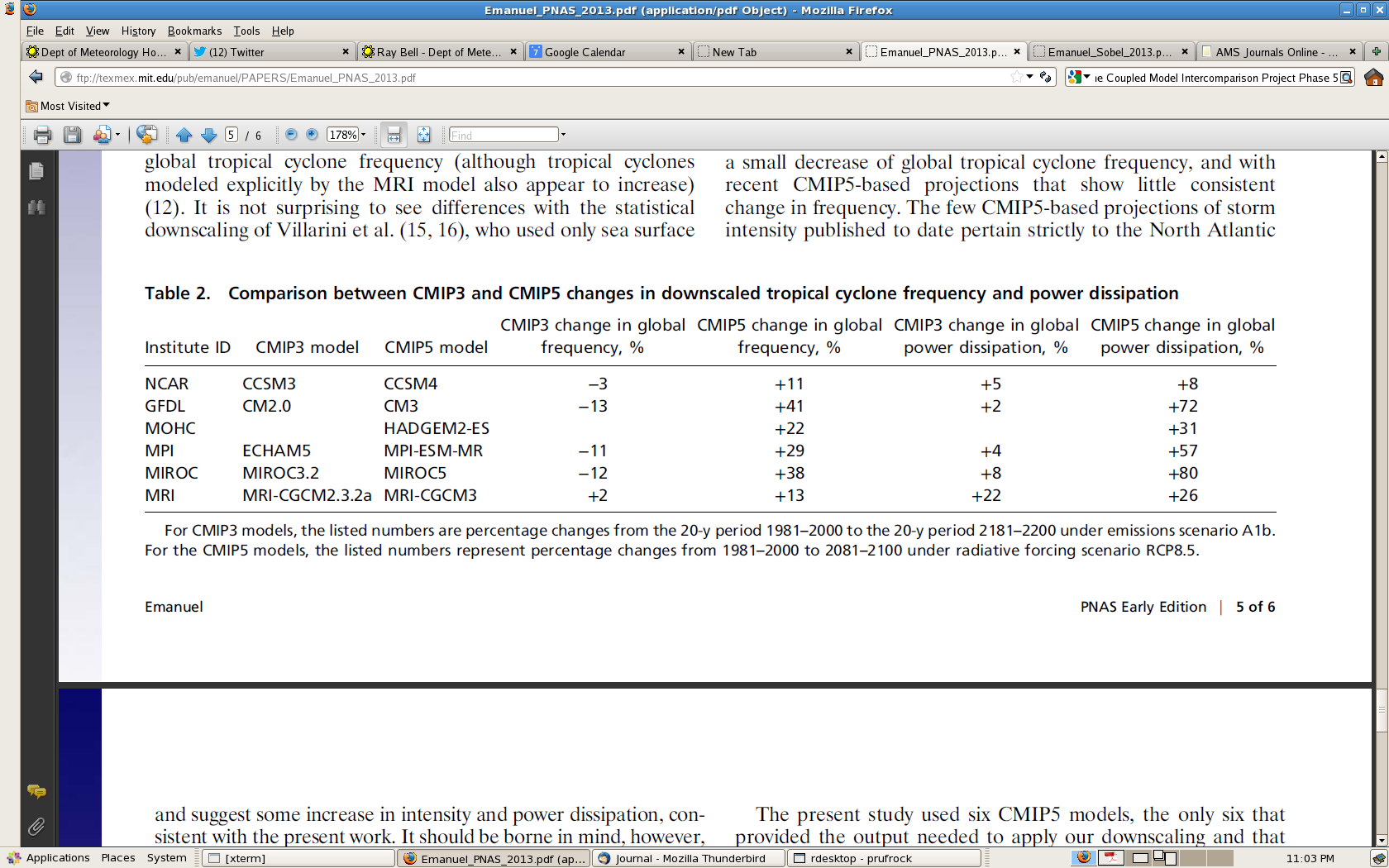 [Speaker Notes: In Equator upper-trop is well mixed; Tang and Neelin (2004) troposphere warms. Inc. Stability. Warm free trop T dynamics. (weak horizontal T gradient)]
Idealised GCM simulations
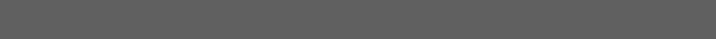 HiGEM
UK’s new High-Resolution Global Environmental Model (Shaffrey et al, 2009)
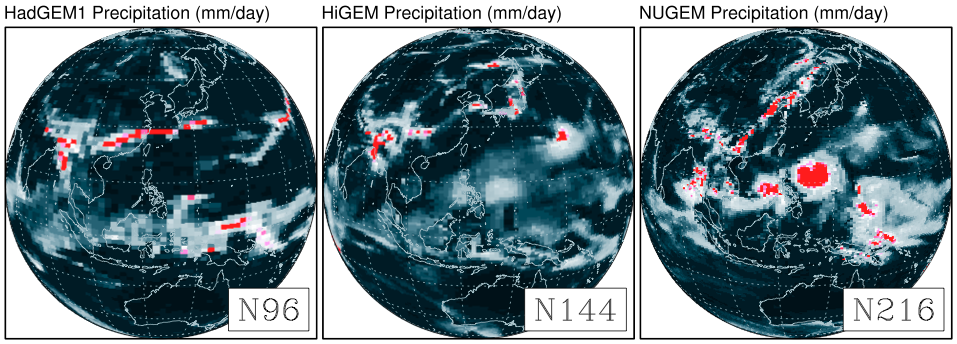 HiGEM 4xCO2 30 yrs
HiGEM Transient 2% CO2/yr 70 yrs
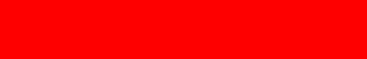 HiGEM 2xCO2 30 yrs
1.25ox0.83o, ∆x50N = 90 km
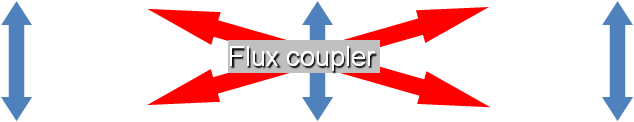 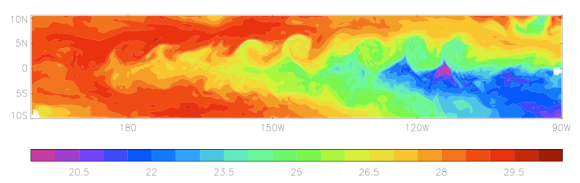 HiGEM CTRL ~5x30 yrs
1/3o ocean model
HiGEM 1.1 CTRL 150 yrs
[Speaker Notes: Idealised stabilised simulations]
Tropical Cyclones and Climate Change:Tropical Cyclone Location
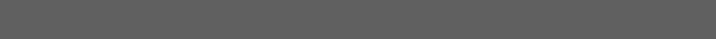 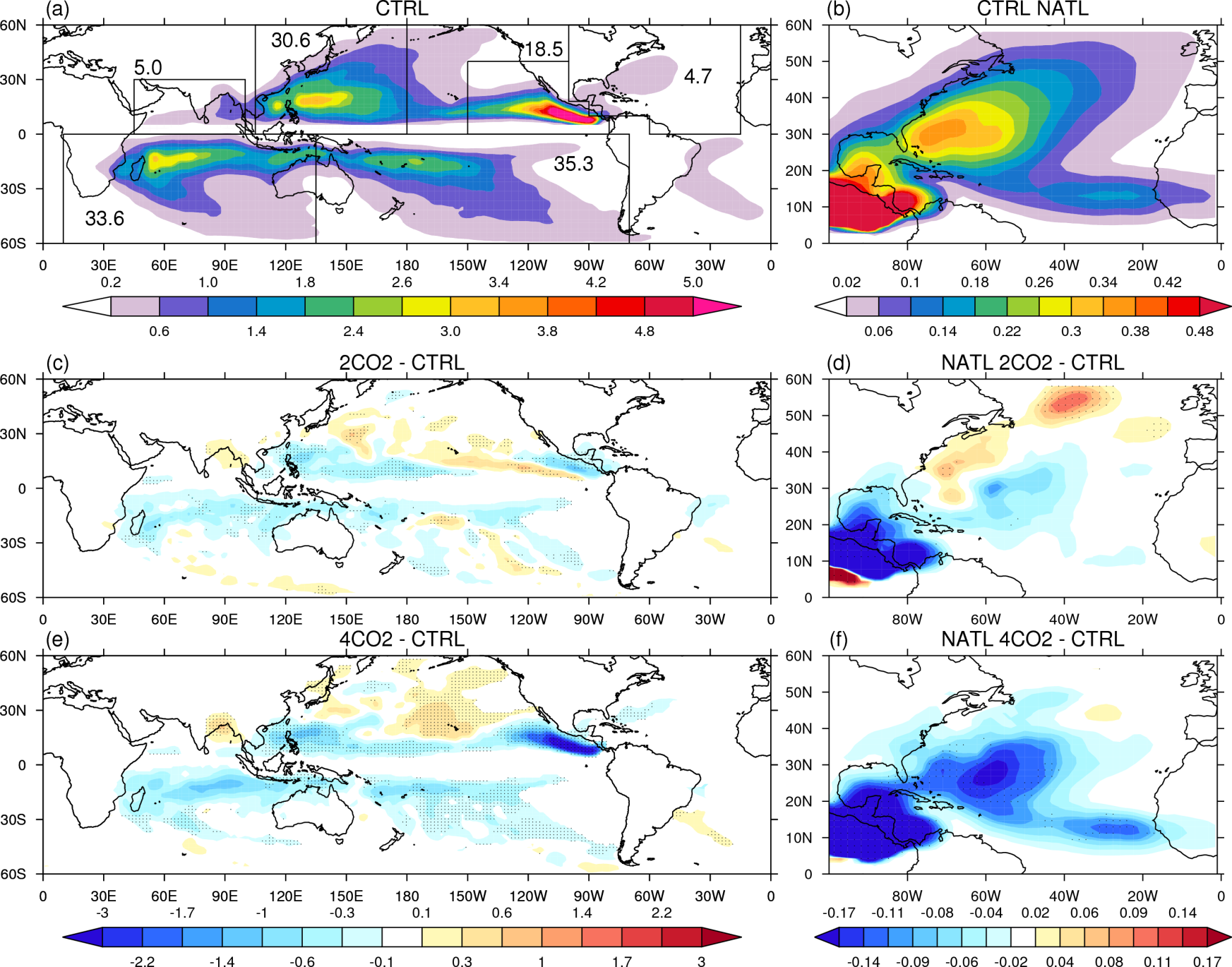 Robust
decrease
In WNP
Increase in
CPAC
[Speaker Notes: Top panel I showed previously in the first section

Stippling is outside of 5x30 year variability]
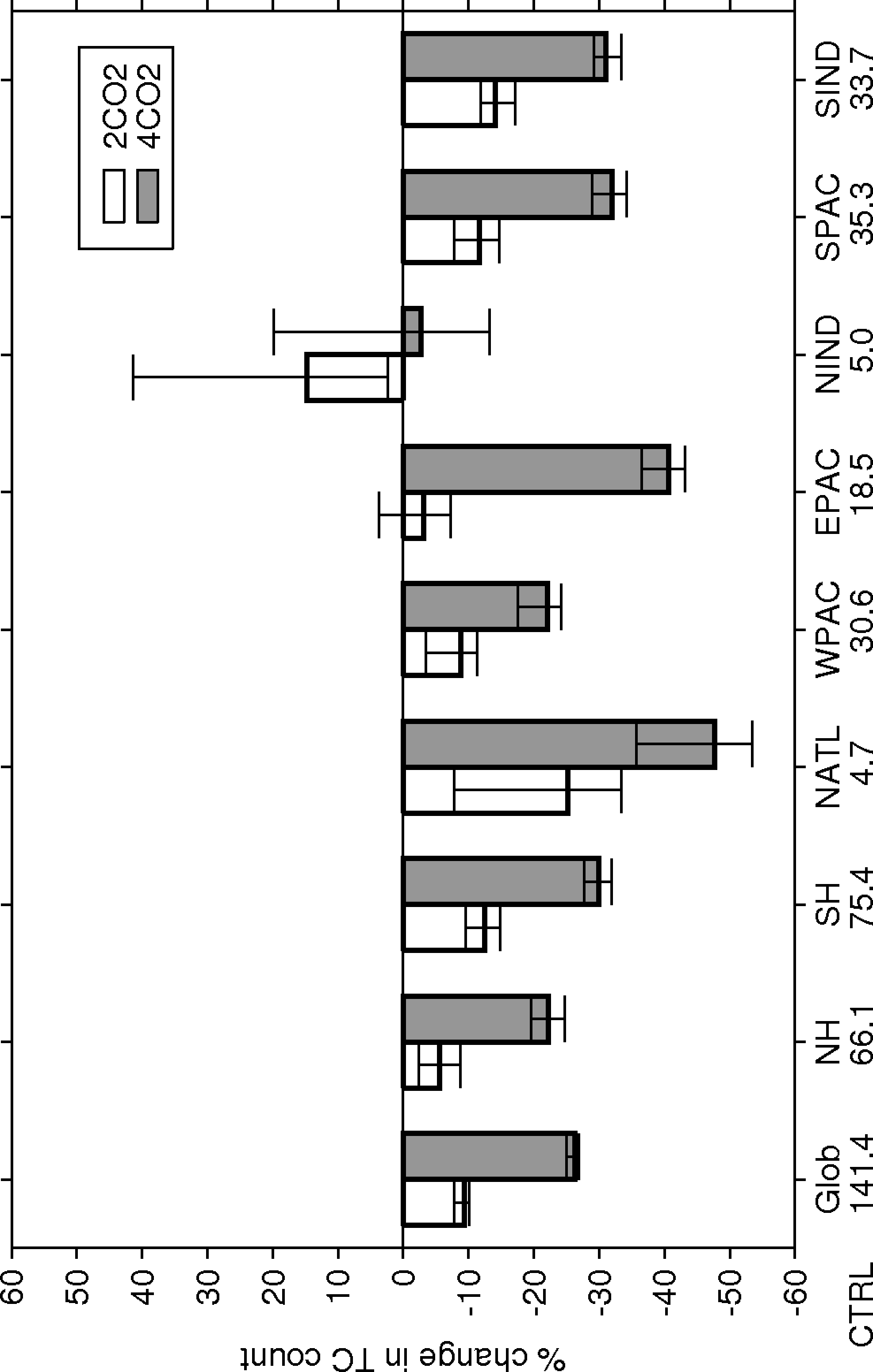 Tropical Cyclones and Climate Change:Tropical Cyclone Frequency
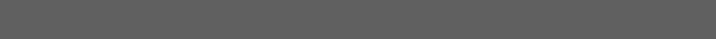 [Speaker Notes: Stippling is outside of 5x30 year variability]
Tropical Cyclones and Climate Change:Tropical Cyclone Intensity
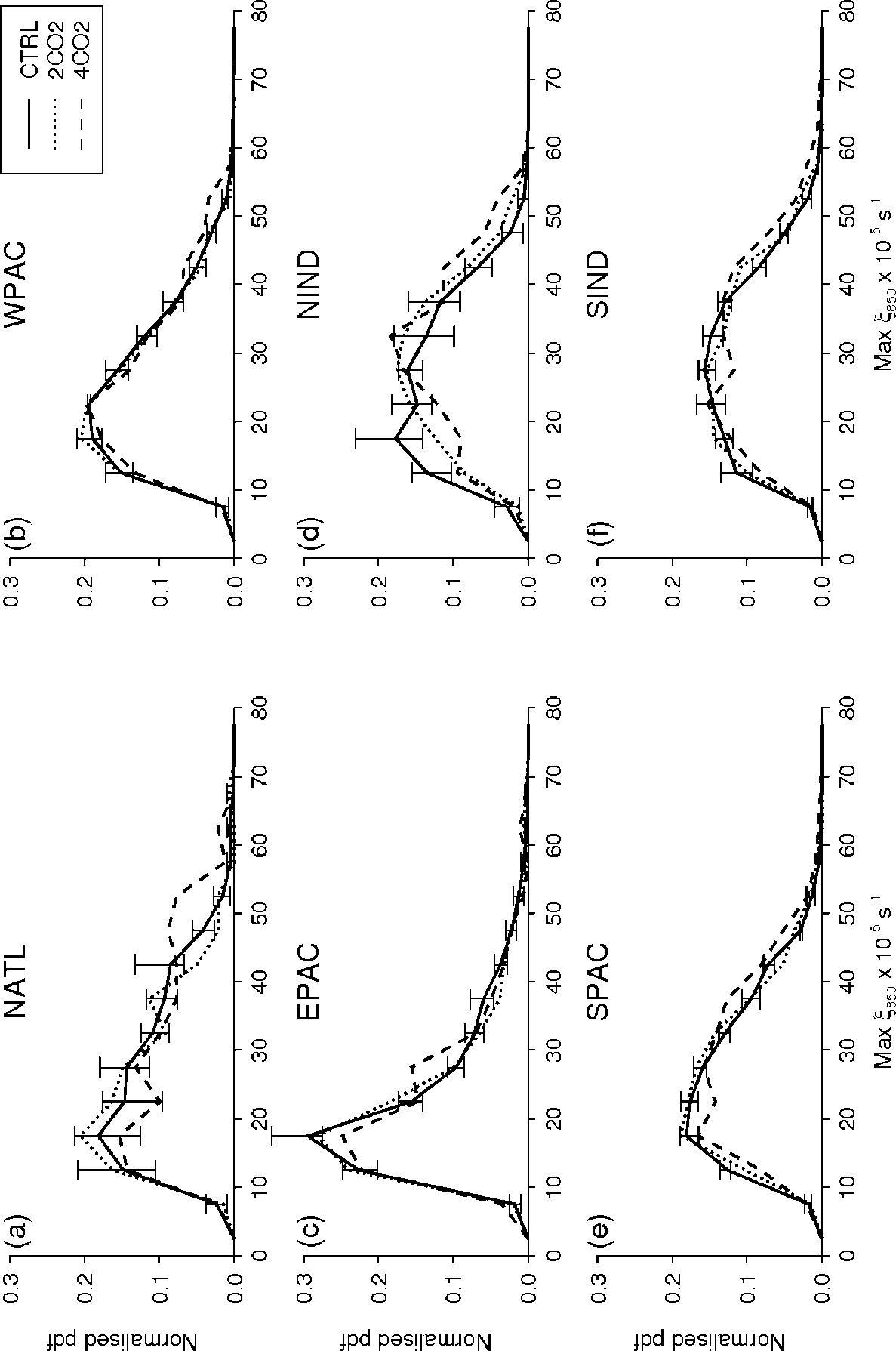 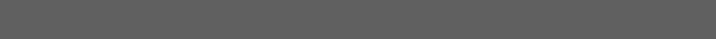 Increase in tropical cyclone intensity in 4CO2 only
[Speaker Notes: Stippling is outside of 5x30 year variability]
Tropical Cyclones and Climate Change:Tropical Cyclone Intensity. HiGEM-HiGAM time-slice
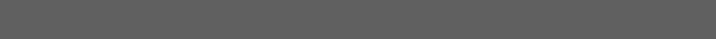 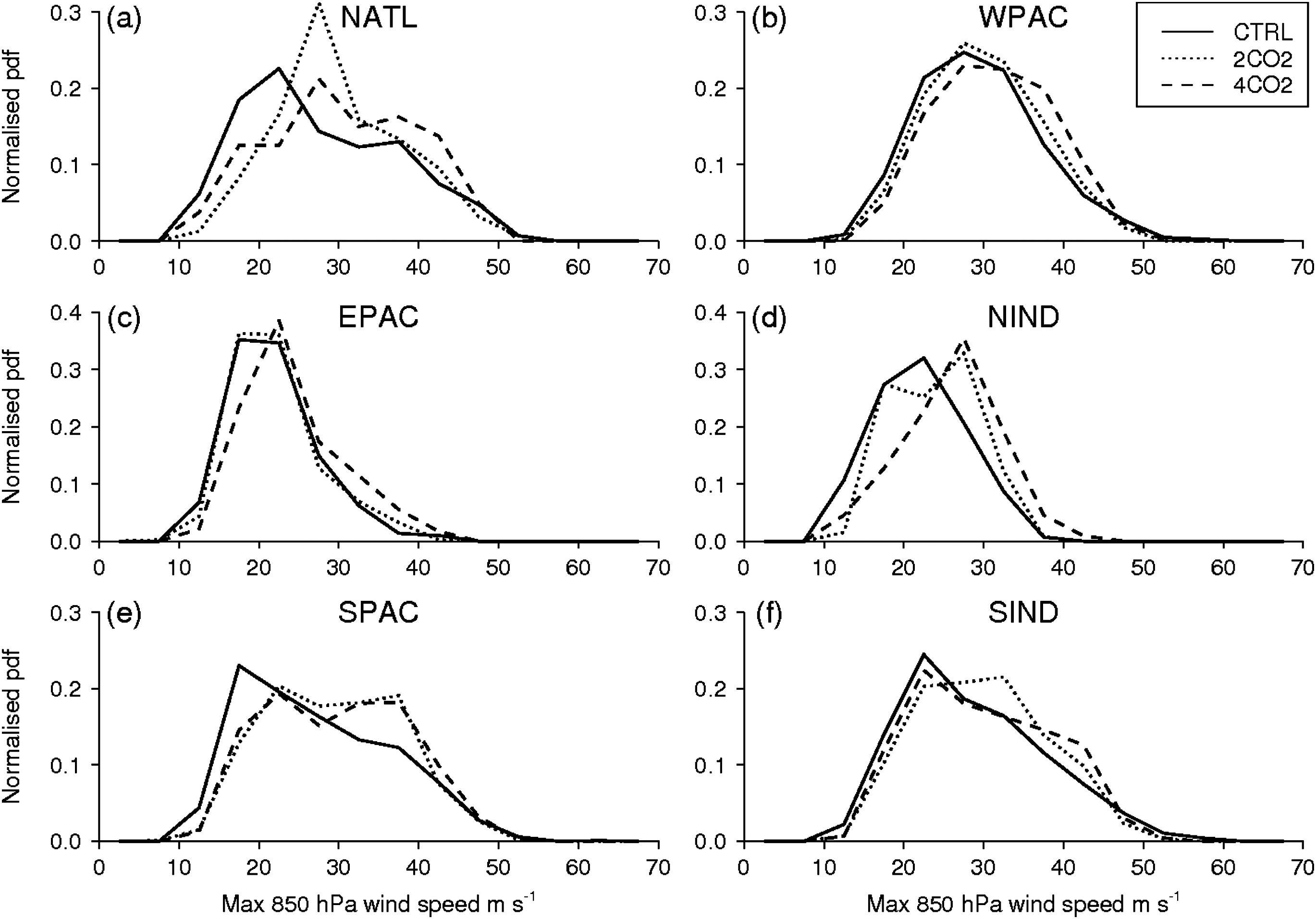 Increase in tropical cyclone intensity increase in 2CO2. 
Also  Resolution
Tropical Cyclones and Climate Change:SST Changes
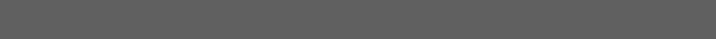 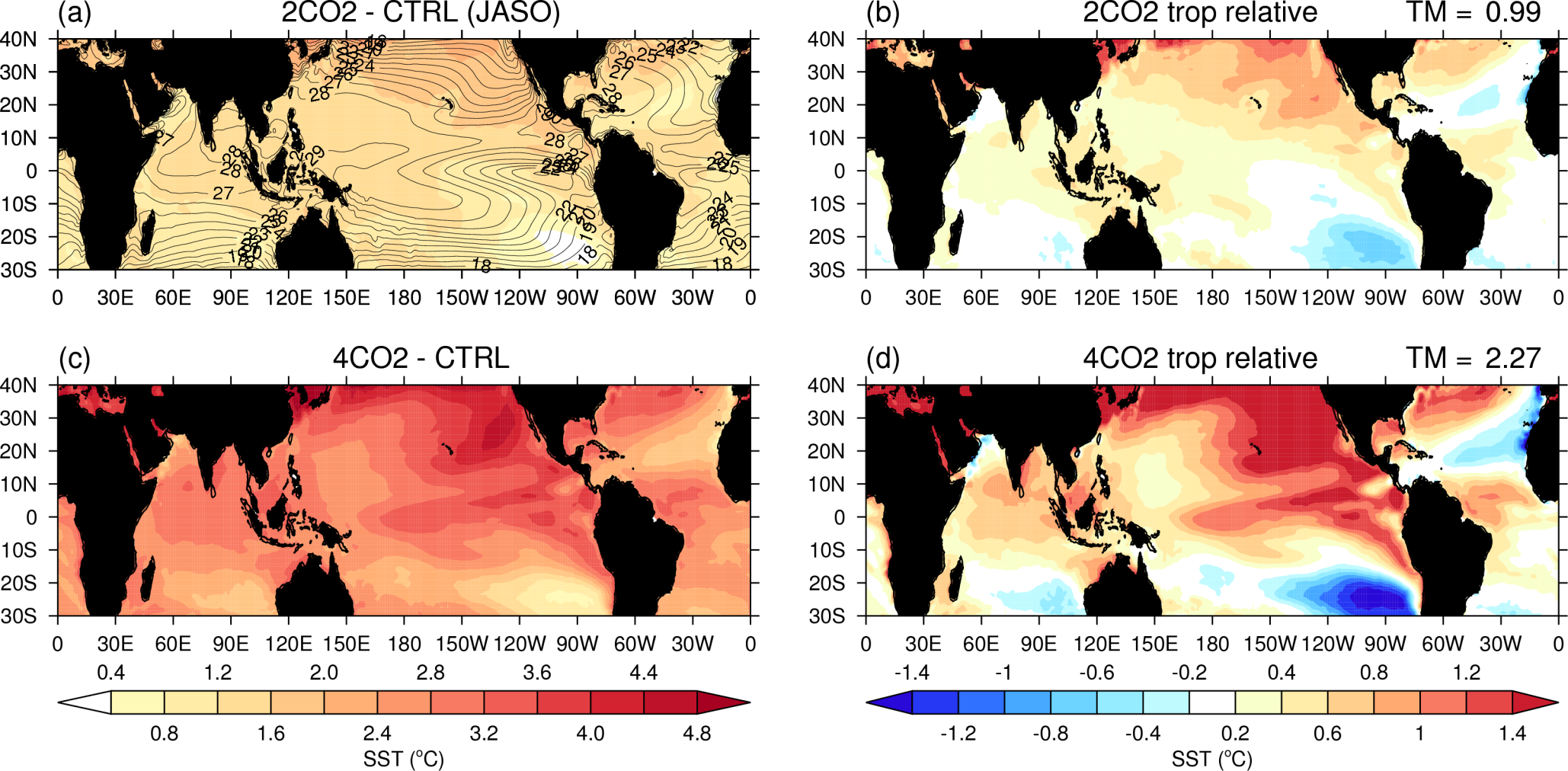 Warming in NAtl is less than the rest of the tropics, relates to decrease of TCs
[Speaker Notes: No stippling as significance found everywhere.]
Tropical Cyclones and Climate Change:Walker circulation changes
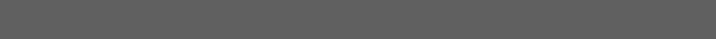 Increase in vertical wind shear
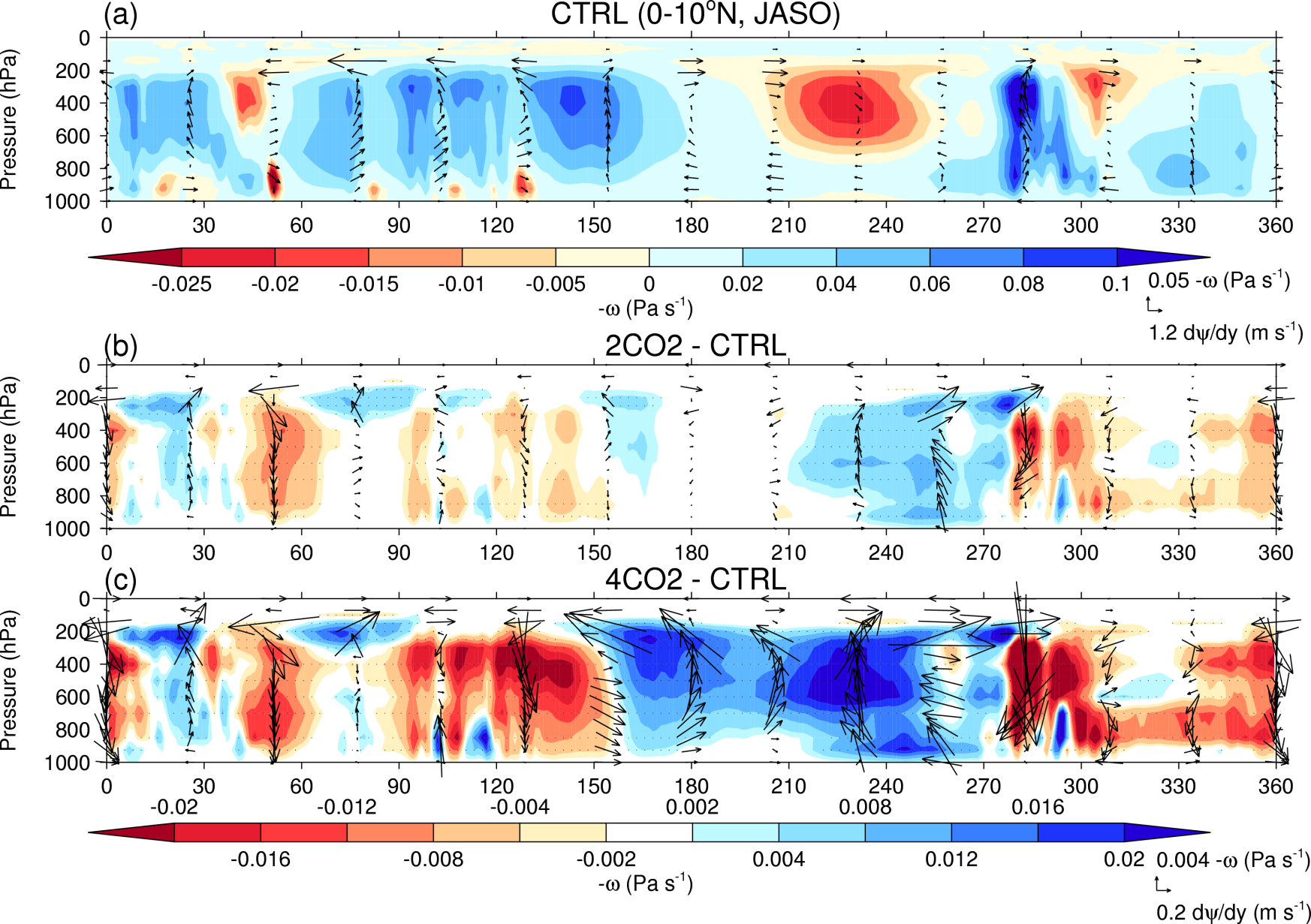 Anomalous
descent in WNP
Anomalous
ascent in CPAC
[Speaker Notes: Explain plot again. Colour is omega. Vector are omega and a change in vel pot with respect to latitude 
Stippling is outside of 5x30 year variability
Subsidence in North Atlantic]
Tropical Cyclones and Climate Change:Vertical wind shear changes
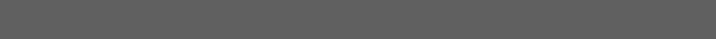 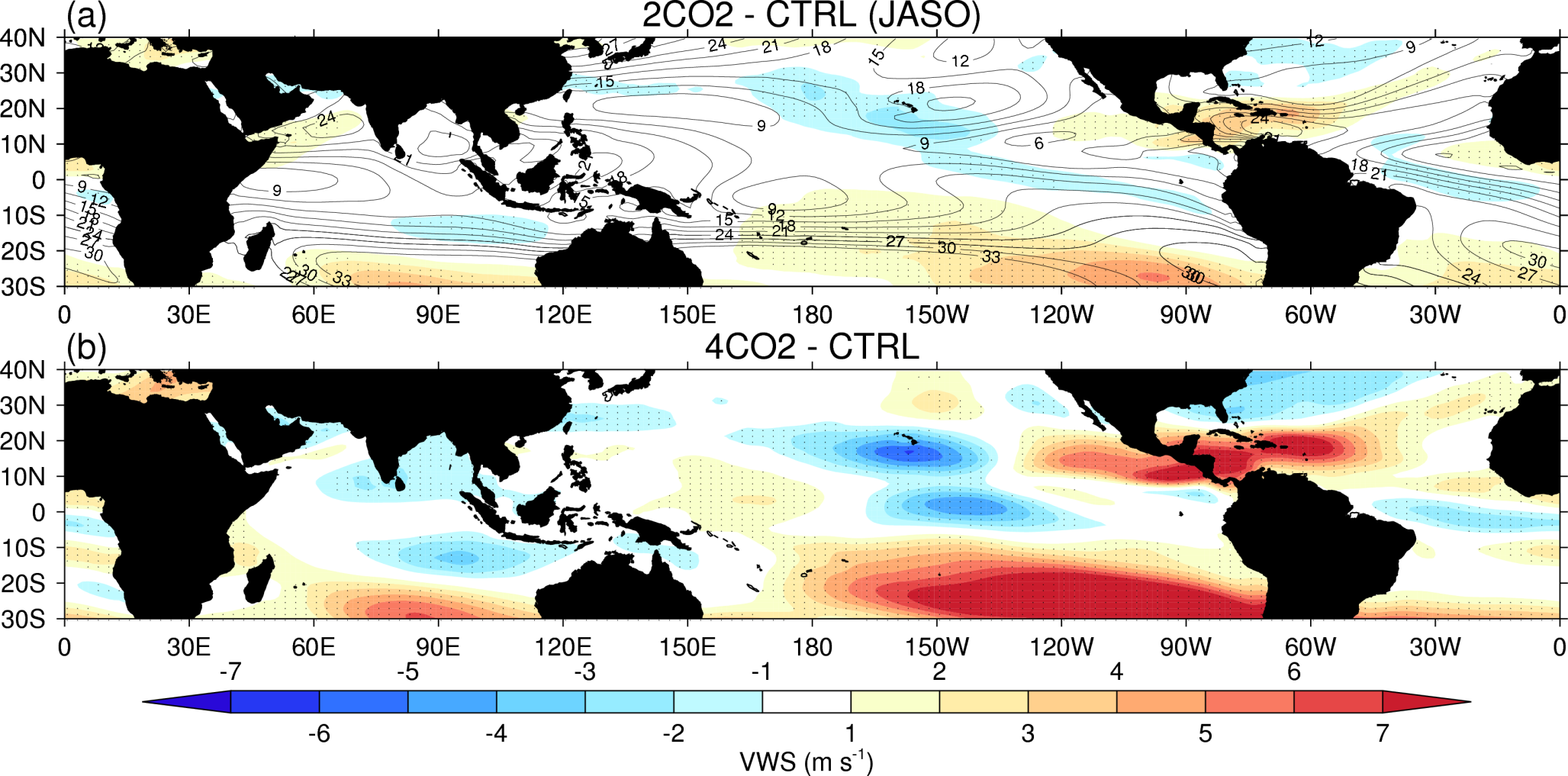 [Speaker Notes: Stippling is outside of 5x30 year variability]
Tropical Cyclones and Climate Change:Thermodynamics vs. Dynamics
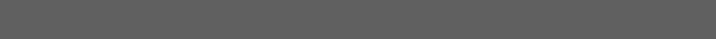 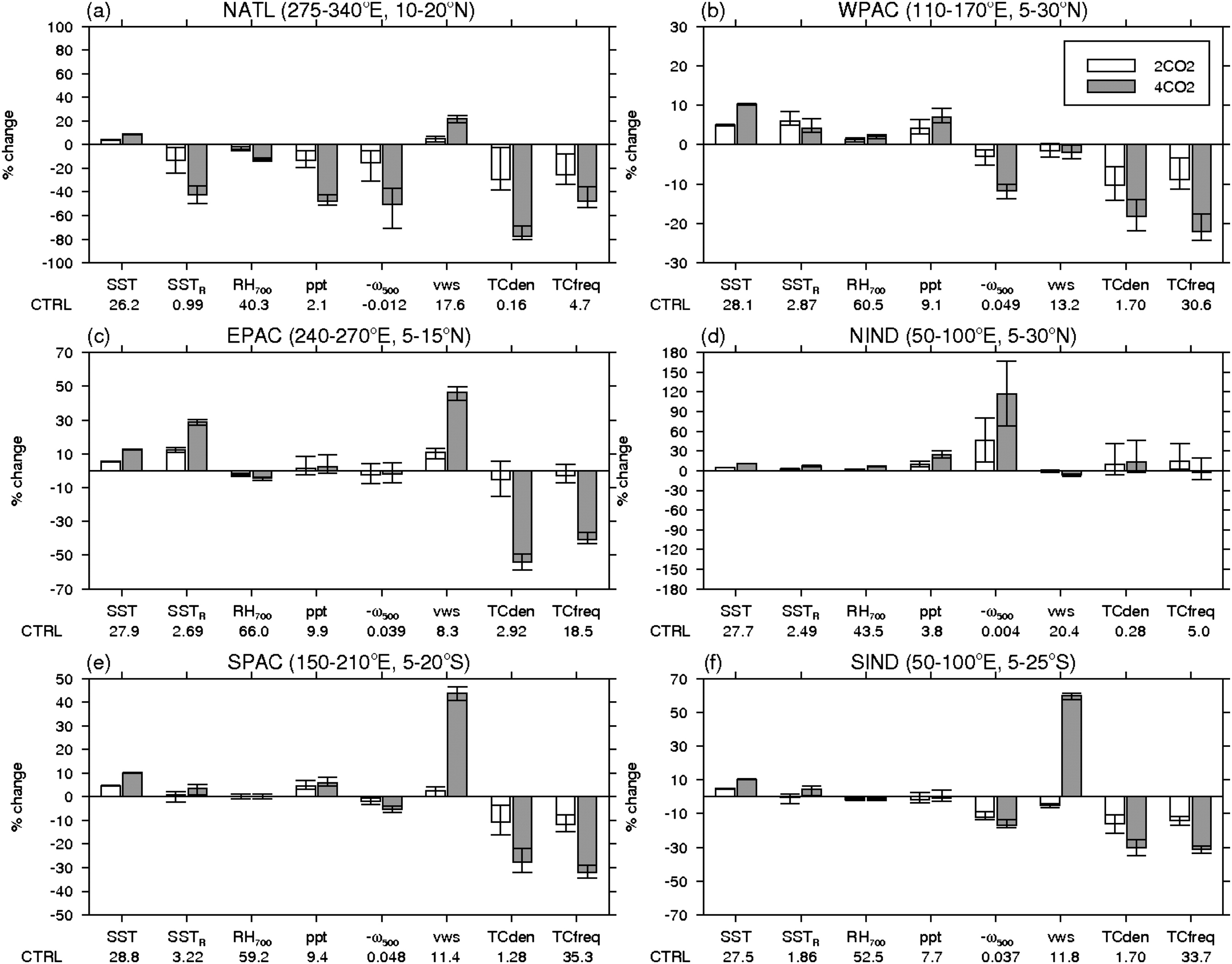 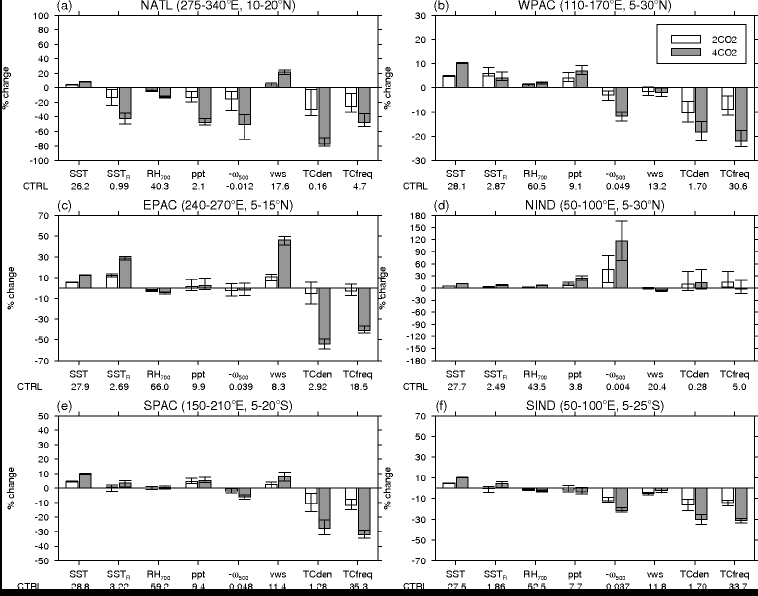 Tropical Cyclones and Climate Change:Thermodynamics vs. Dynamics - NATL
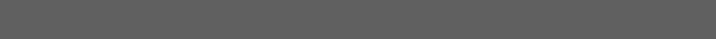 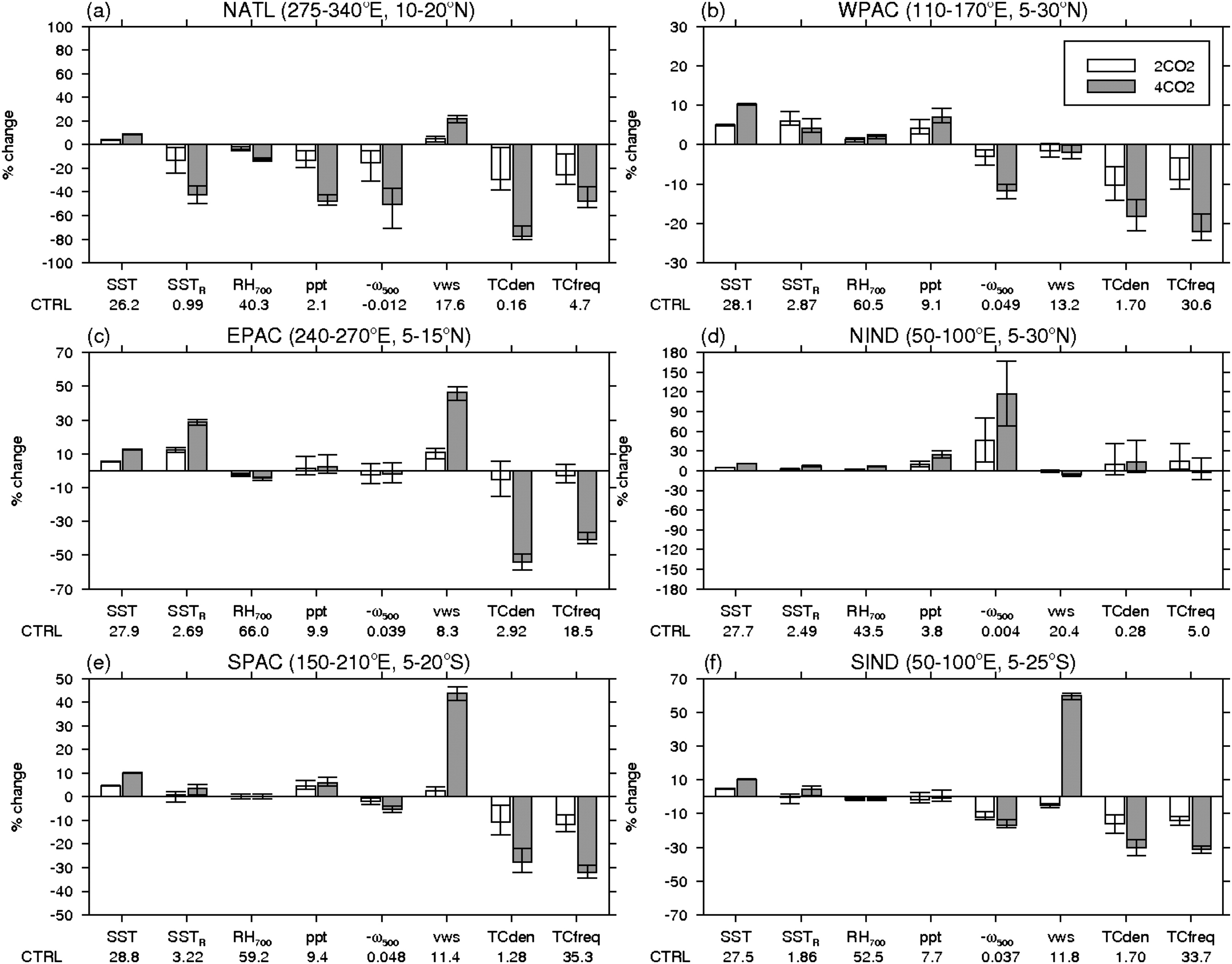 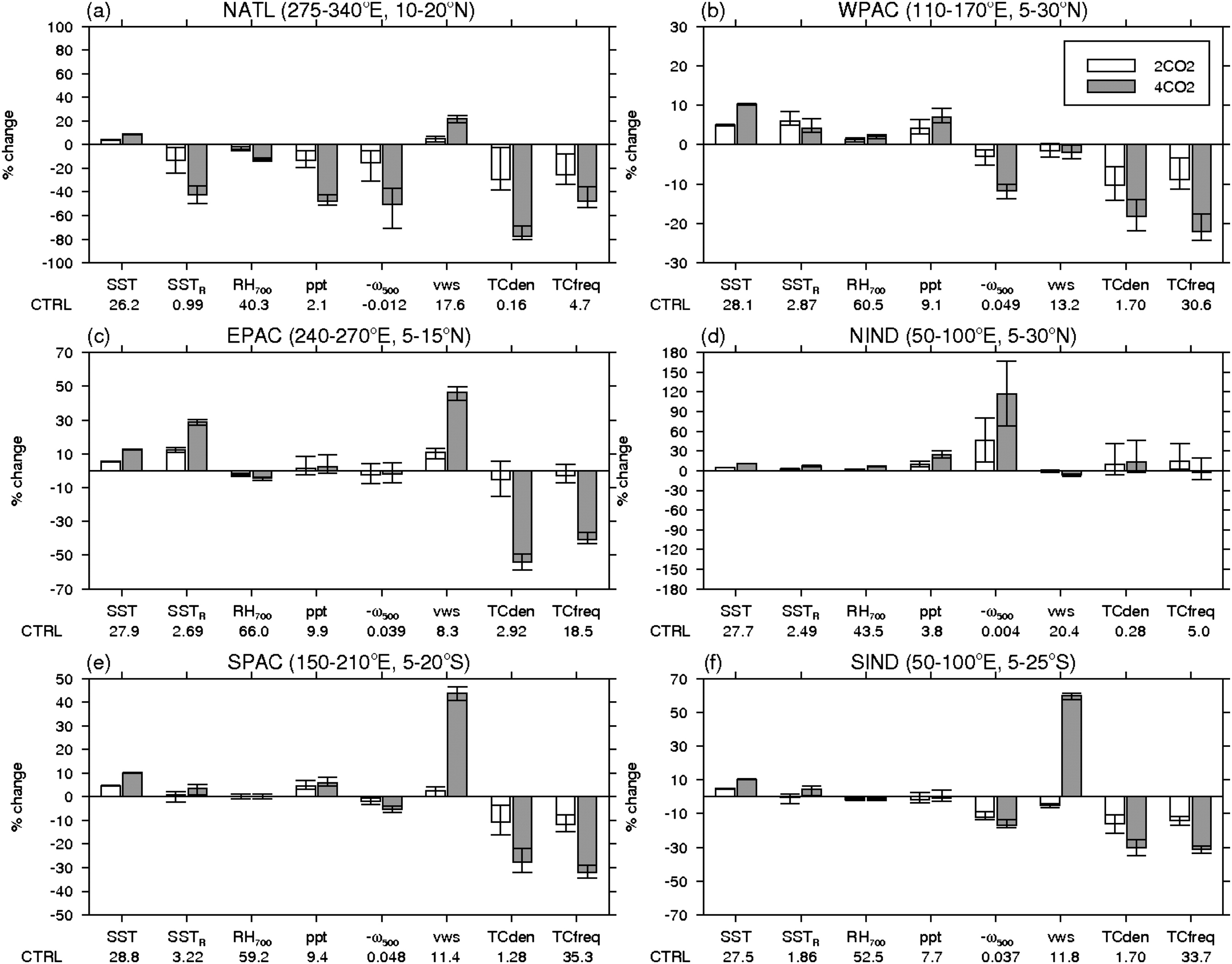 [Speaker Notes: % Change of large-scale parameters
Error bars are max and min of each 30 years.
Omega changes best match the TC changes]
Tropical Cyclones and Climate Change:Thermodynamics vs. Dynamics - WNP
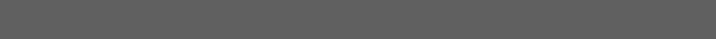 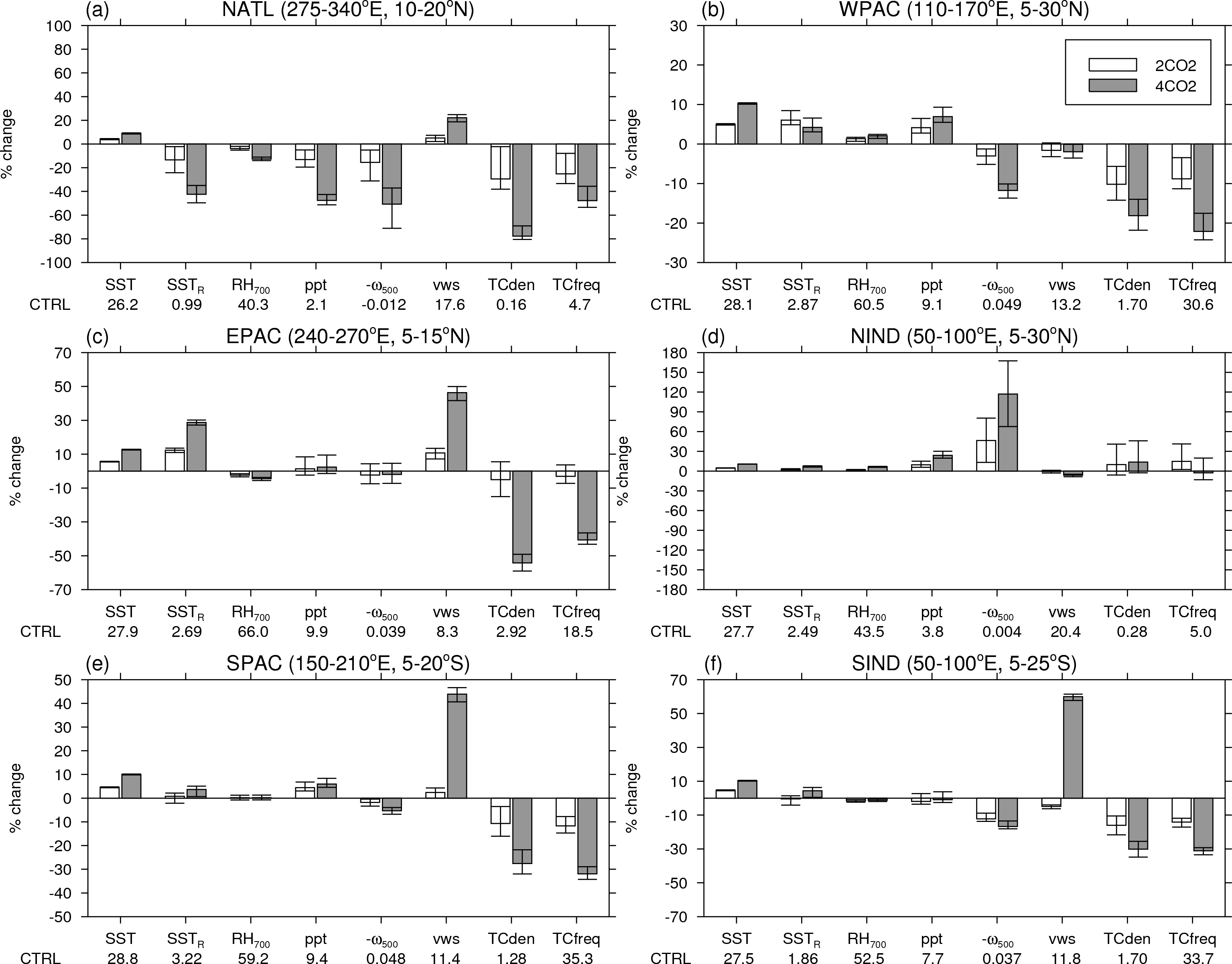 [Speaker Notes: % Change of large-scale parameters
Error bars are max and min of each 50 years.
Omega changes best match the TC changes]
Conclusions
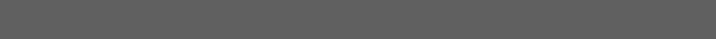 The ENSO-Tropical Cyclone Teleconnection
HiGEM captures the shift of TCs in the Pacific and Indian Oceans; does not capture expected response in North Atlantic.
ENSO-SSTs extend too far west; no upper-level response into North Atlantic. 
Likely related to atmospheric resolution and it’s control on the mean-state

Different types of El Niño
HiGEM-HiGAM CP-EN experiments simulate an increase in TCs towards S.E. Asia.
eastern tropical Pacific SST is important for CP-EN response; Local SST cooling in the West Pacific is important for EP-EN response

Tropical Cyclones and Climate Change 
Tropical cyclone become less frequent with climate change and more intense (only in 4CO2 in the couple simulations)
Change in TCs explained by changes in ω500. Other parameters important for regional changes.
References
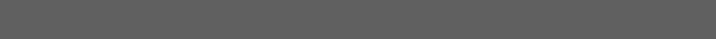 Bell, R.J., Strachan, J., Vidale, P.L., Hodges, K. and Roberts, M. (2014) Simulation of the Global ENSO-Tropical Cyclone Teleconnection by a High-Resolution Coupled General Circulation Model.  J.Clim (early online release)

Roberts, M. Vidale, P. L. Bell, R. and Hodges, K. (2013) Sensitivity of tropical cyclone simulation to SST forcing. U.S. CLIVAR VARIATIONS. Vol 11(3), p12-17.

Bell, R.J., Strachan, J., Vidale, P.L., Hodges, K. and Roberts, M. (2013) Response of tropical cyclones to idealized climate change experiments in a global high resolution coupled general circulation model.  J.Clim. Vol 26(20), p7966-7980.

Current work at Reading

UPSCALE project (Mizielinski et al, 2014; Robert et al, 2014) – AGCM ensembles at different resolutions down to 25km.
Working towards 25km atmosphere coupled with 1/12o ocean.